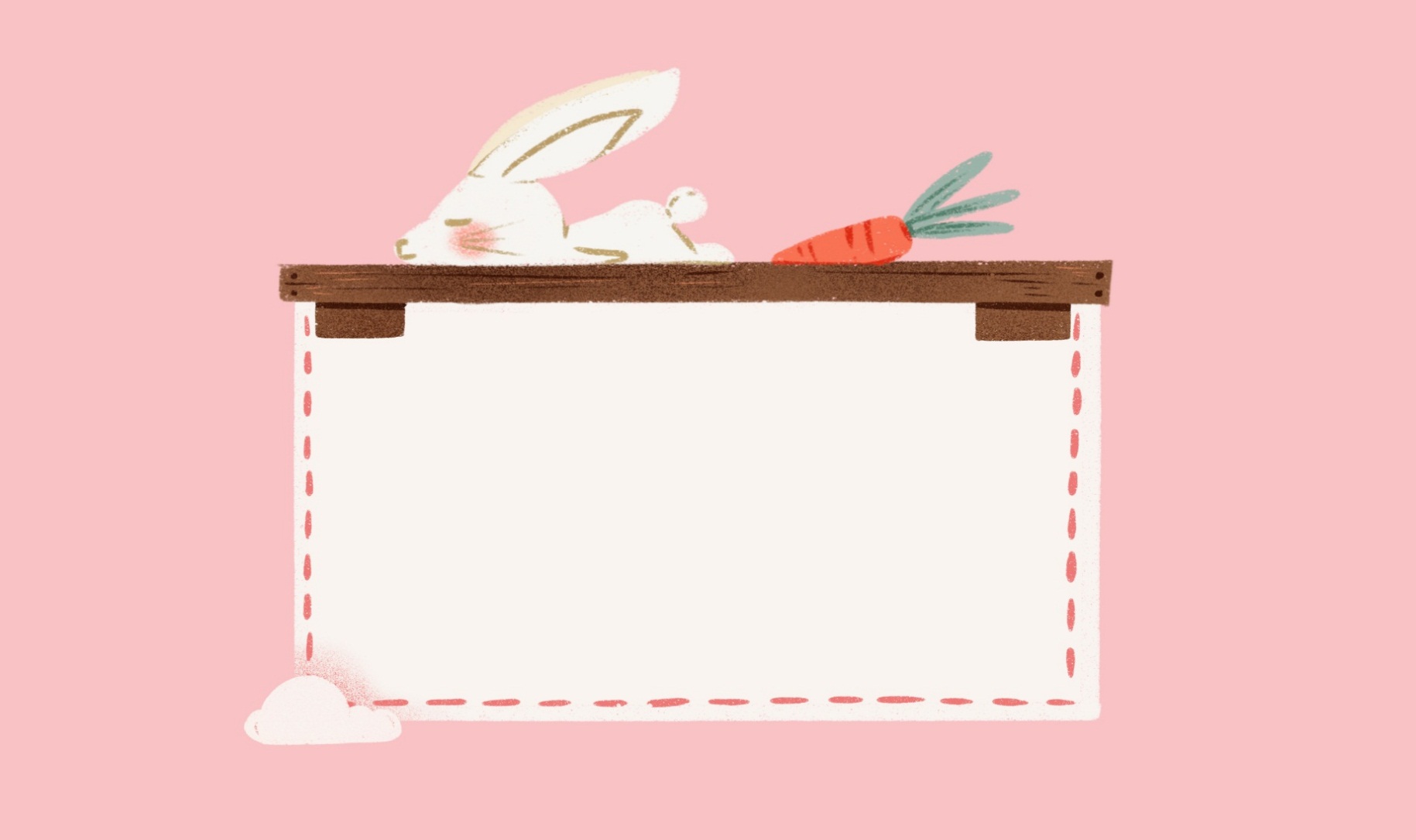 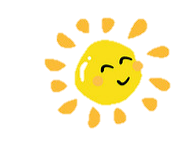 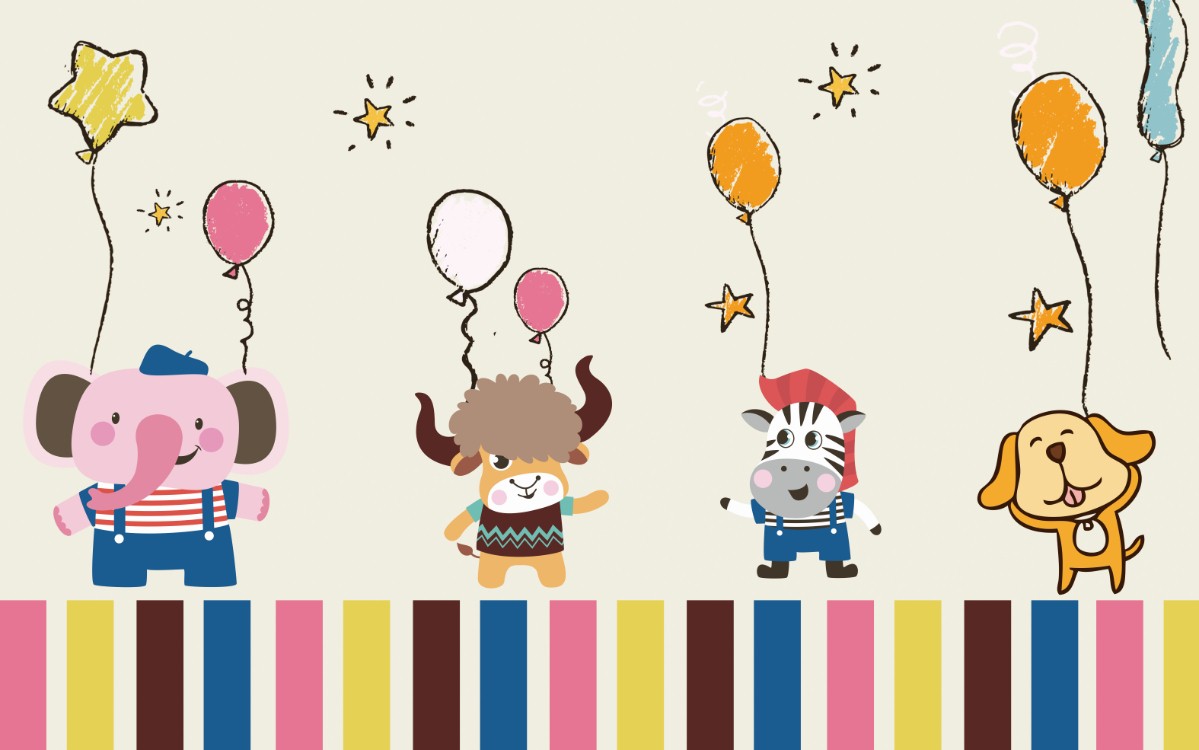 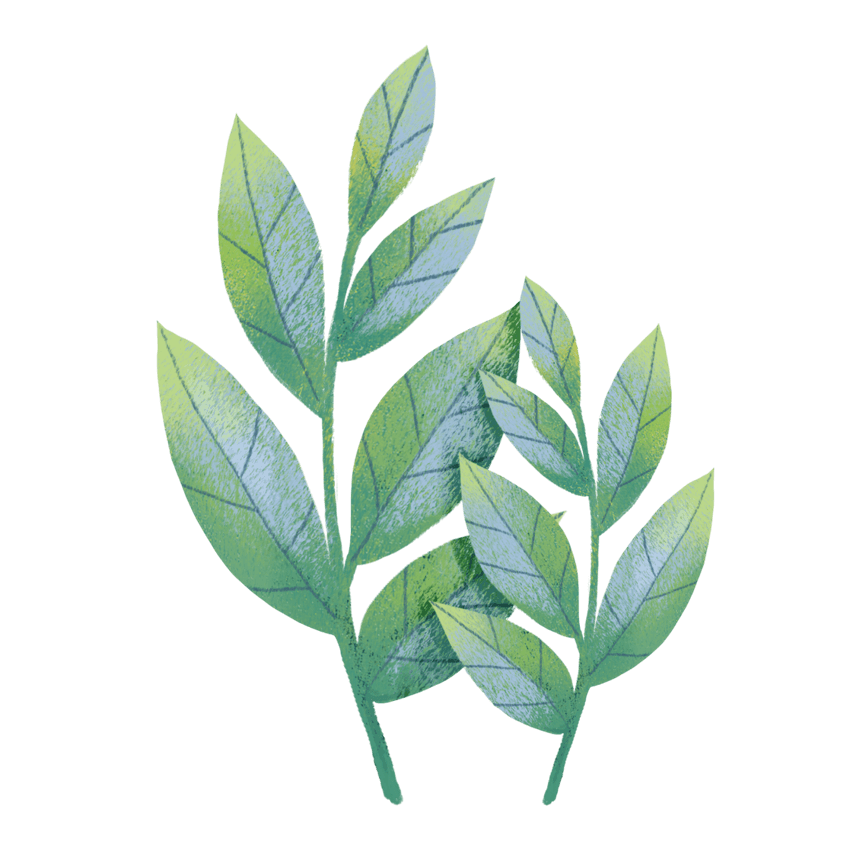 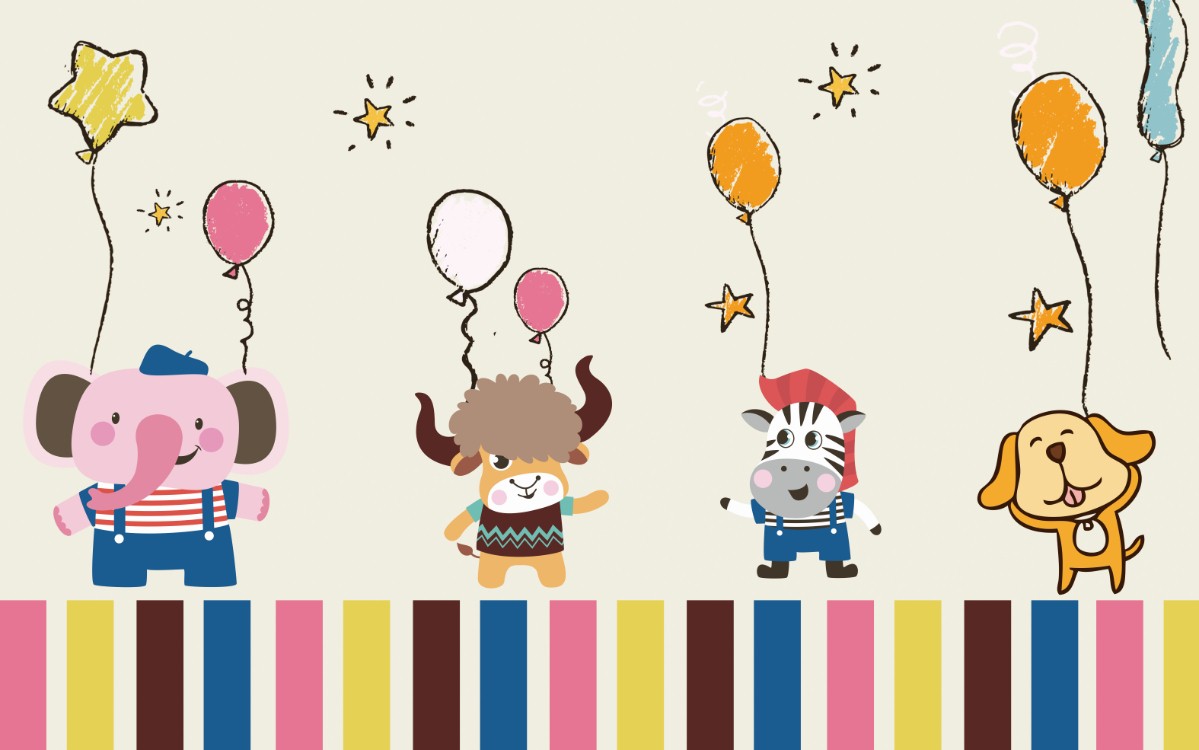 安樂國小
   海獅班
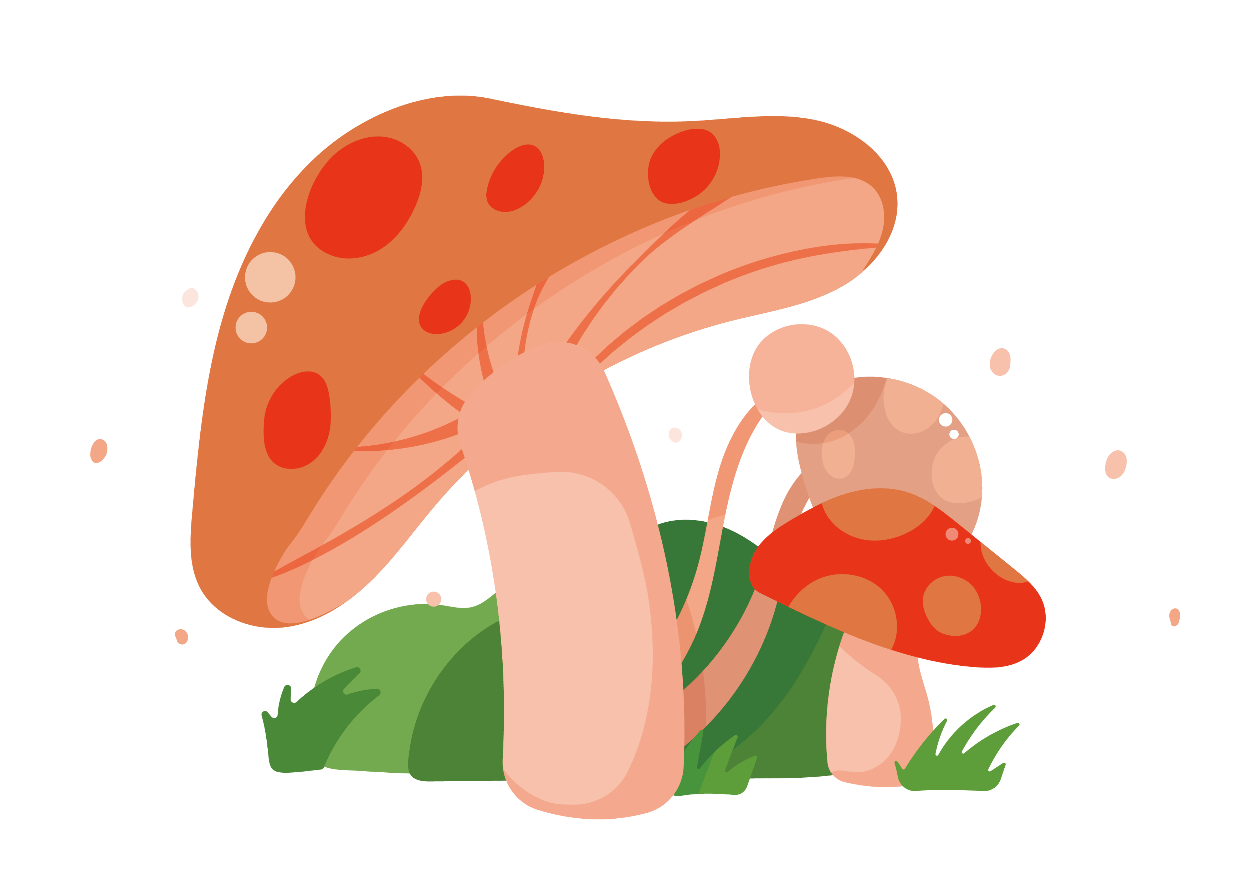 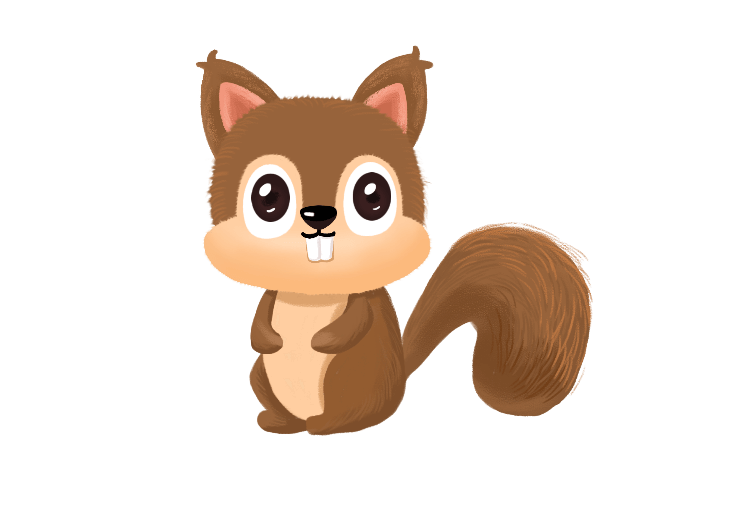 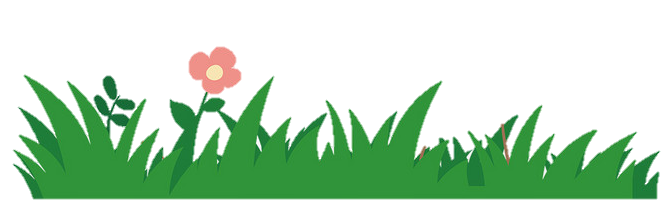 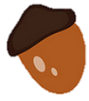 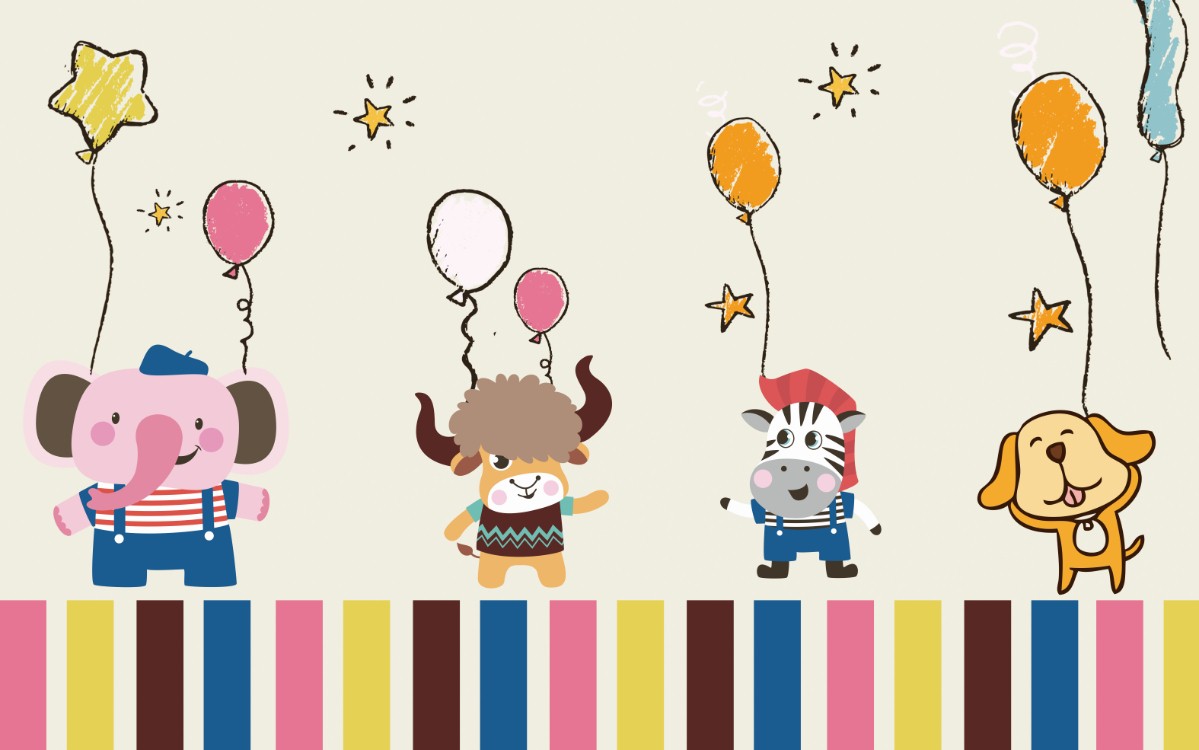 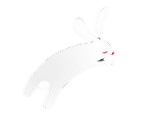 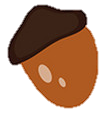 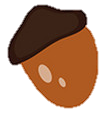 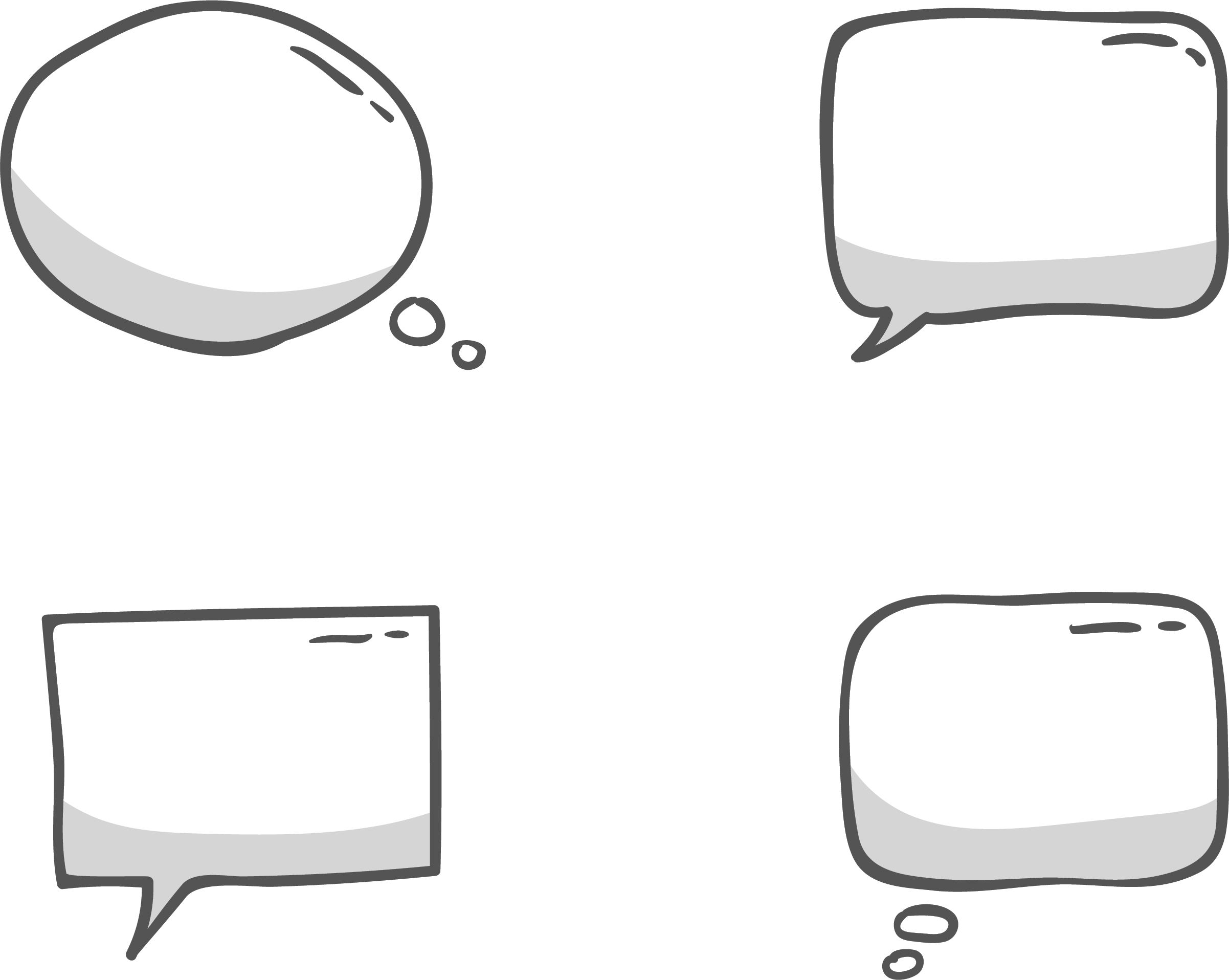 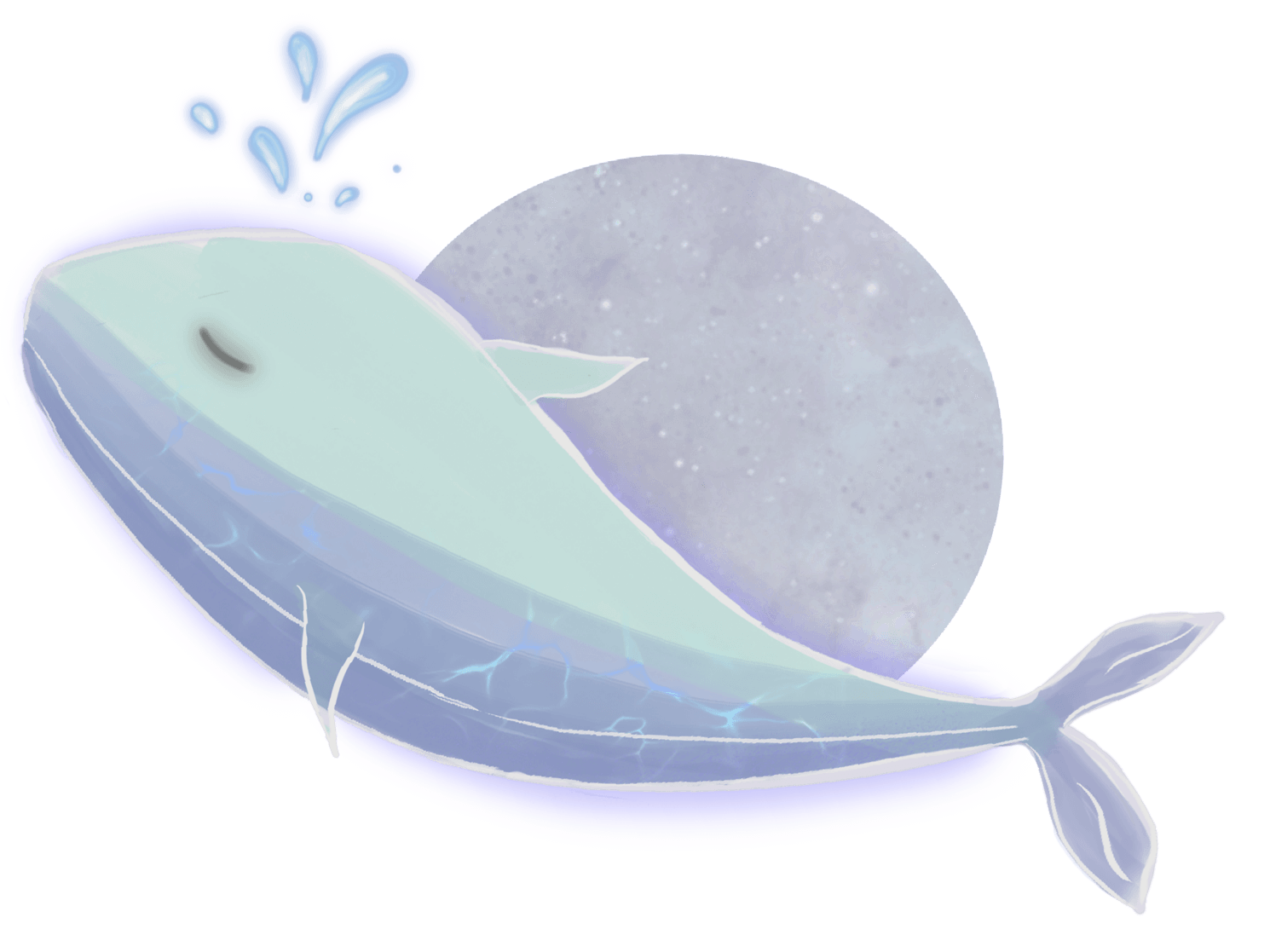 招收學生
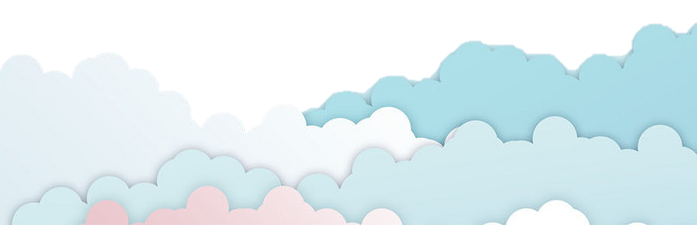 歡迎你
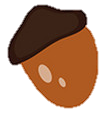 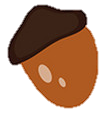 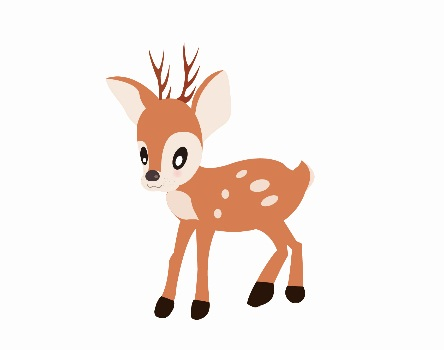 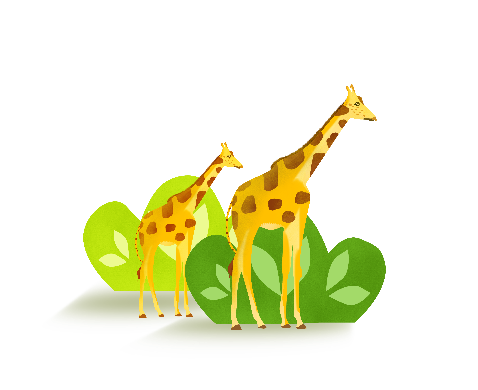 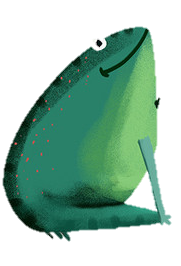 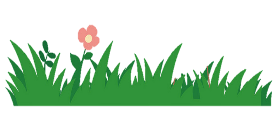 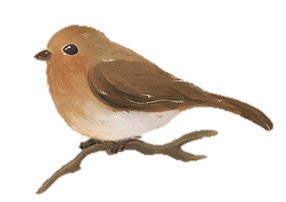 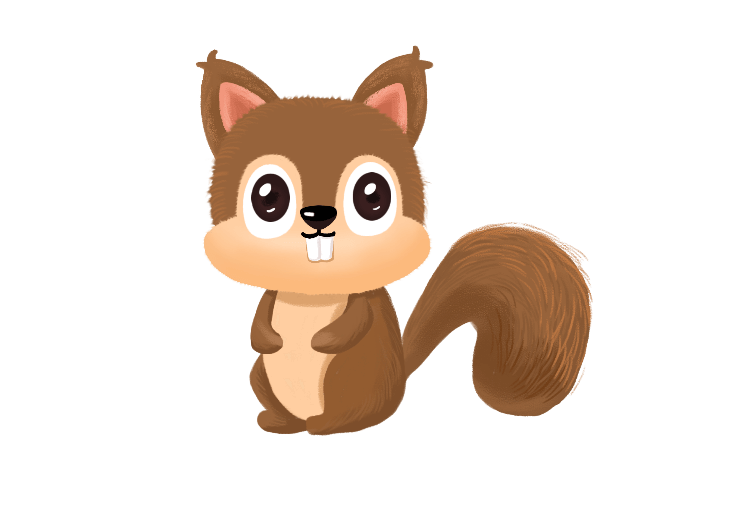 2-6歲
鑑輔會安置
領有身心障礙證明
或醫生證明
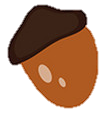 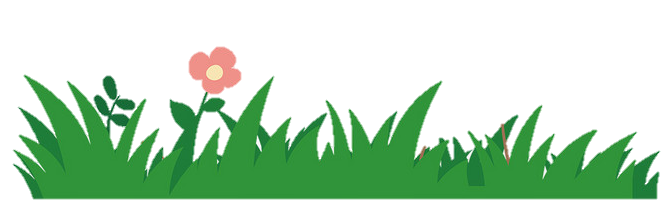 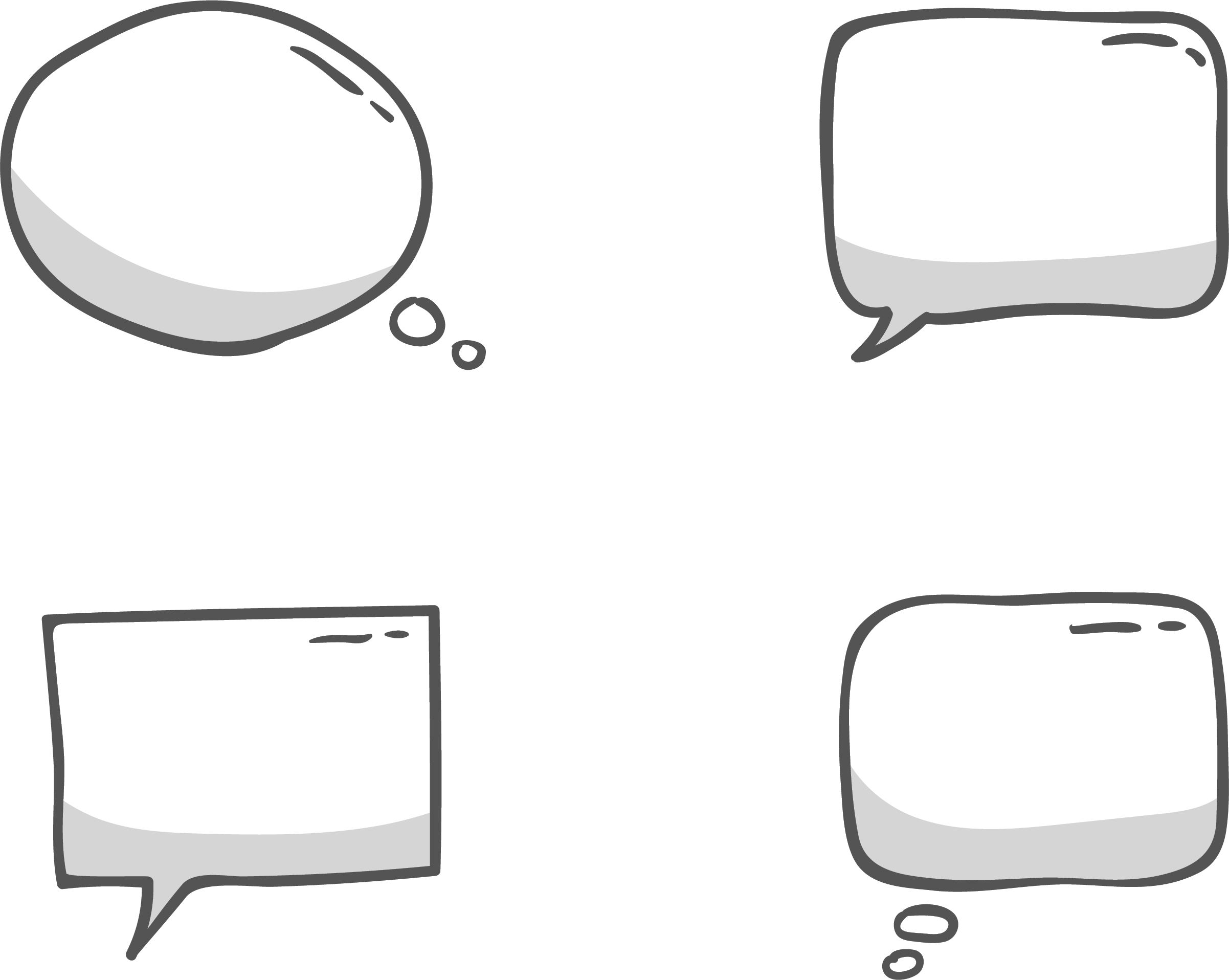 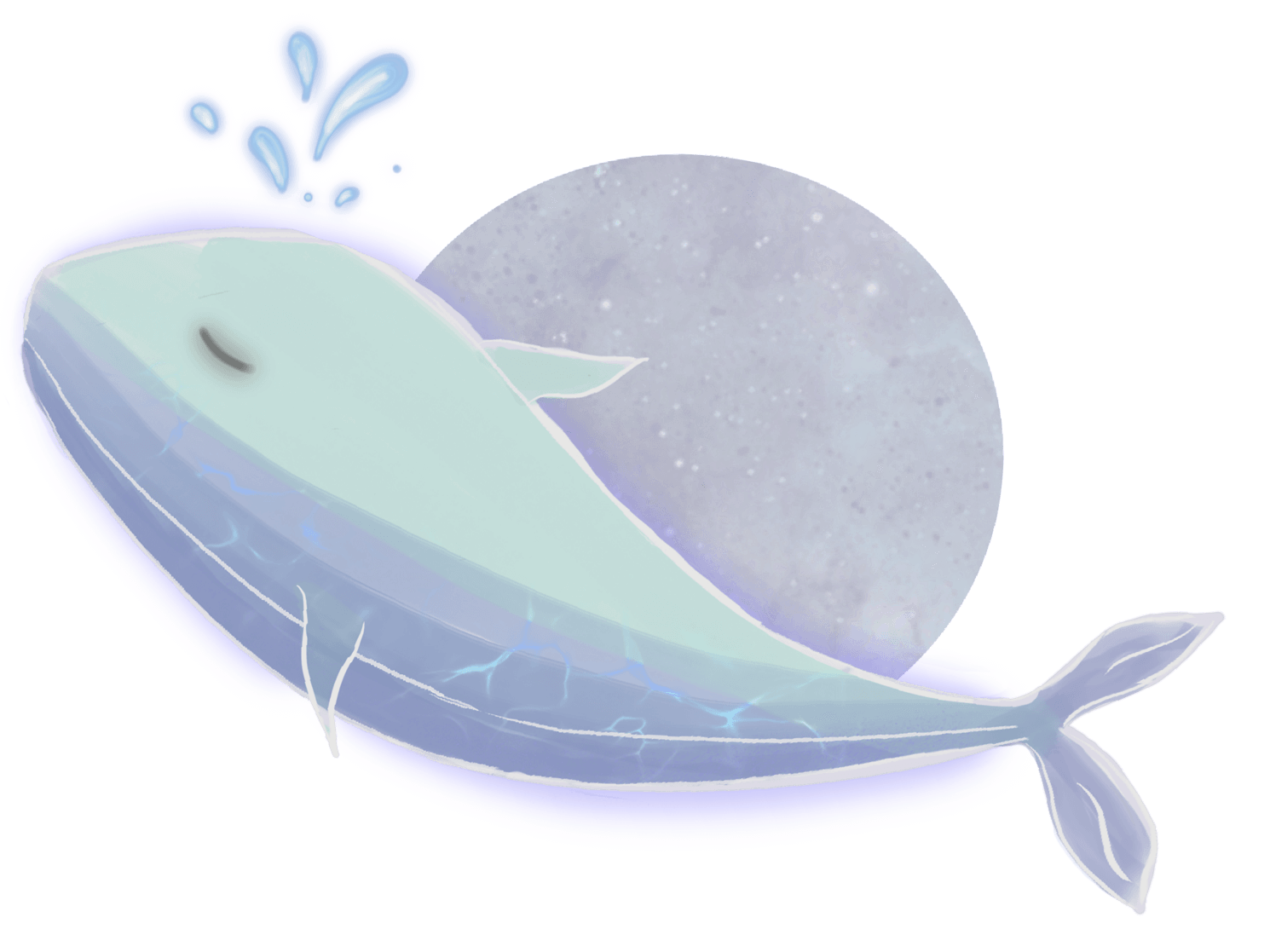 環境介紹
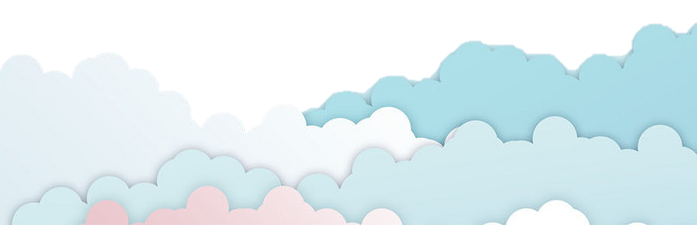 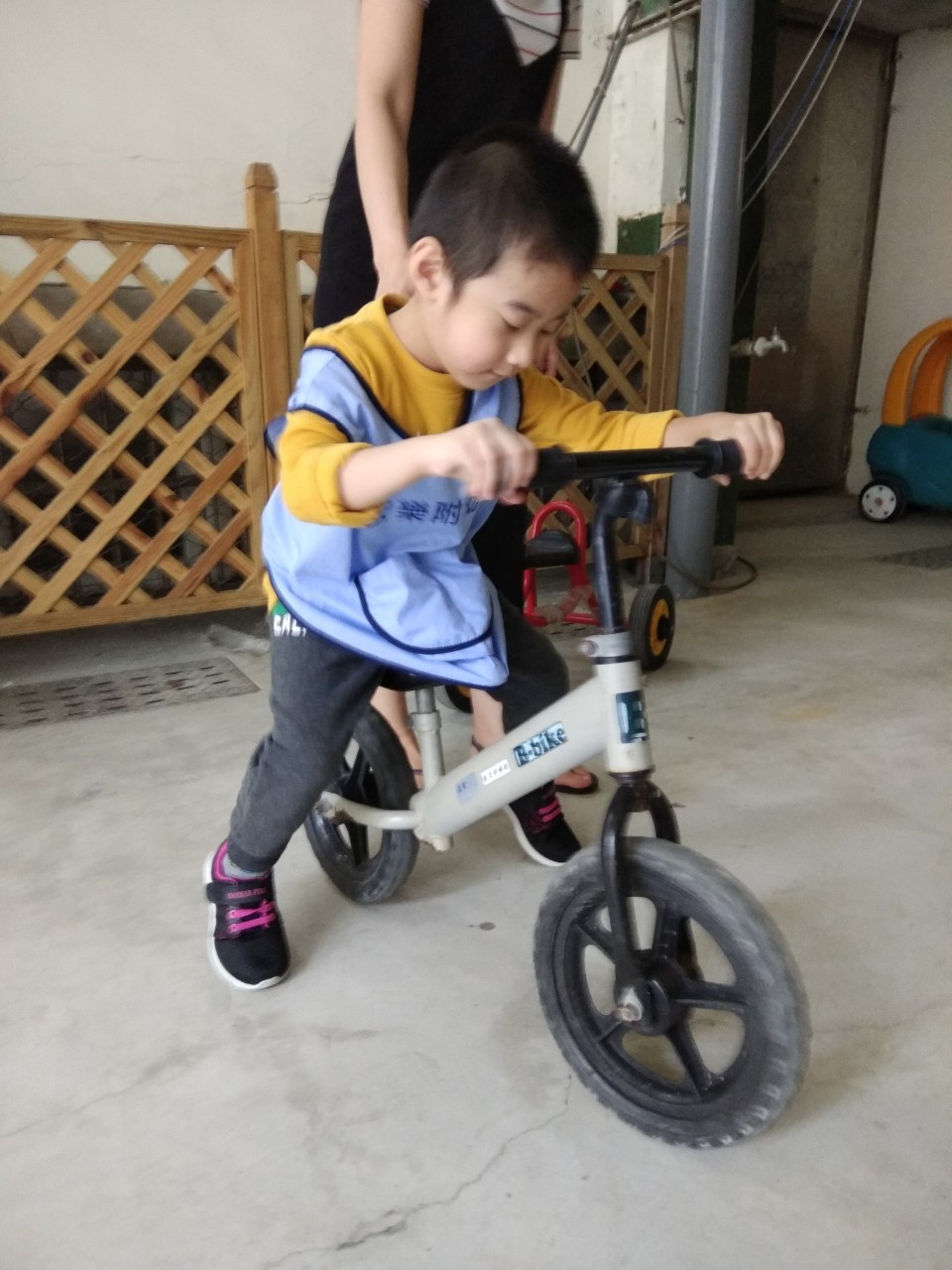 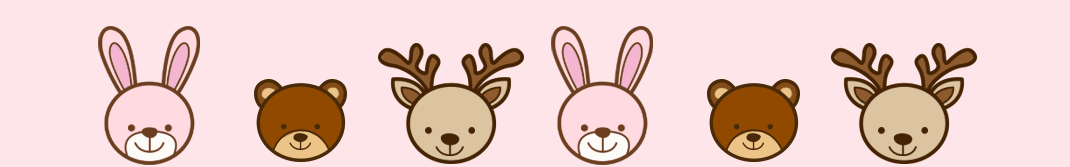 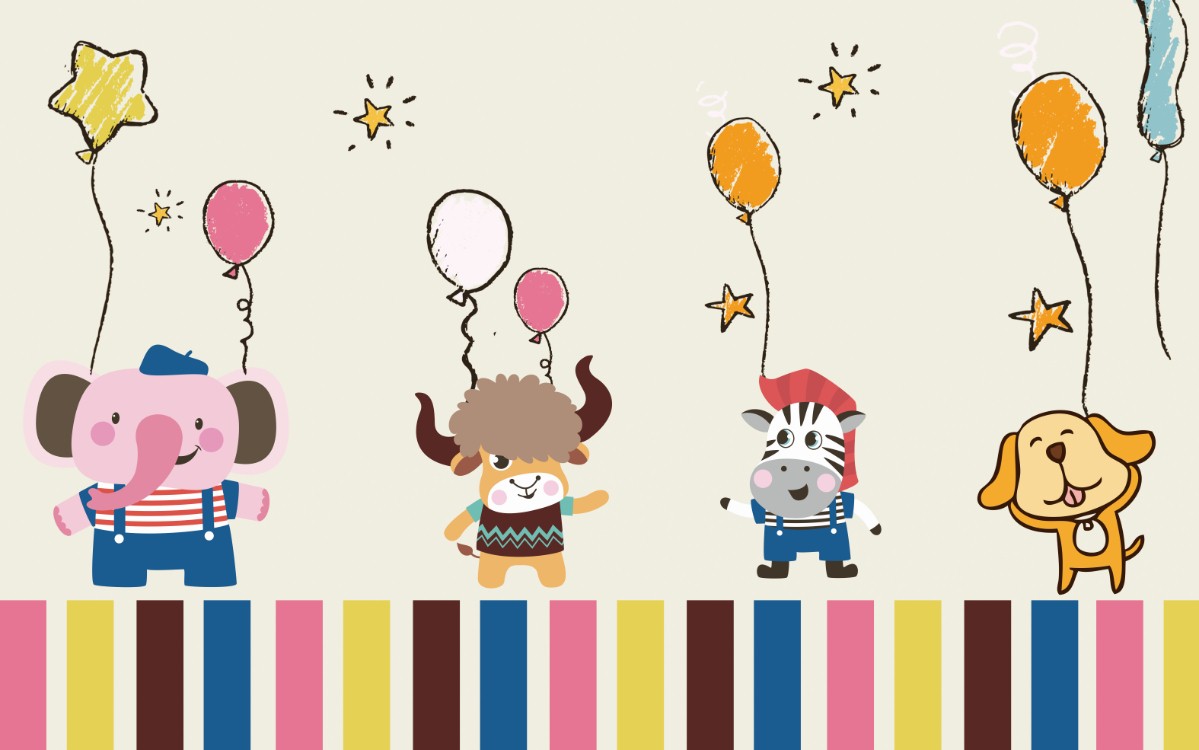 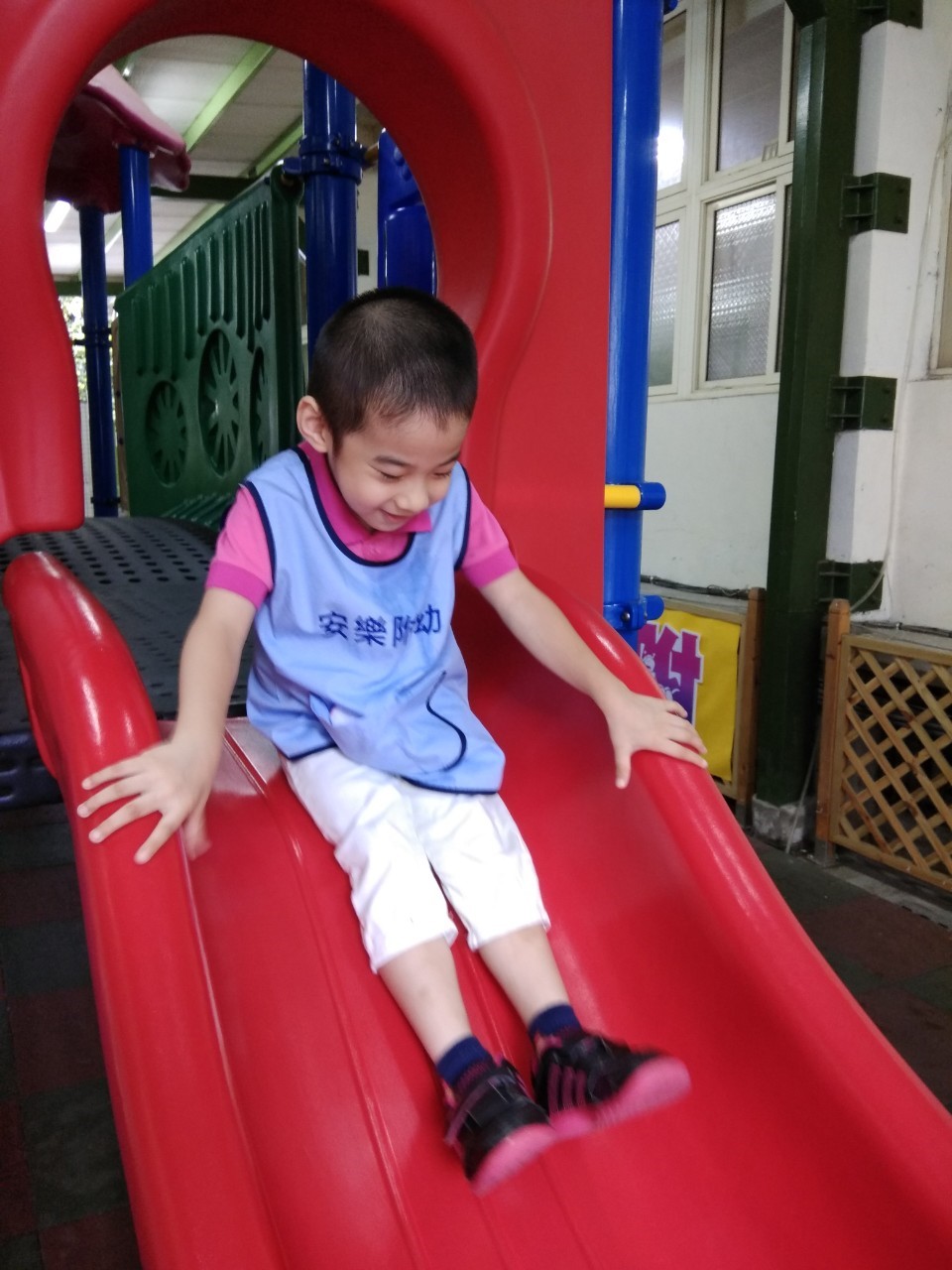 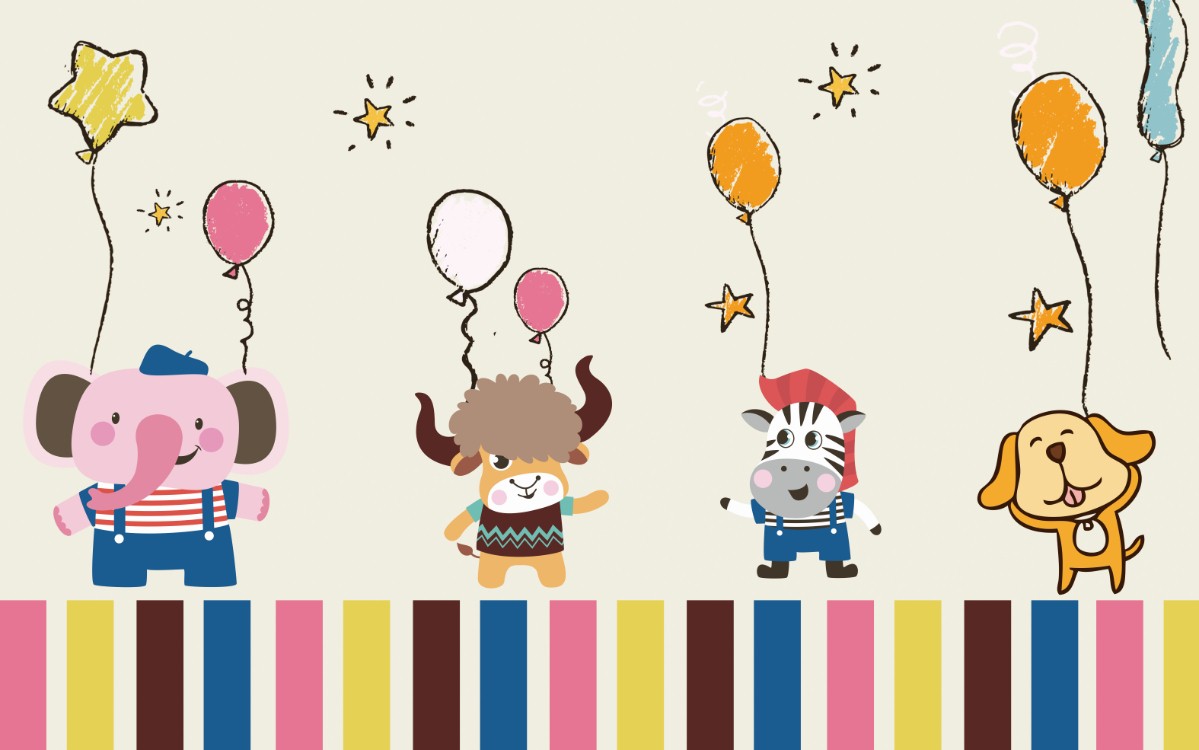 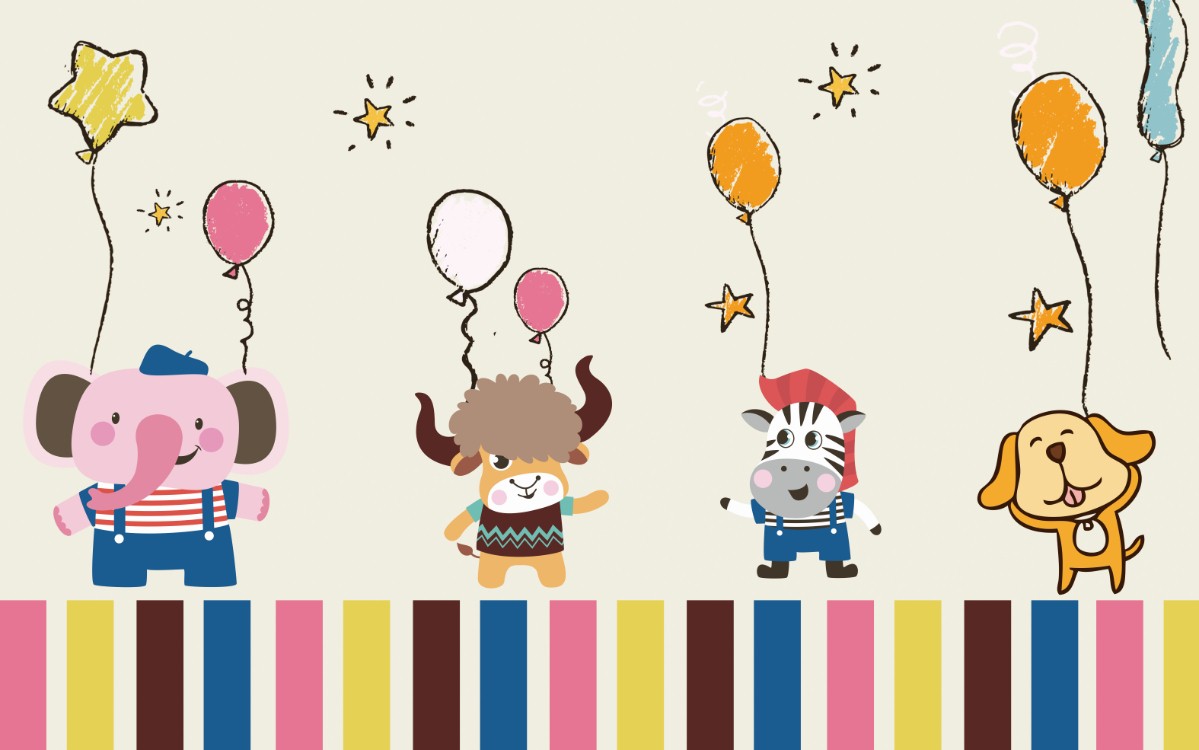 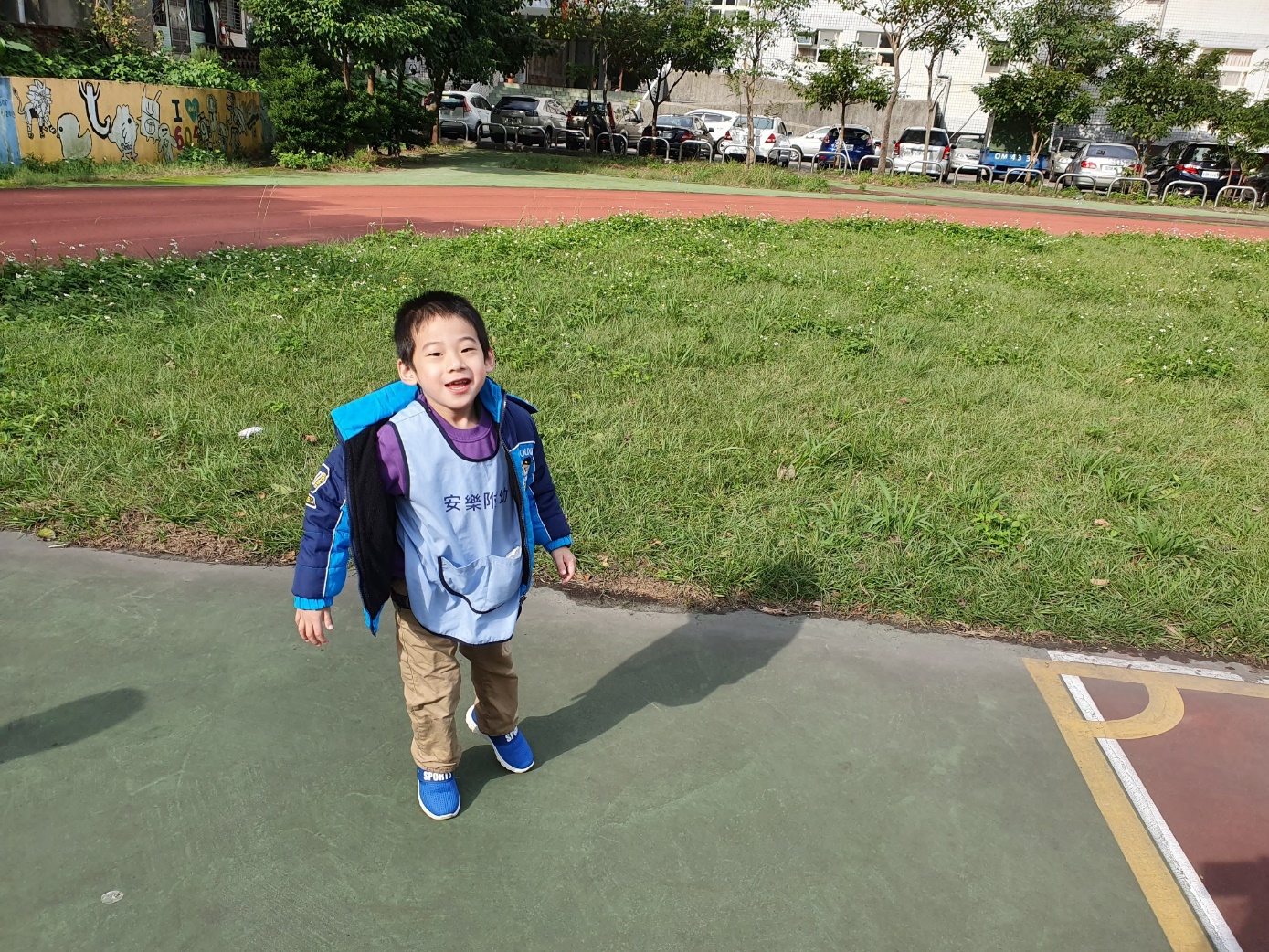 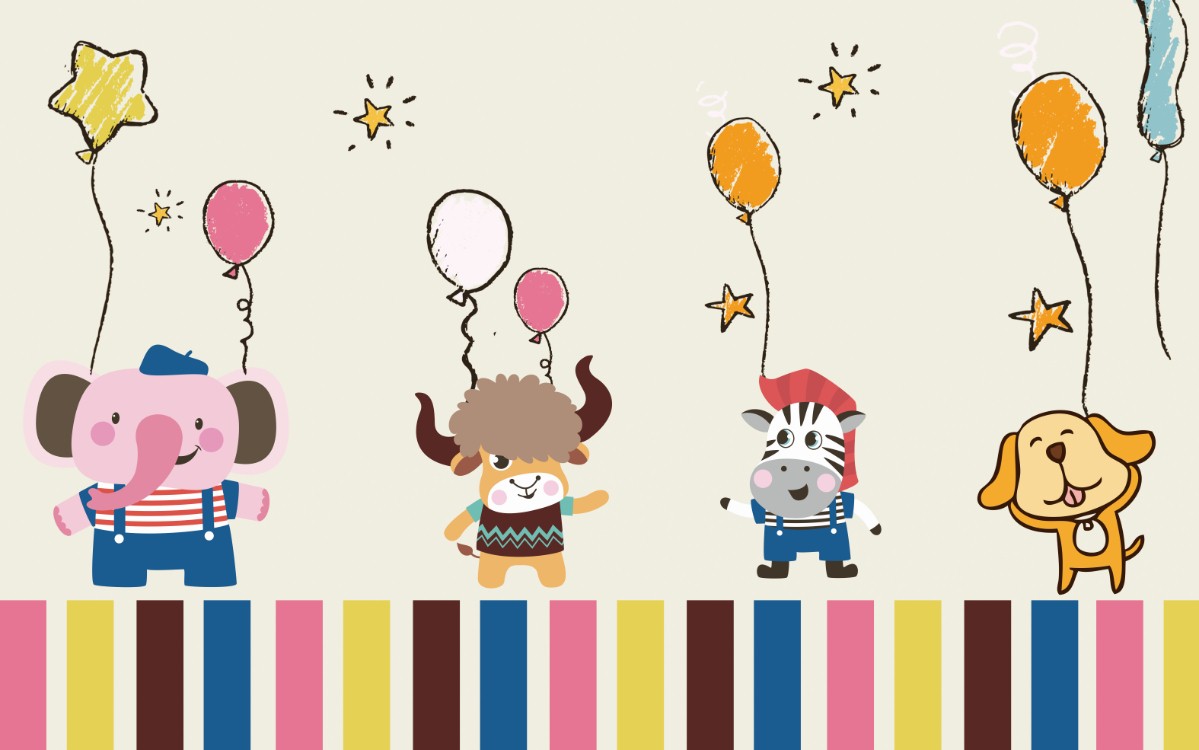 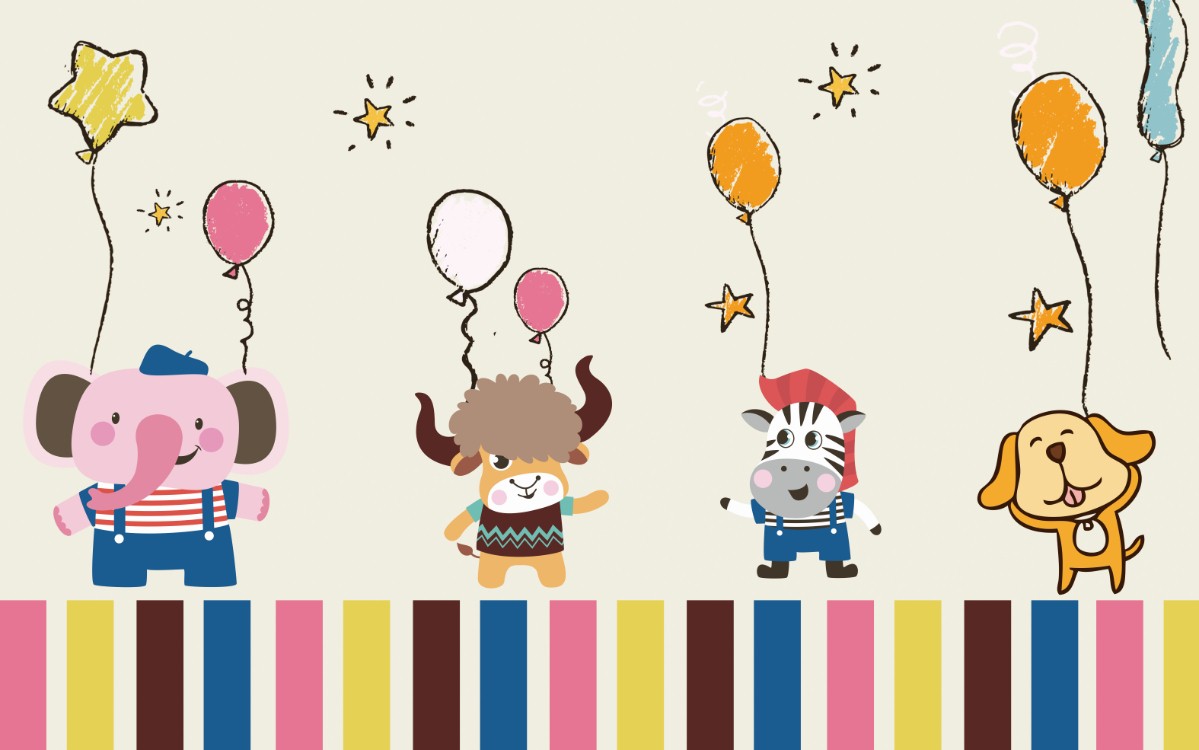 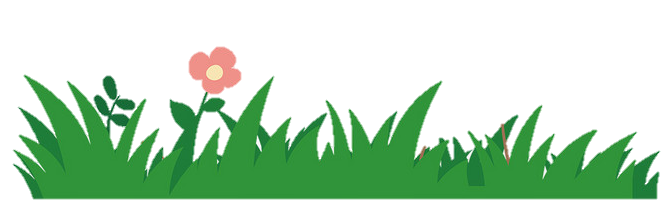 戶外活動區
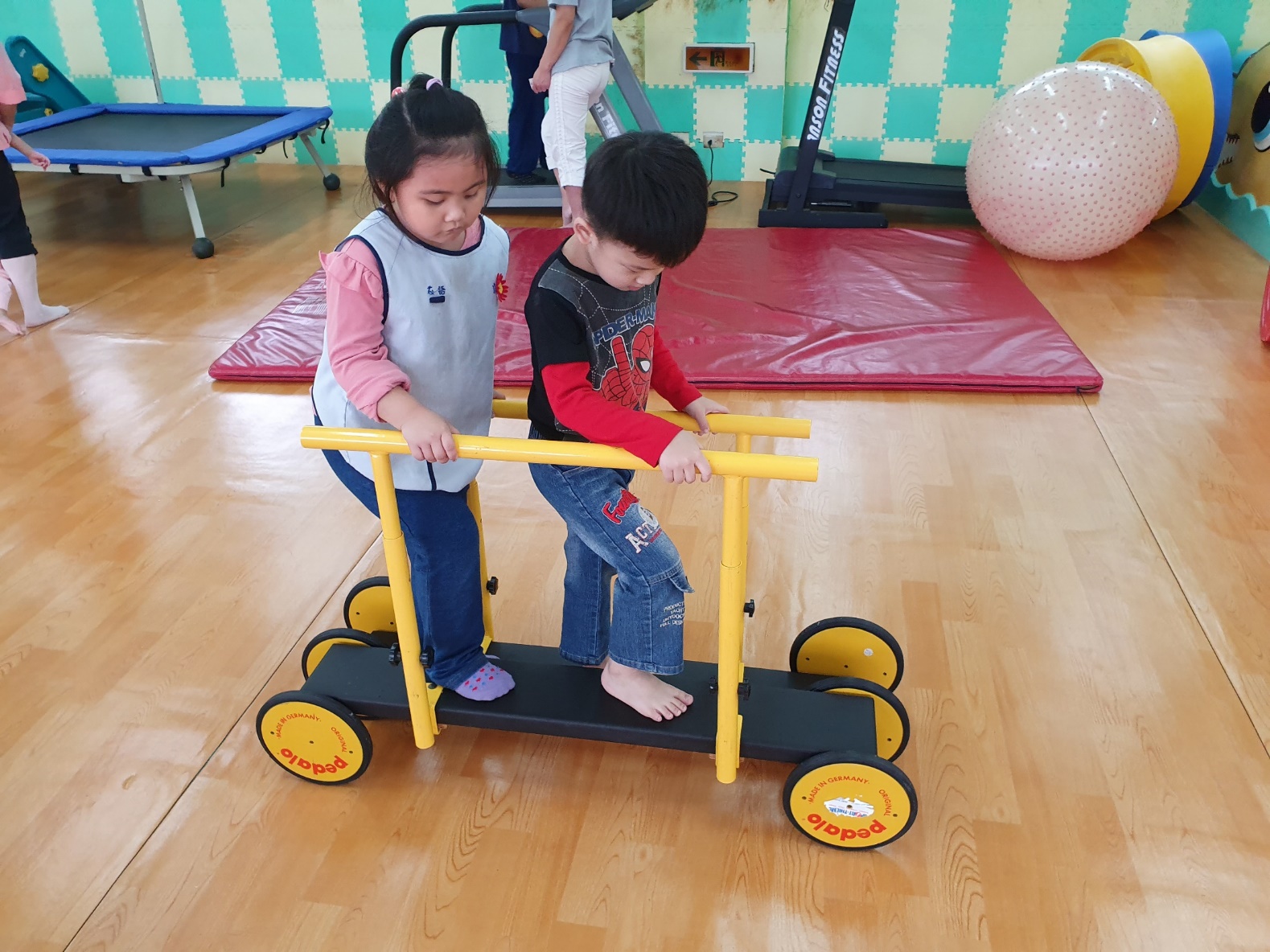 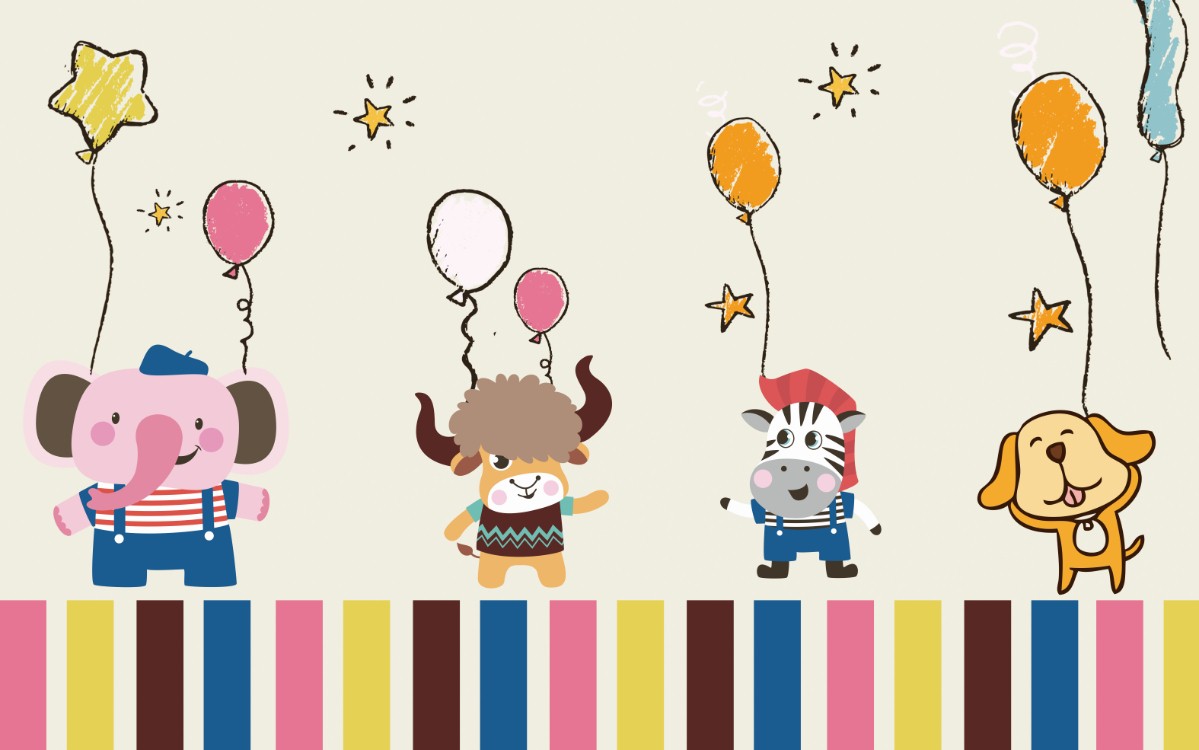 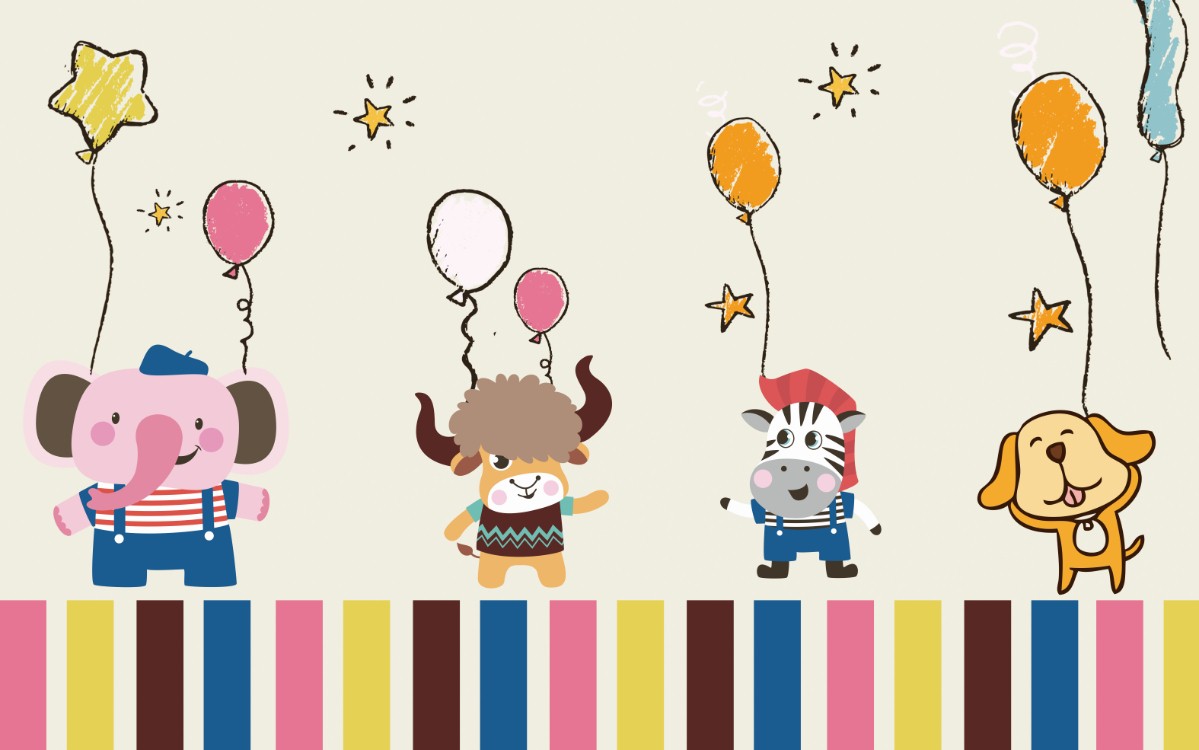 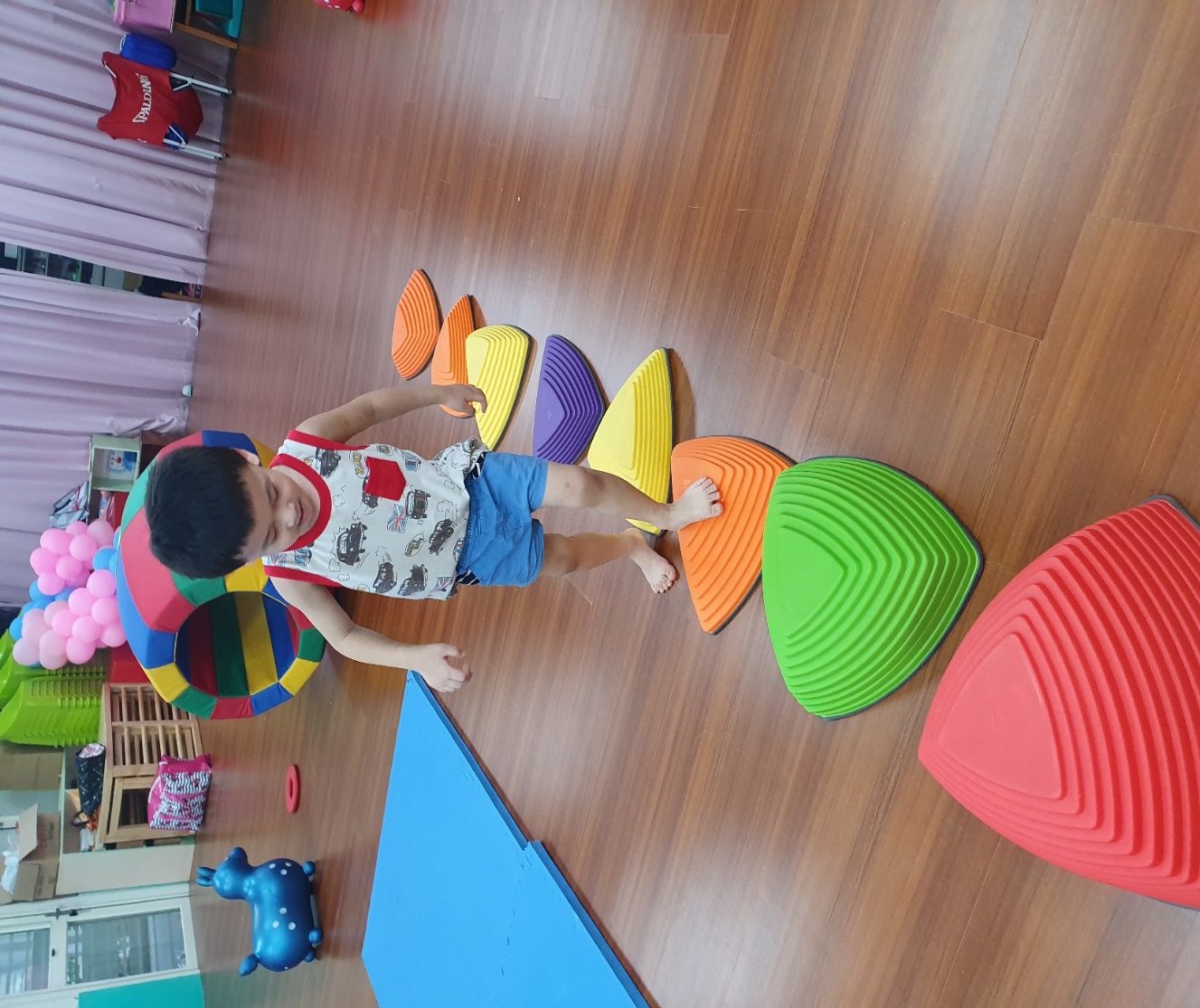 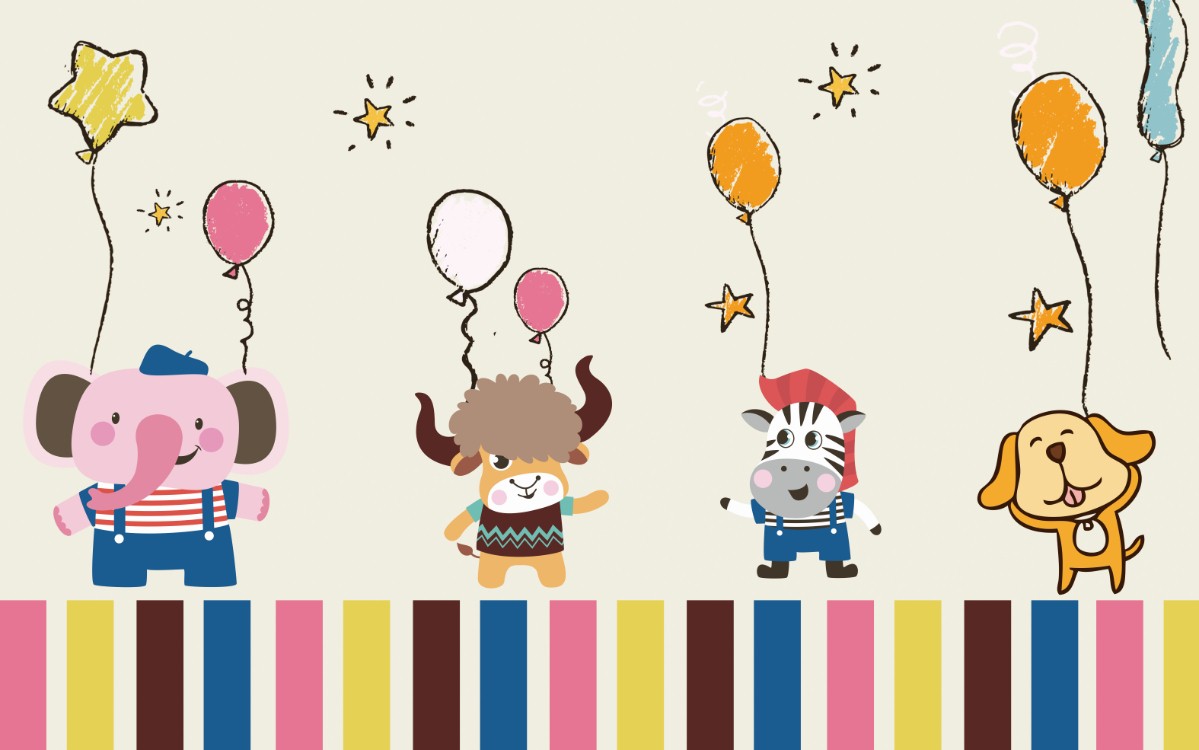 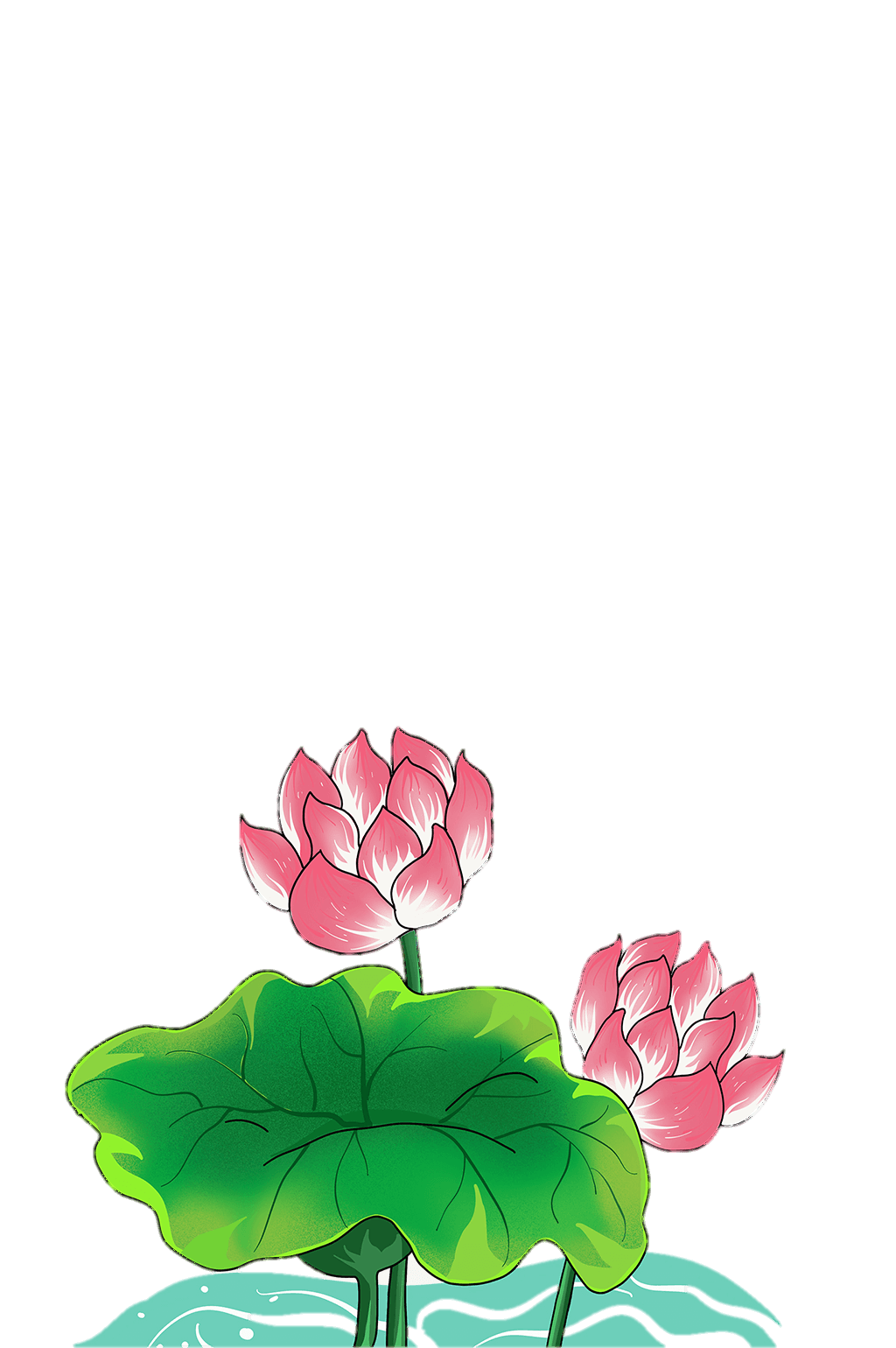 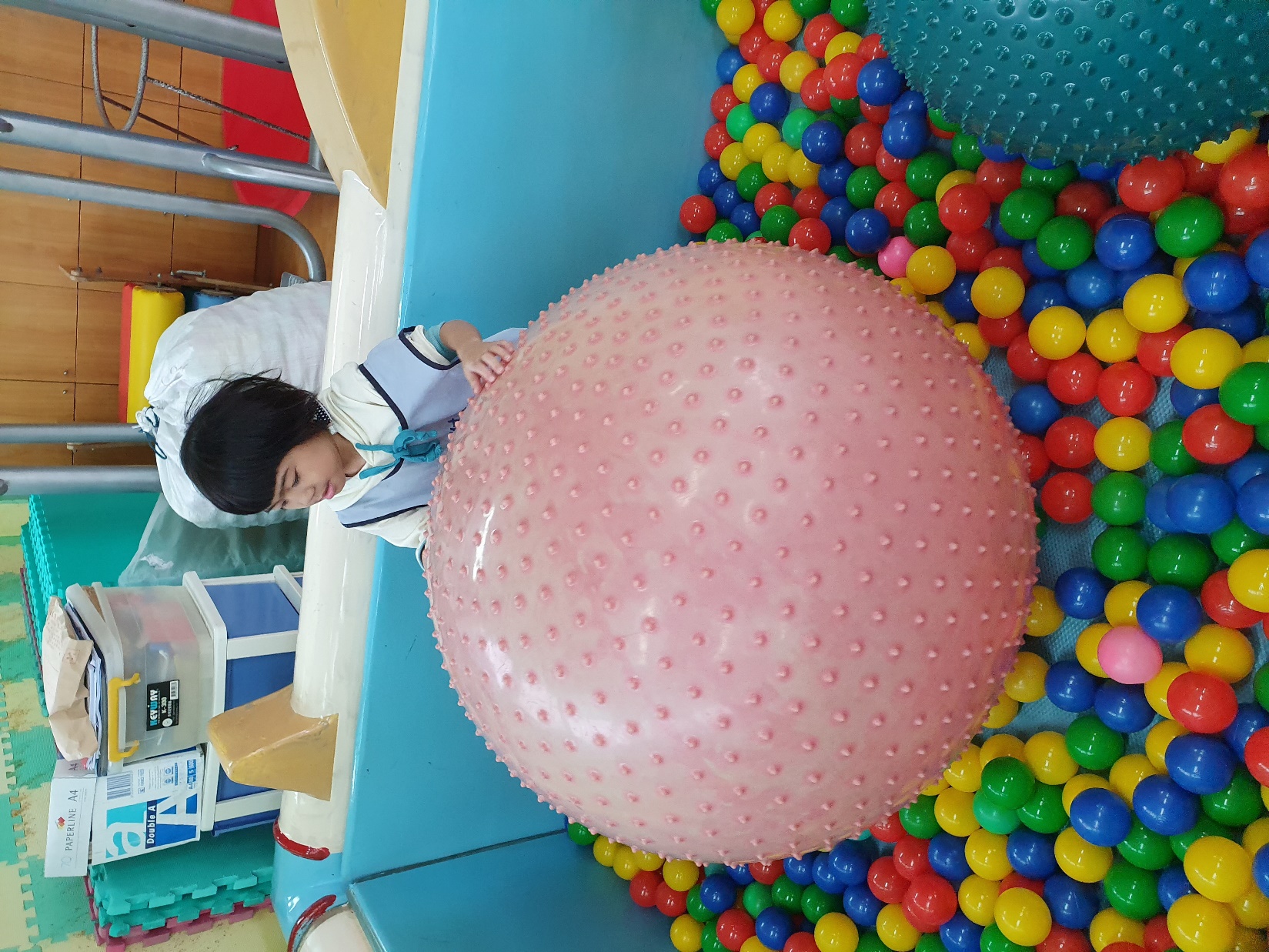 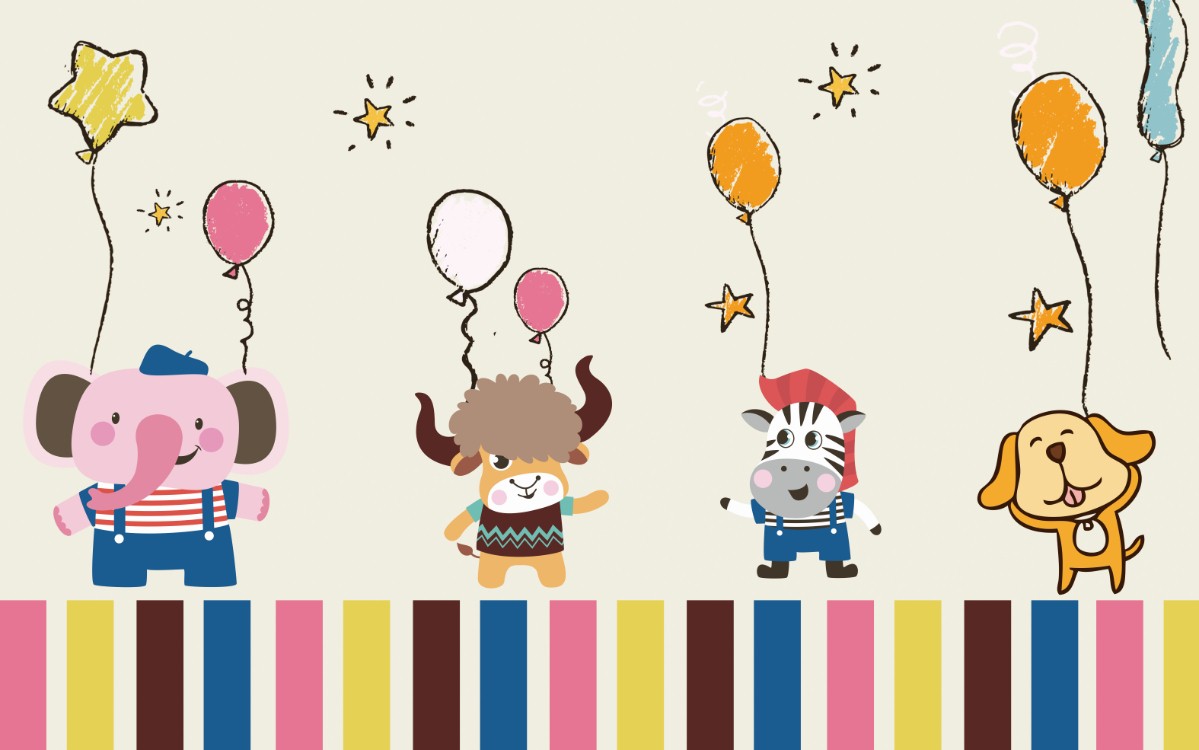 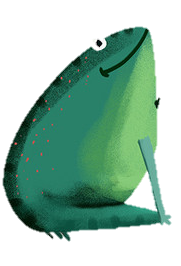 室內活動區
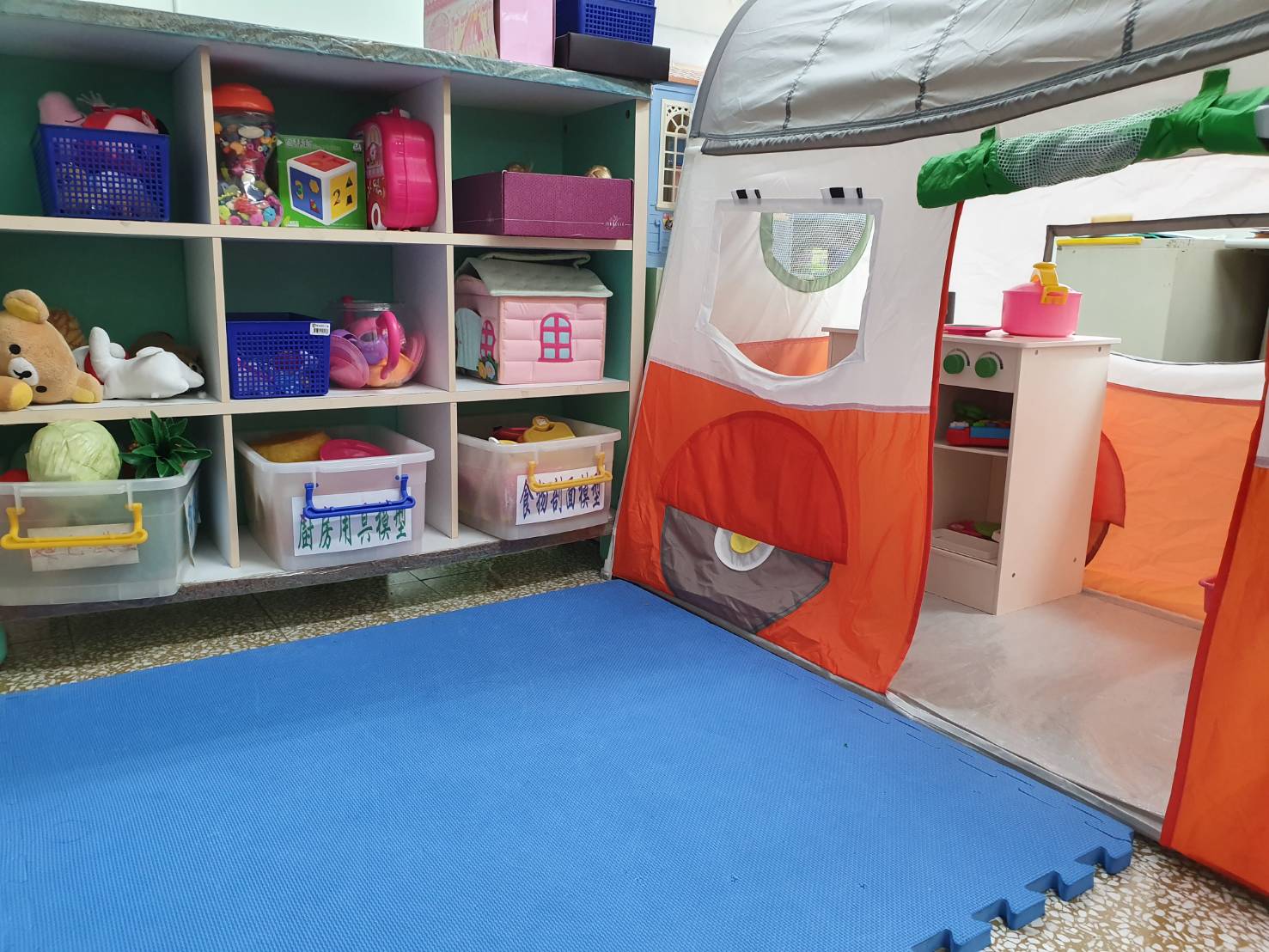 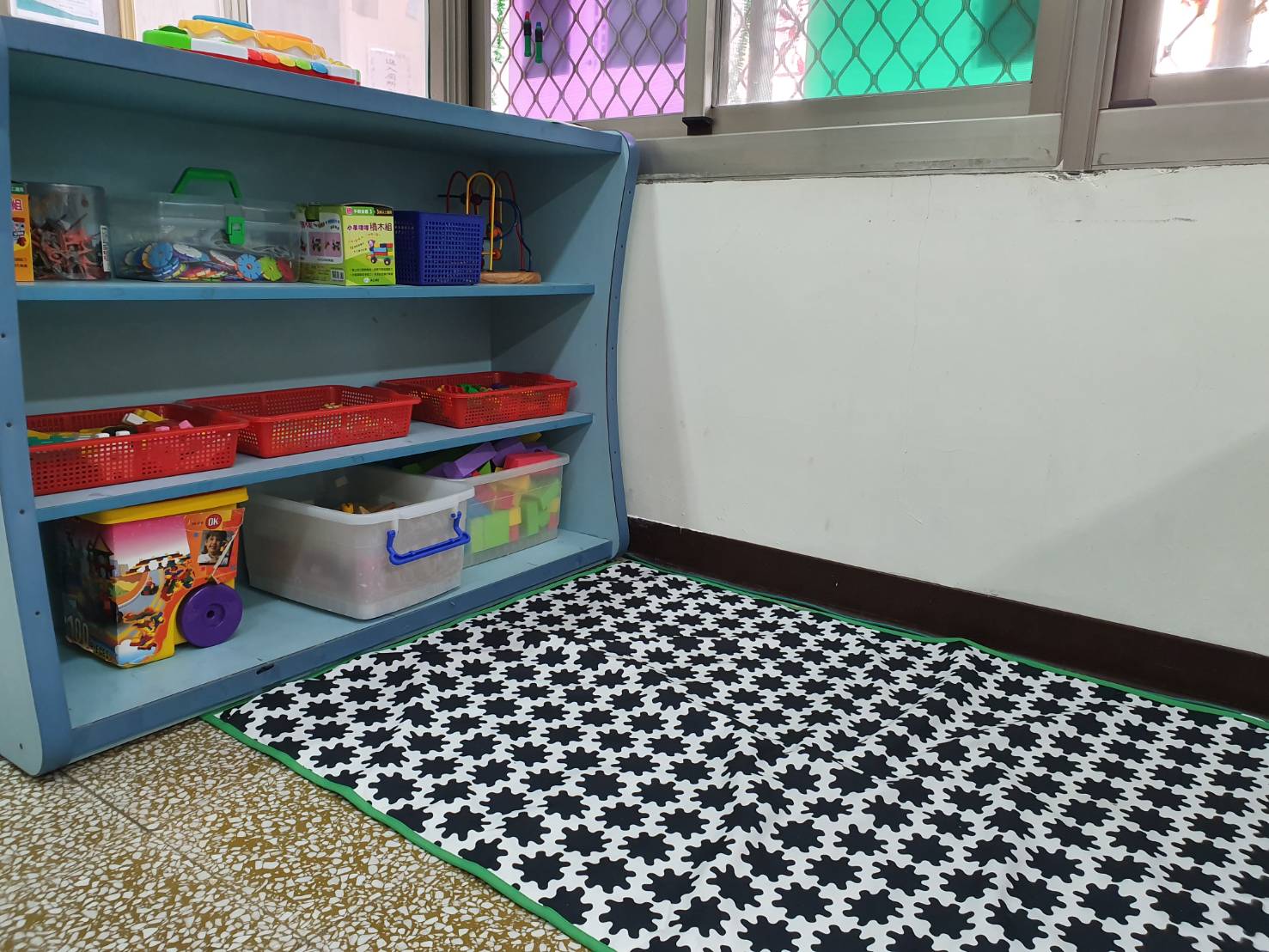 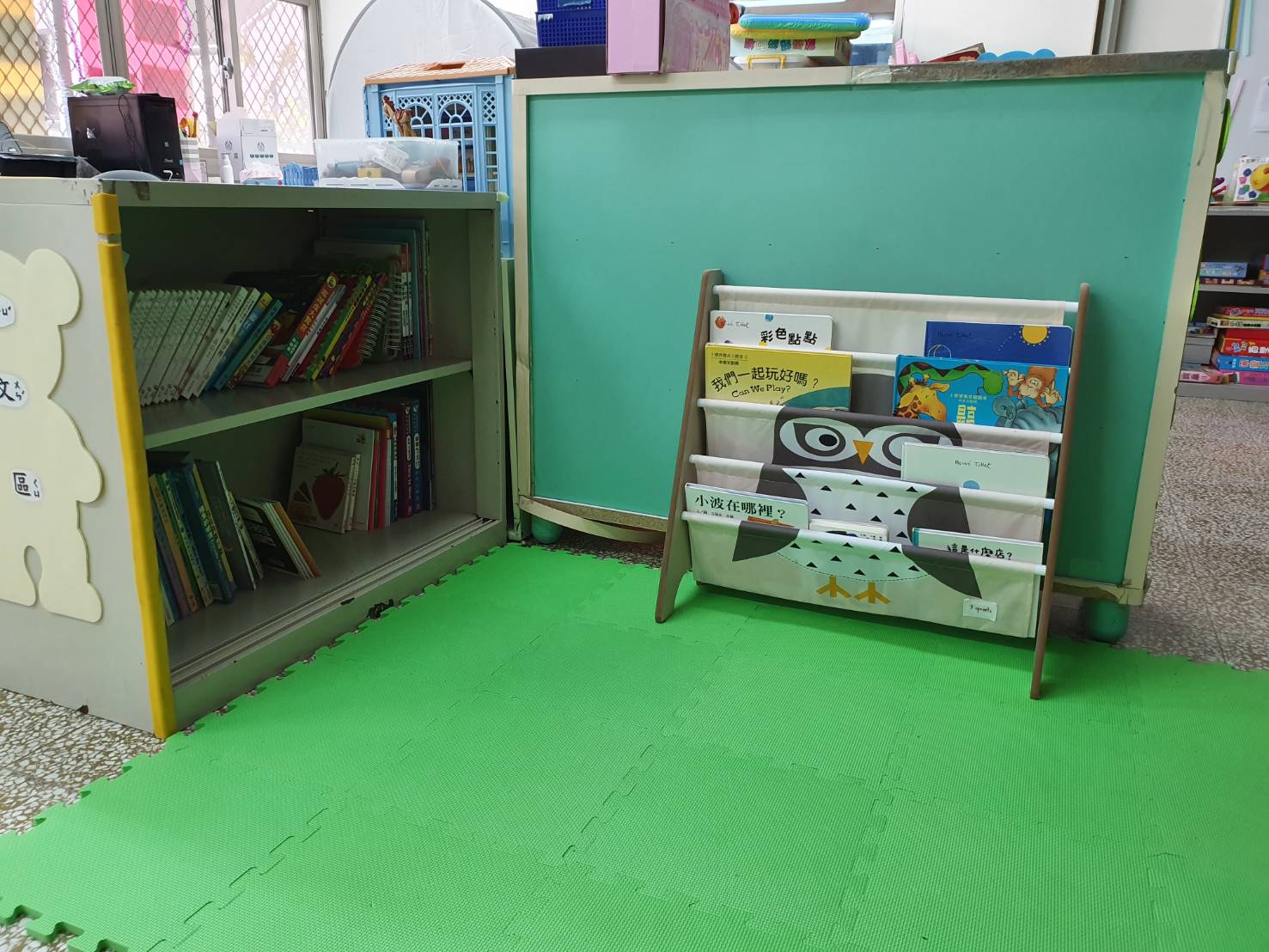 扮演區                 益智區                 圖書區
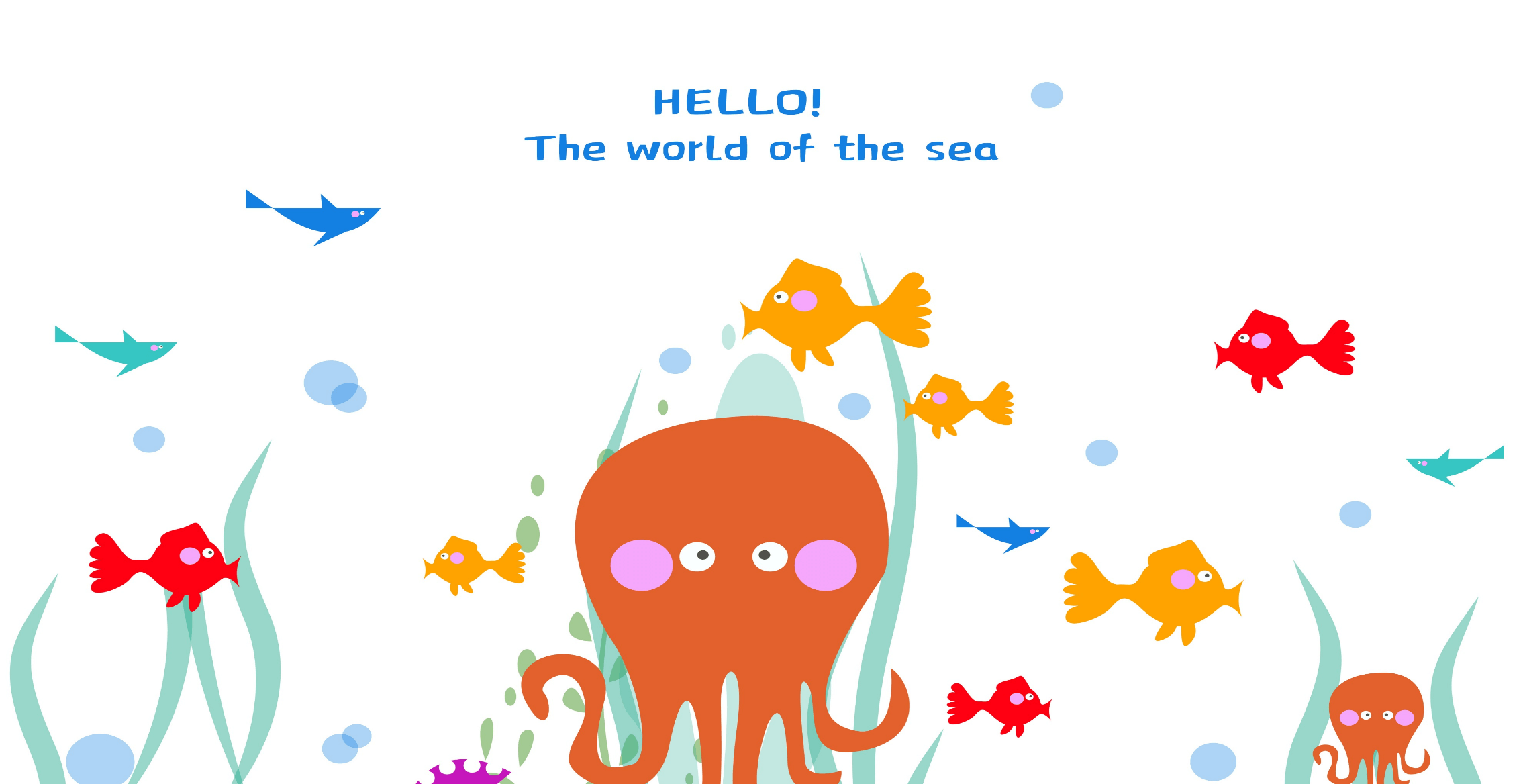 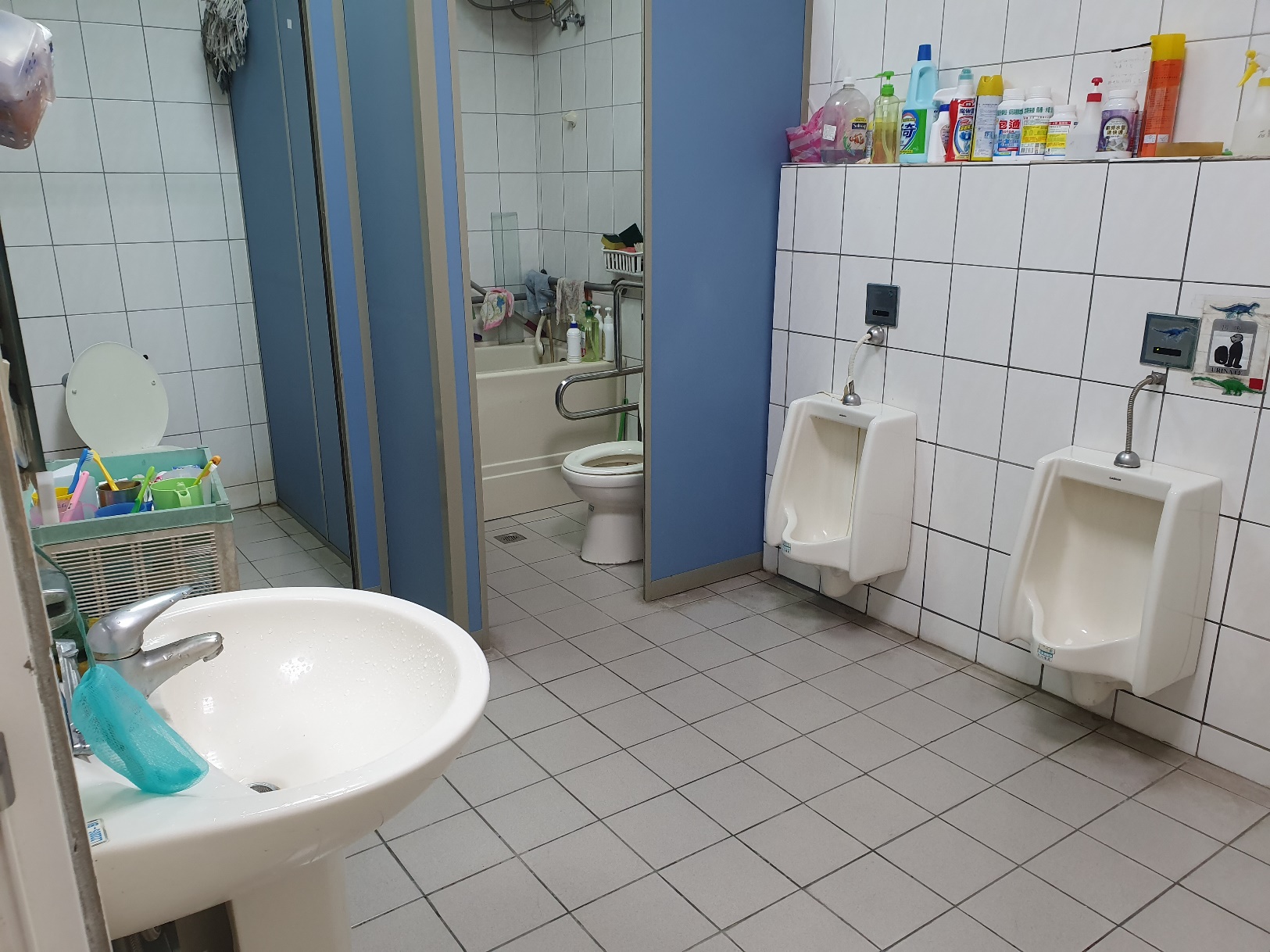 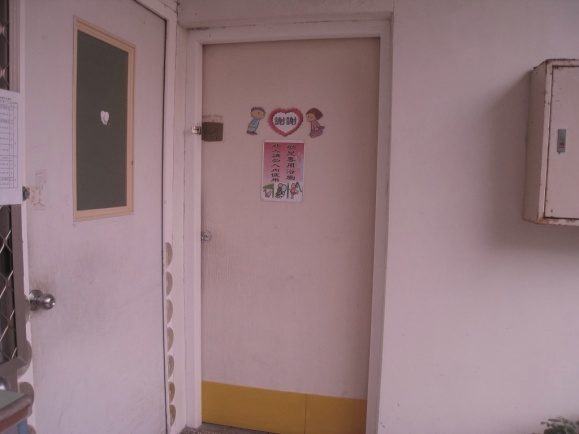 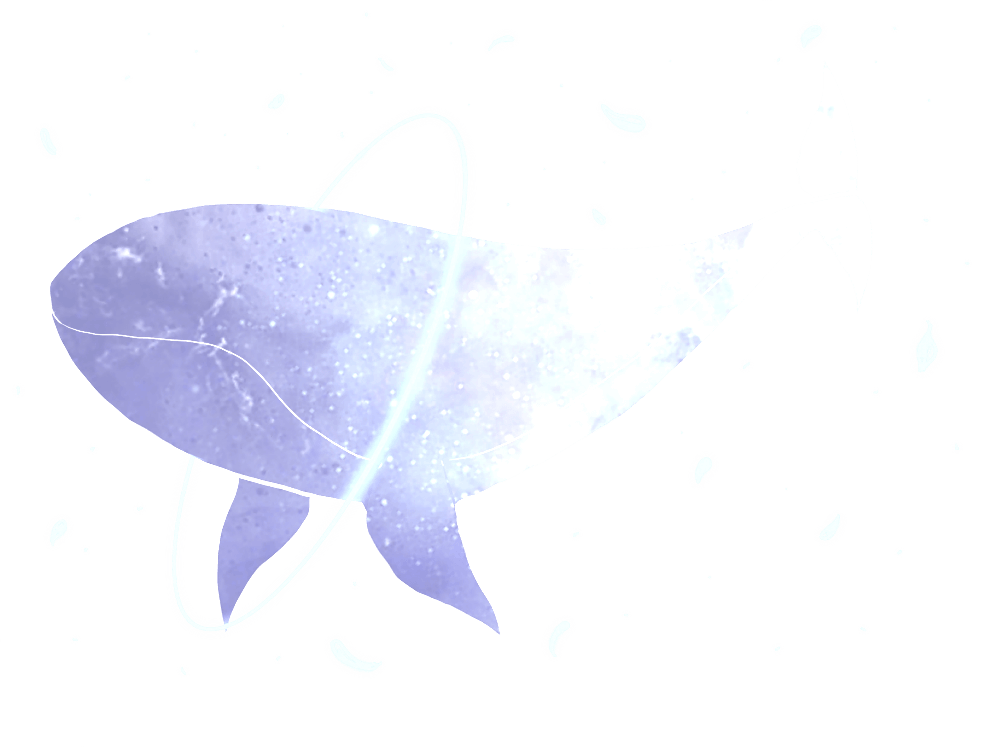 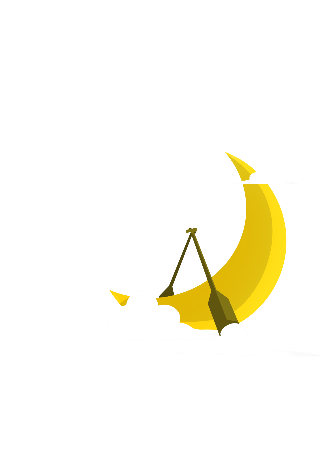 兩間廁所
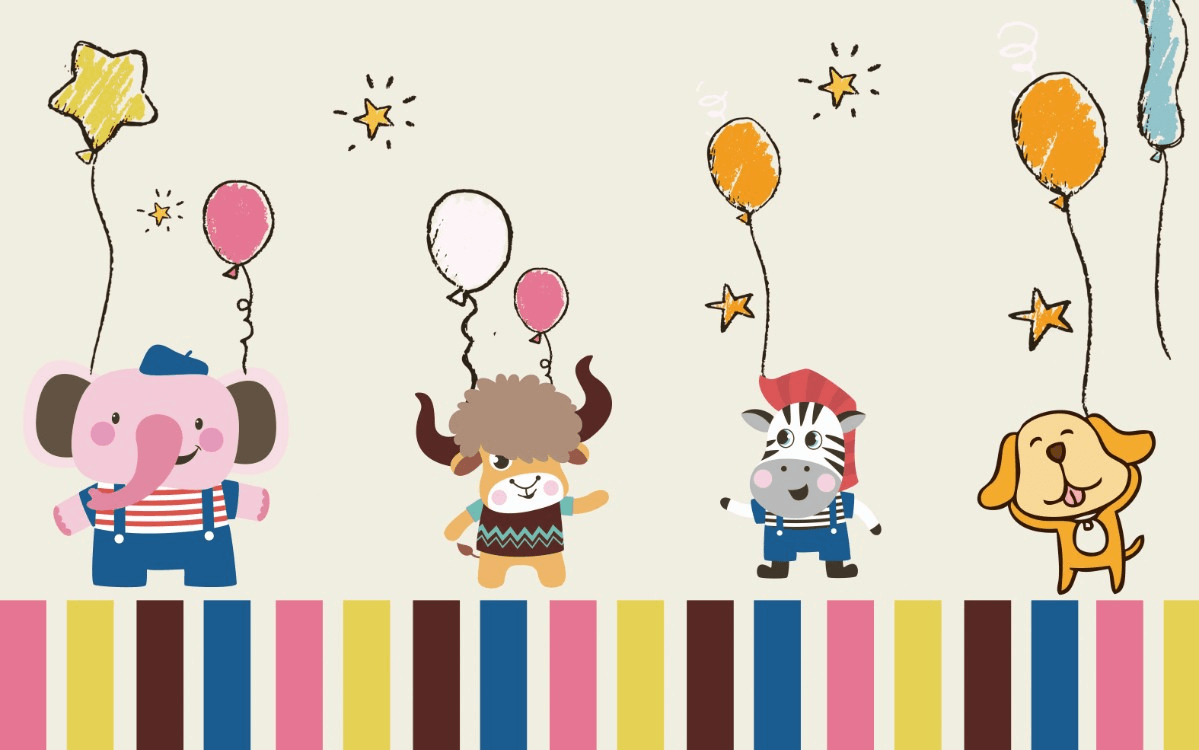 活動規劃
A
B
C
D
主題課程
融合活動
節慶教學
生活
自理
感恩節大餐
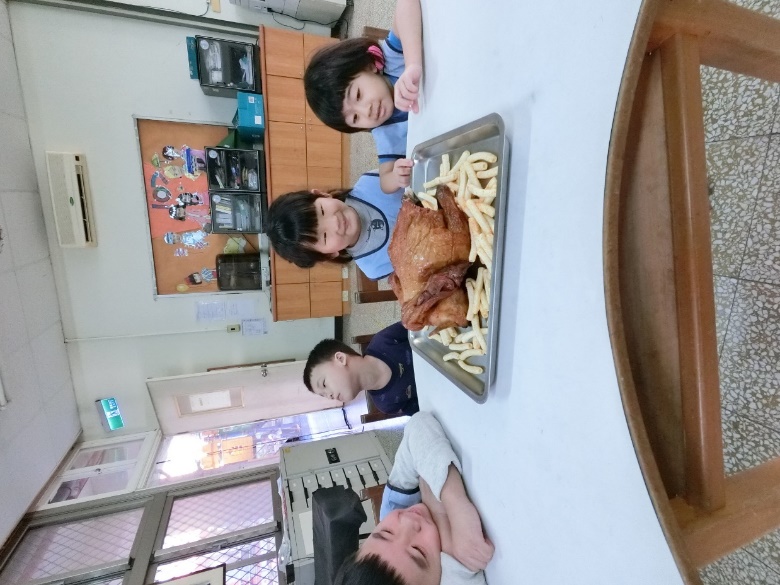 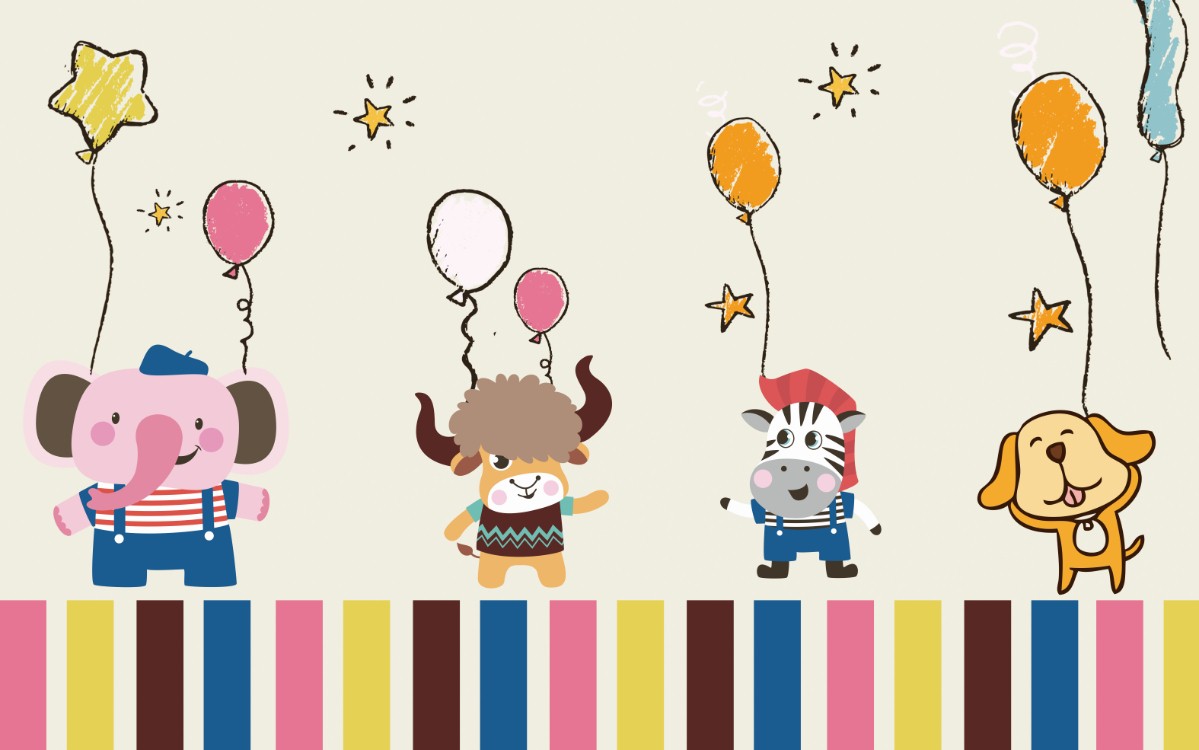 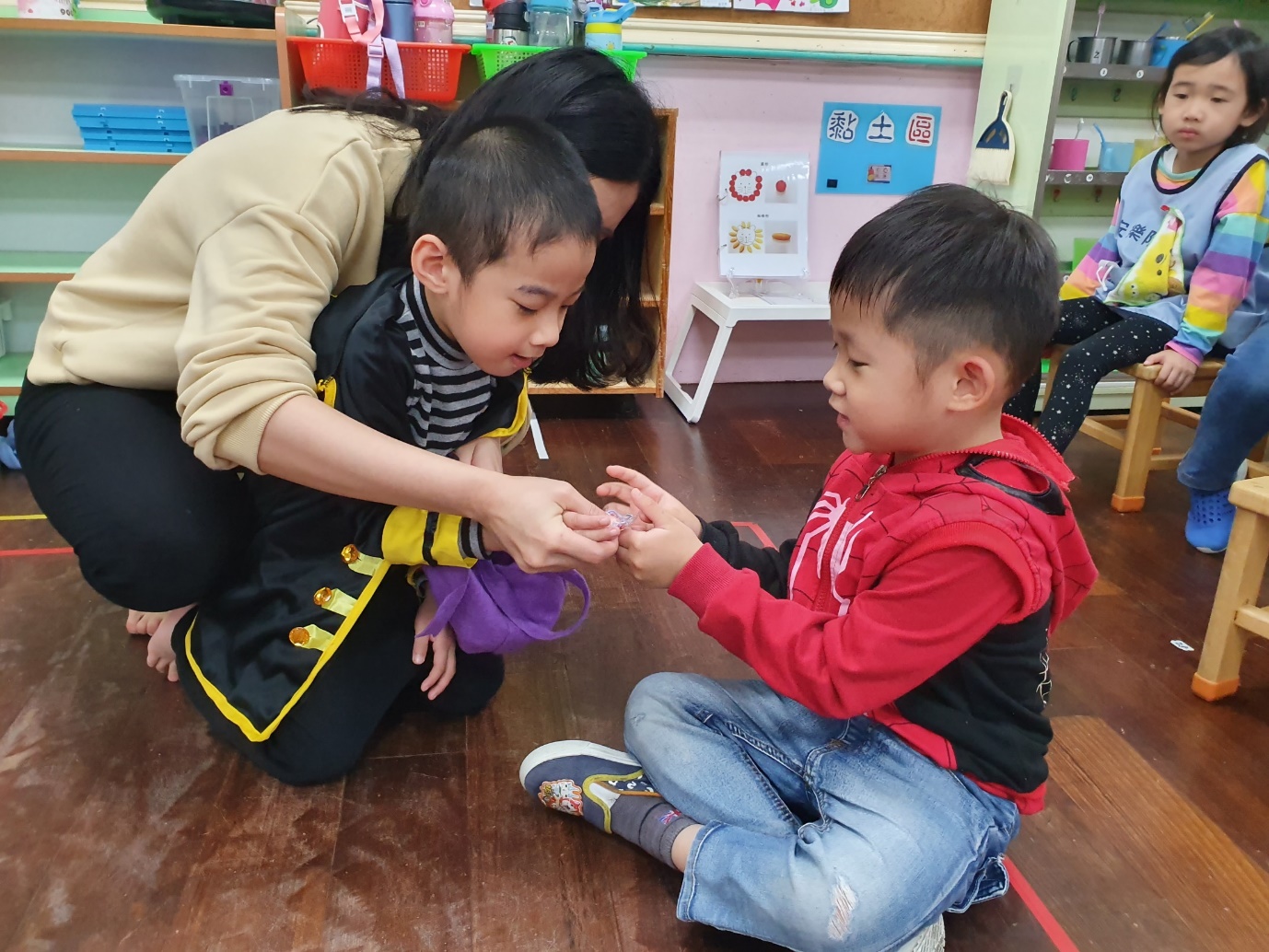 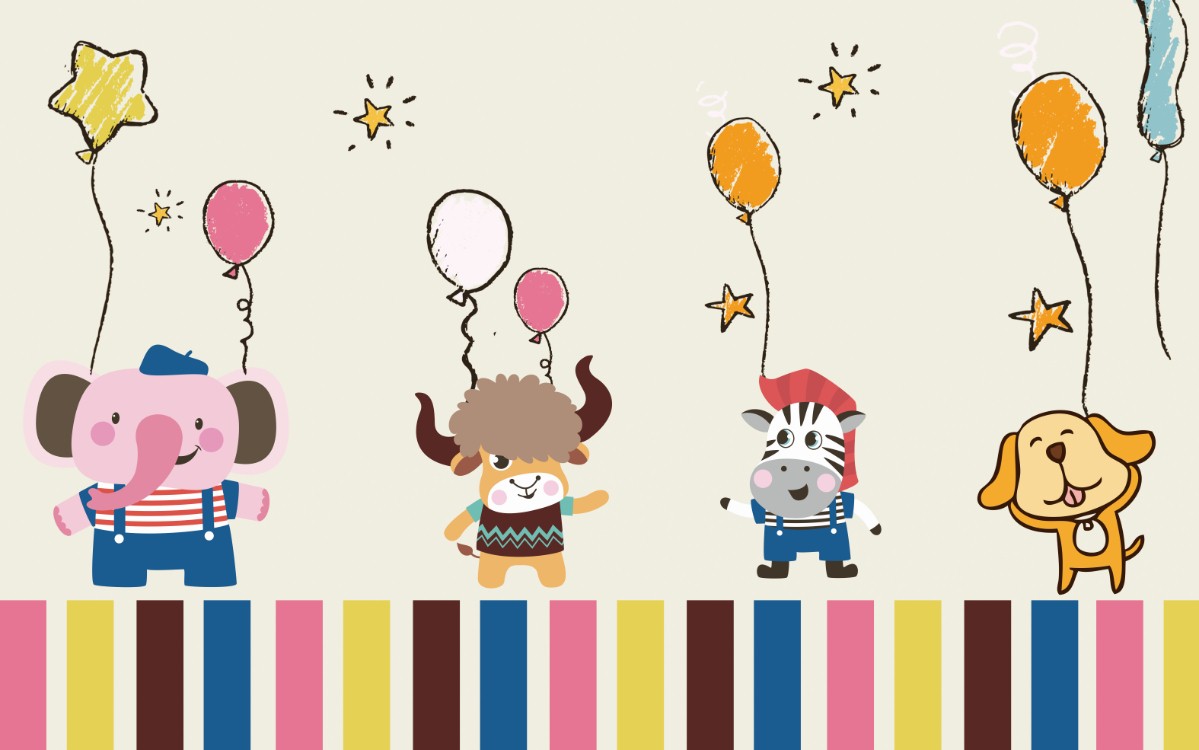 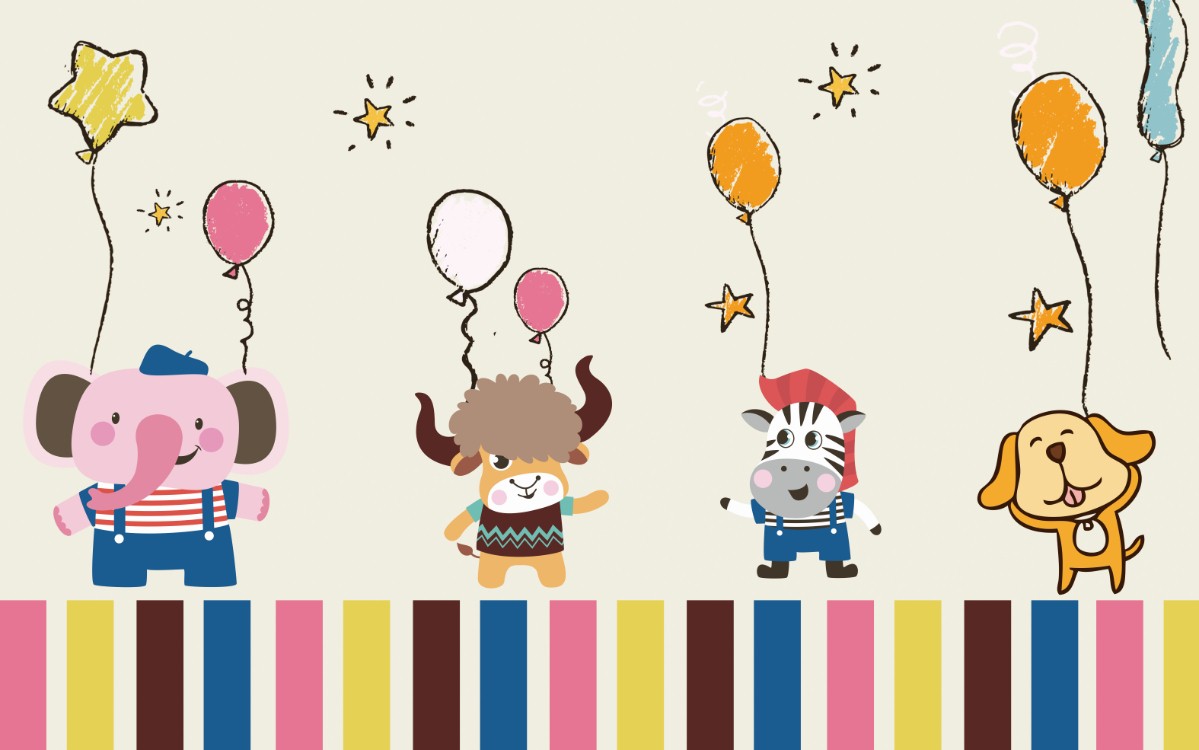 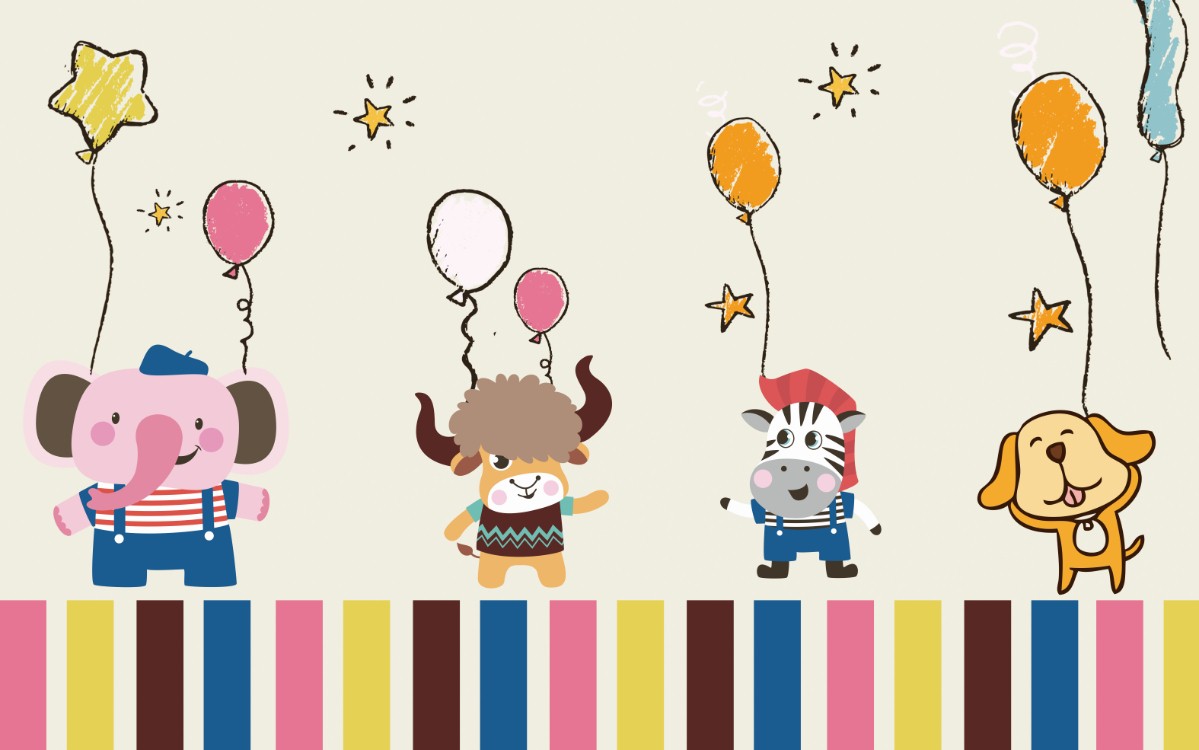 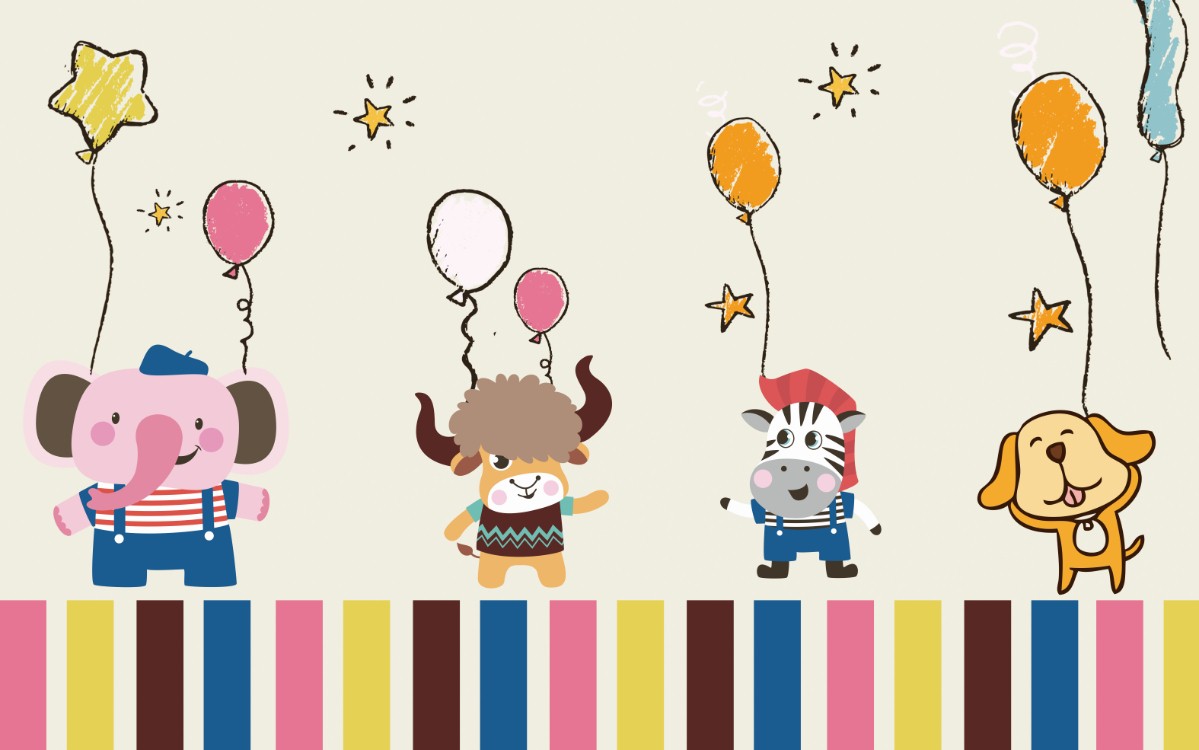 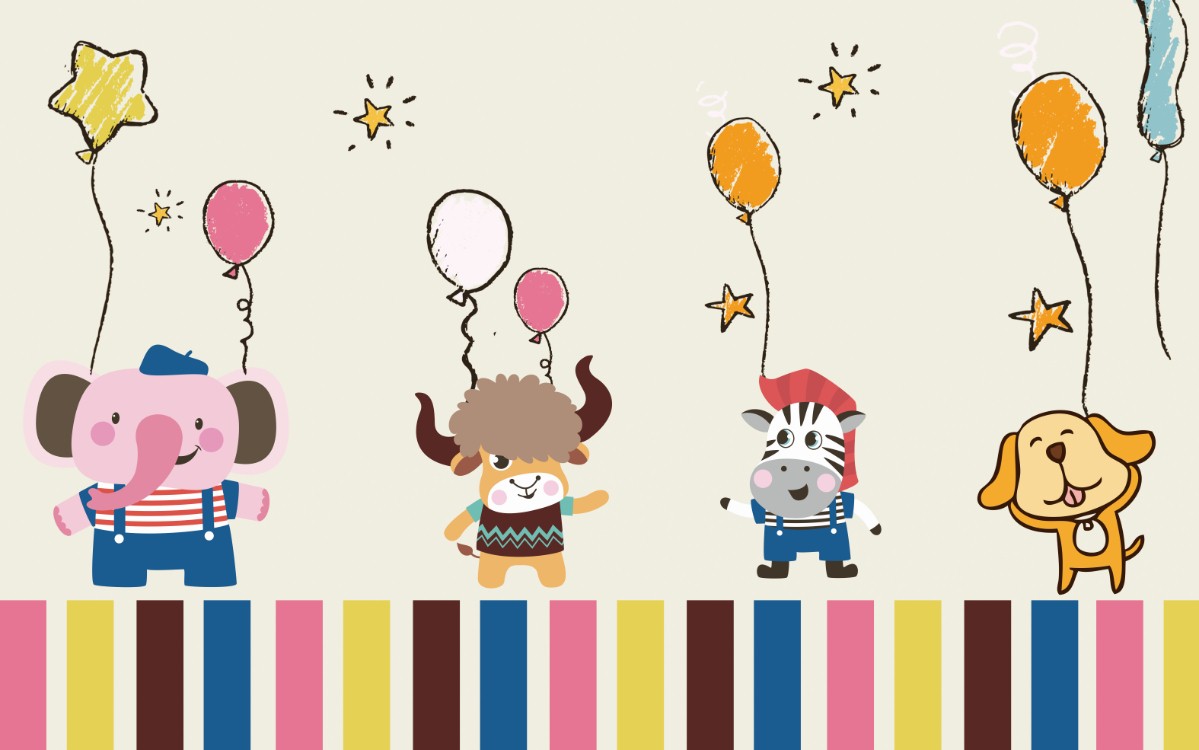 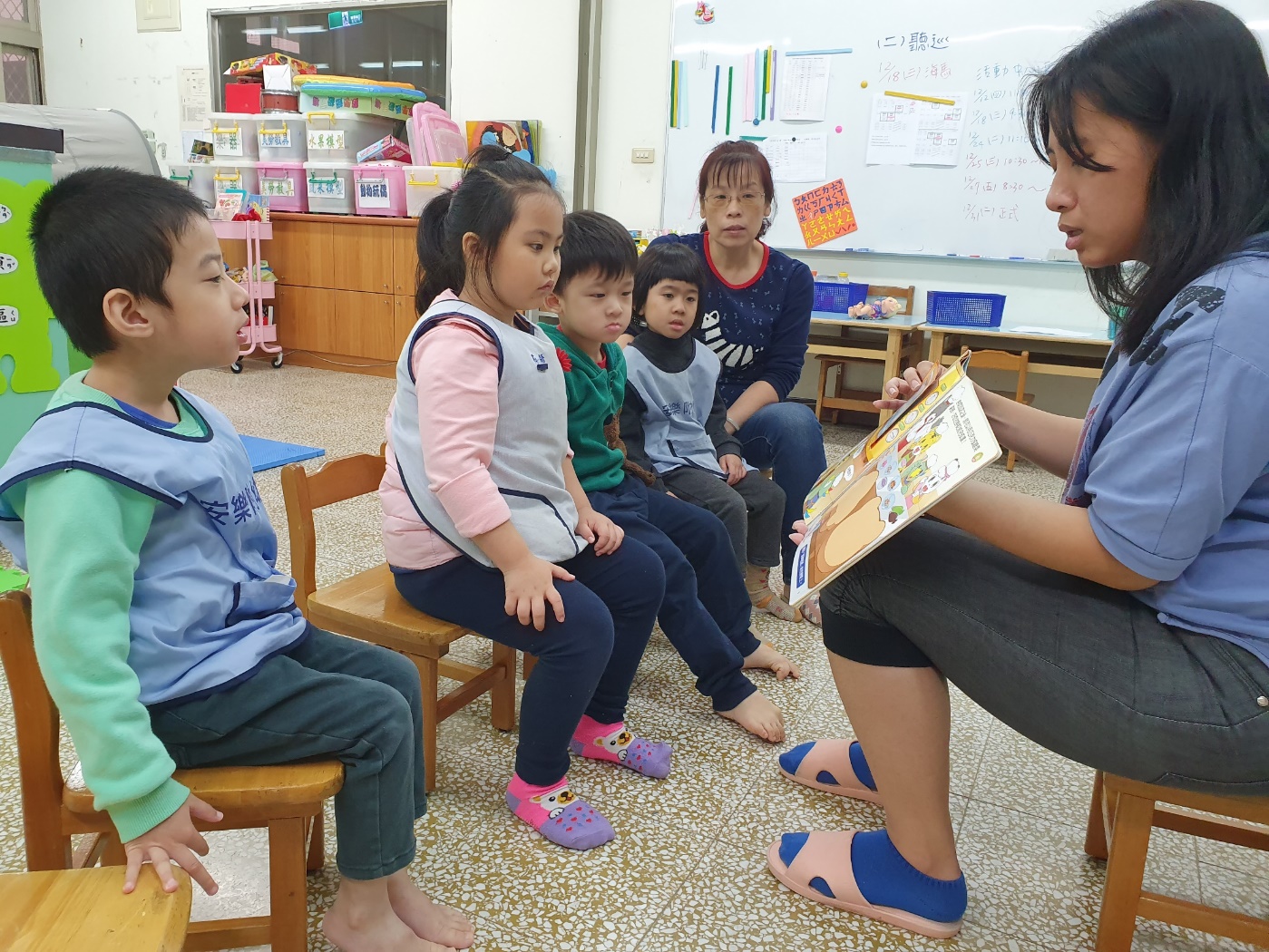 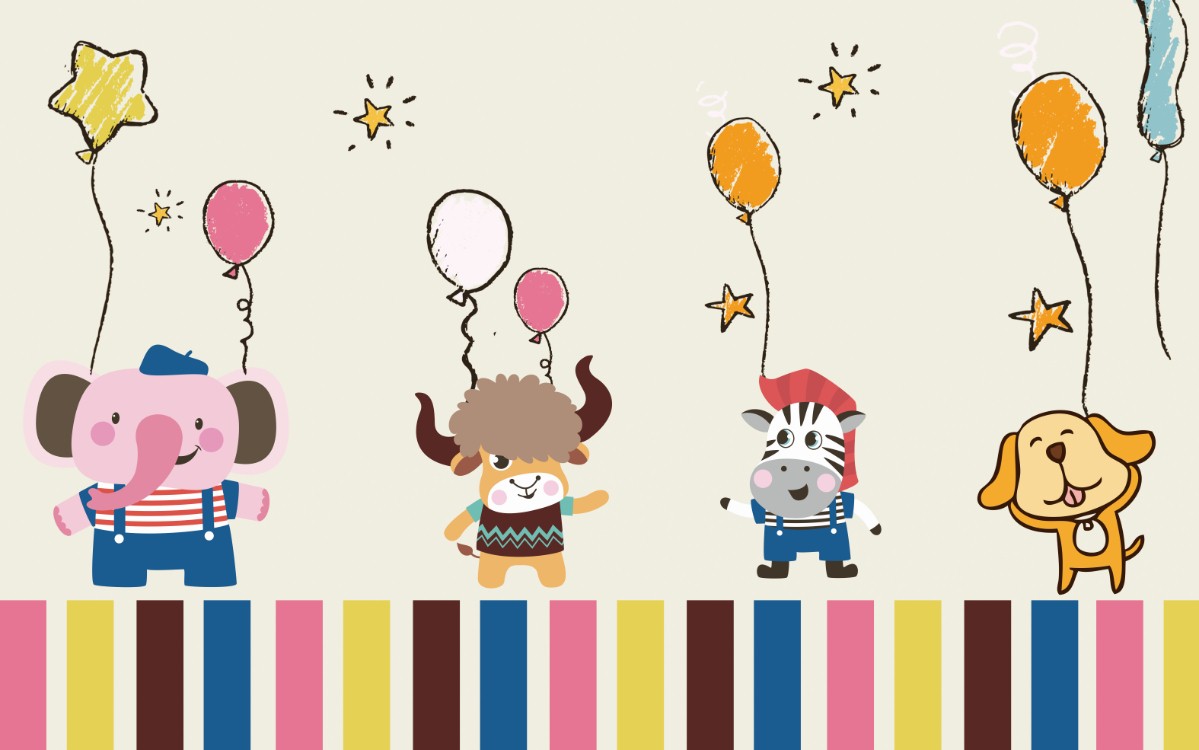 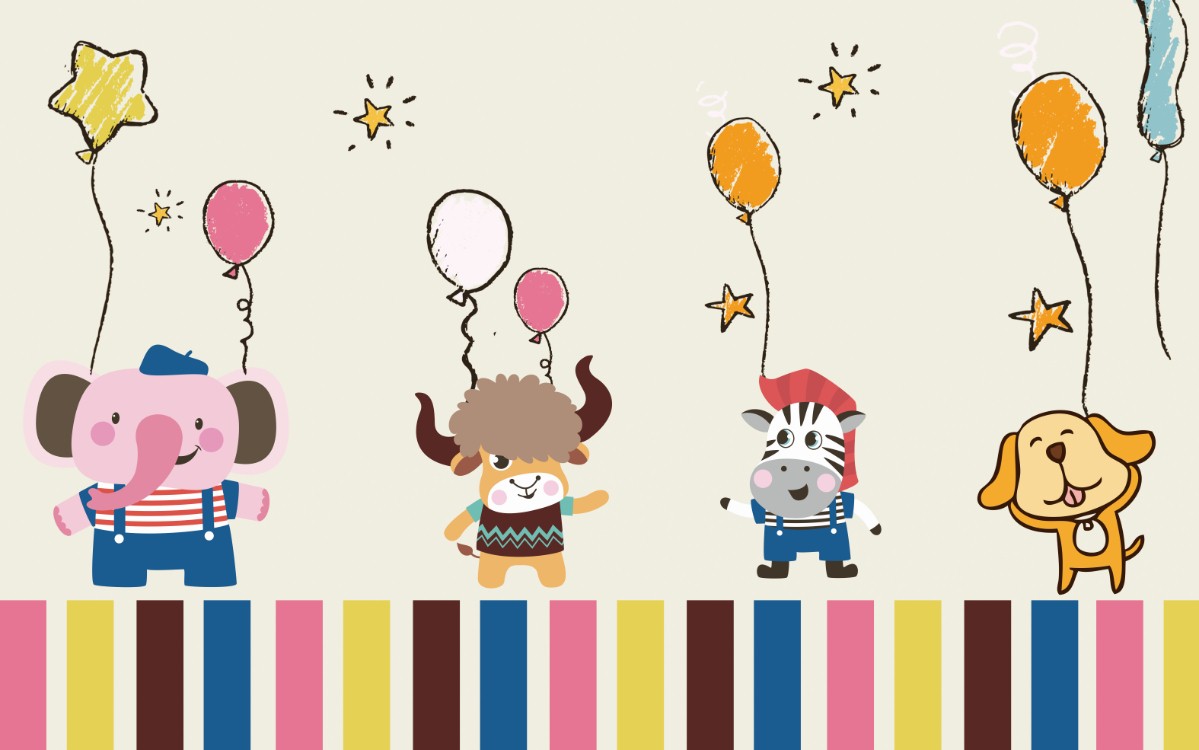 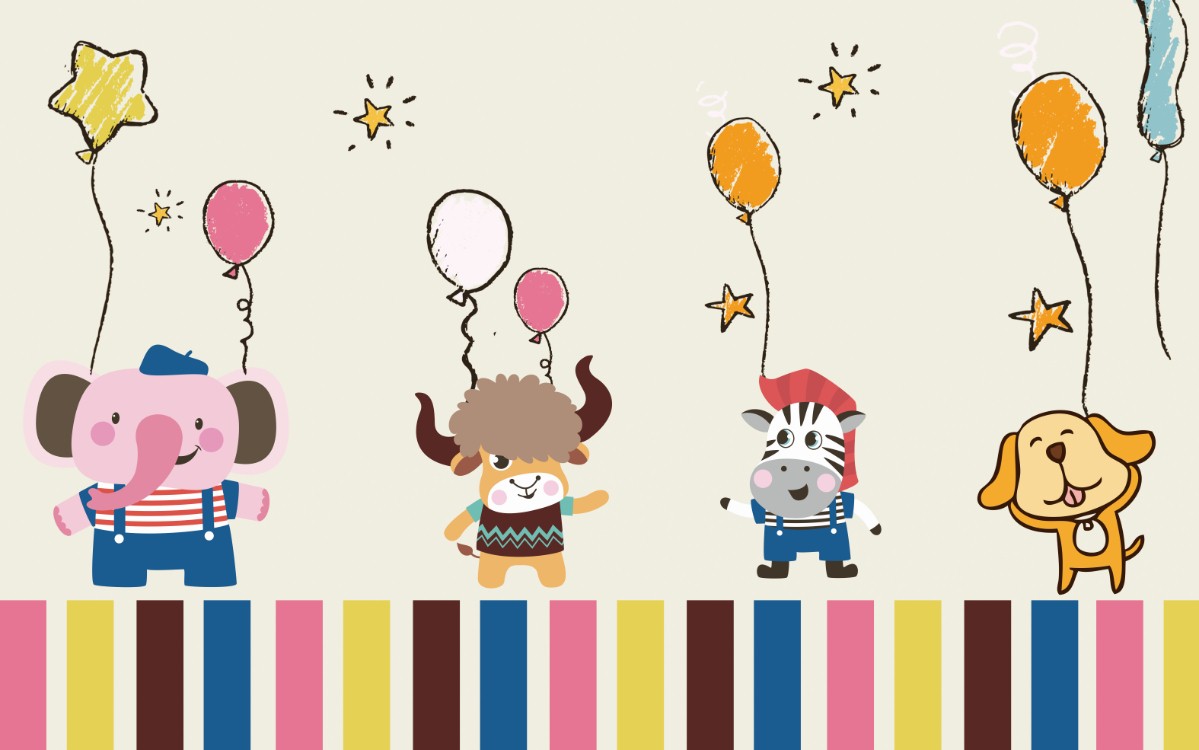 萬聖節發糖果
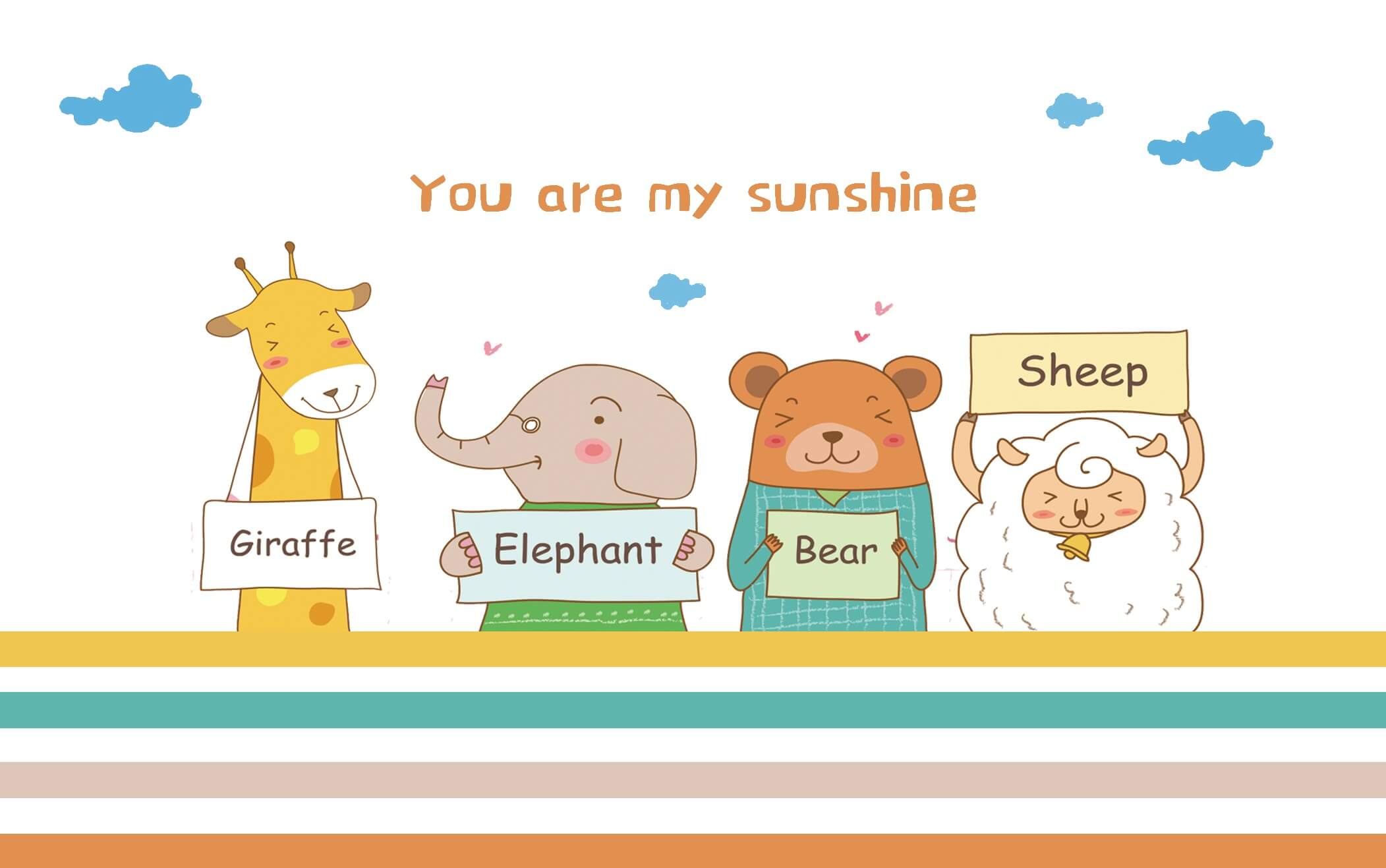 聖誕節繪本教學
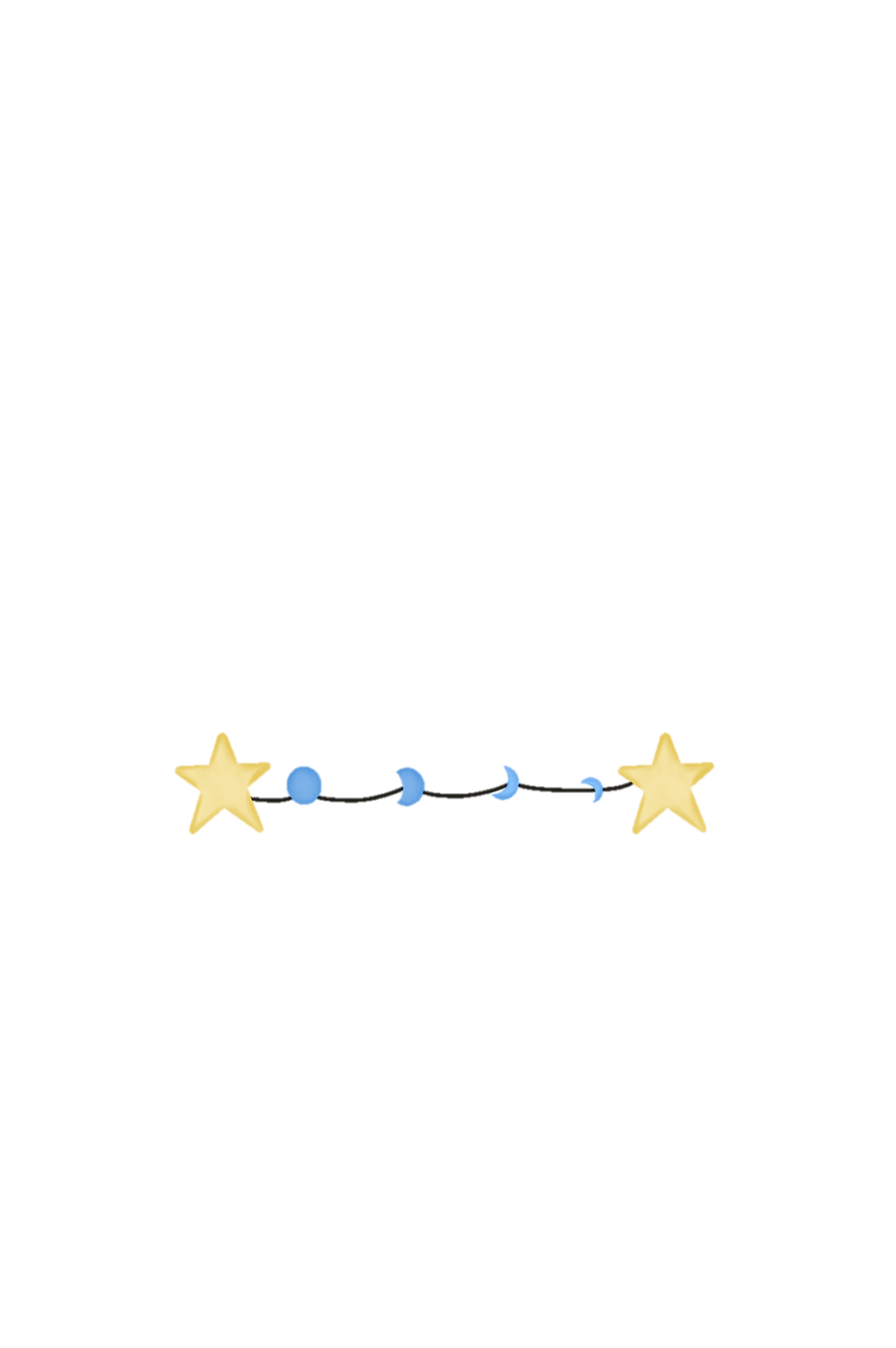 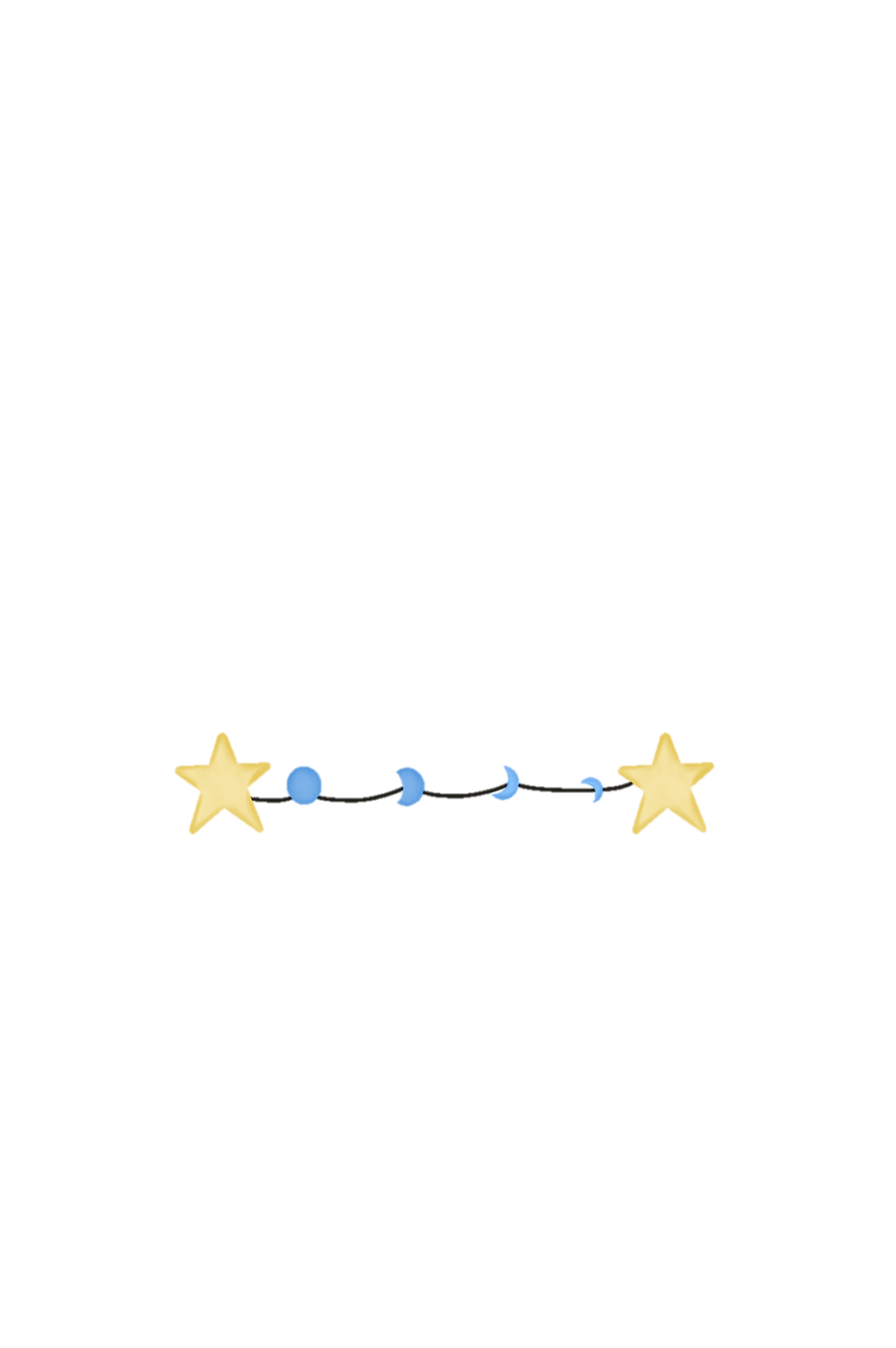 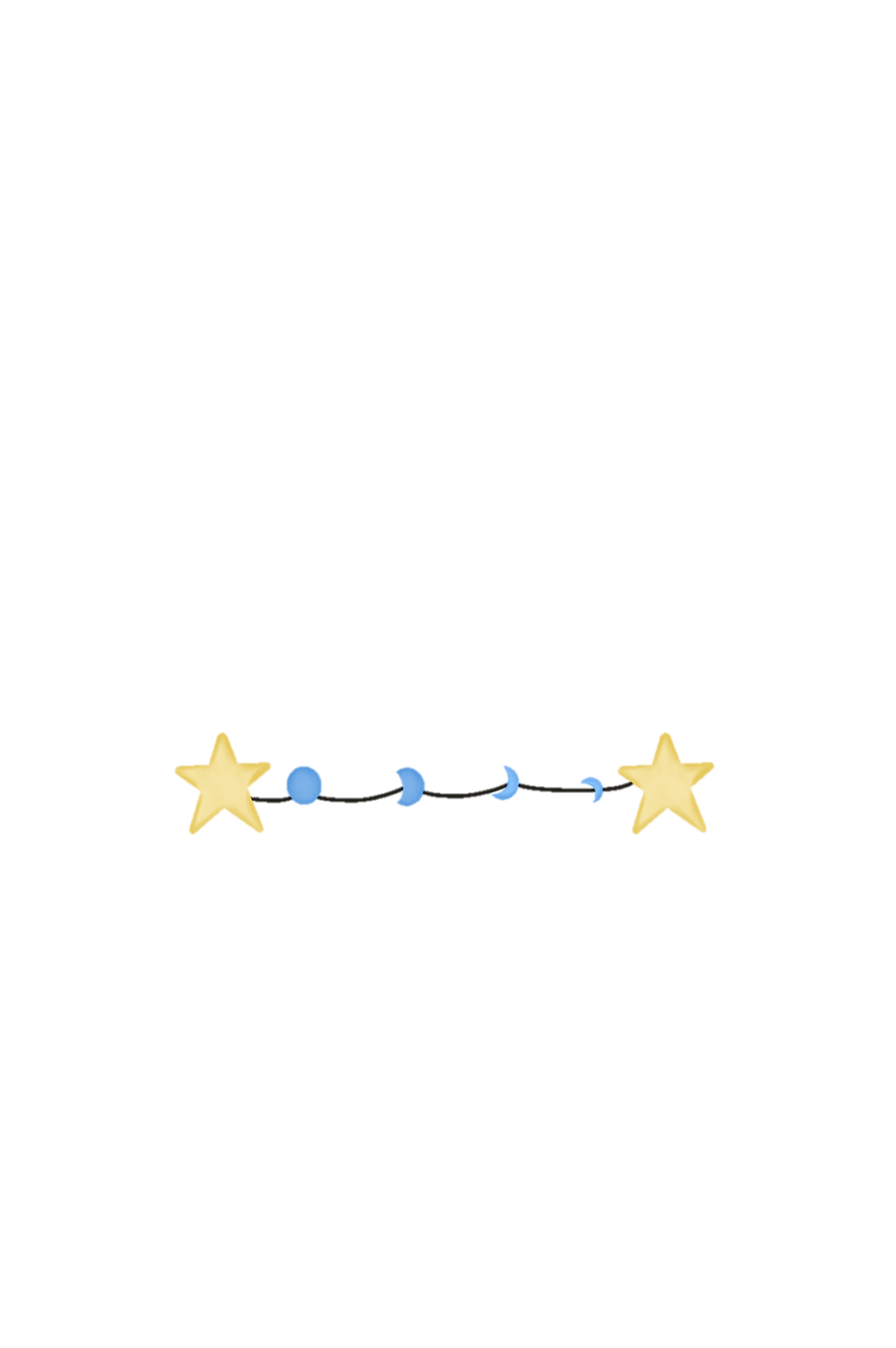 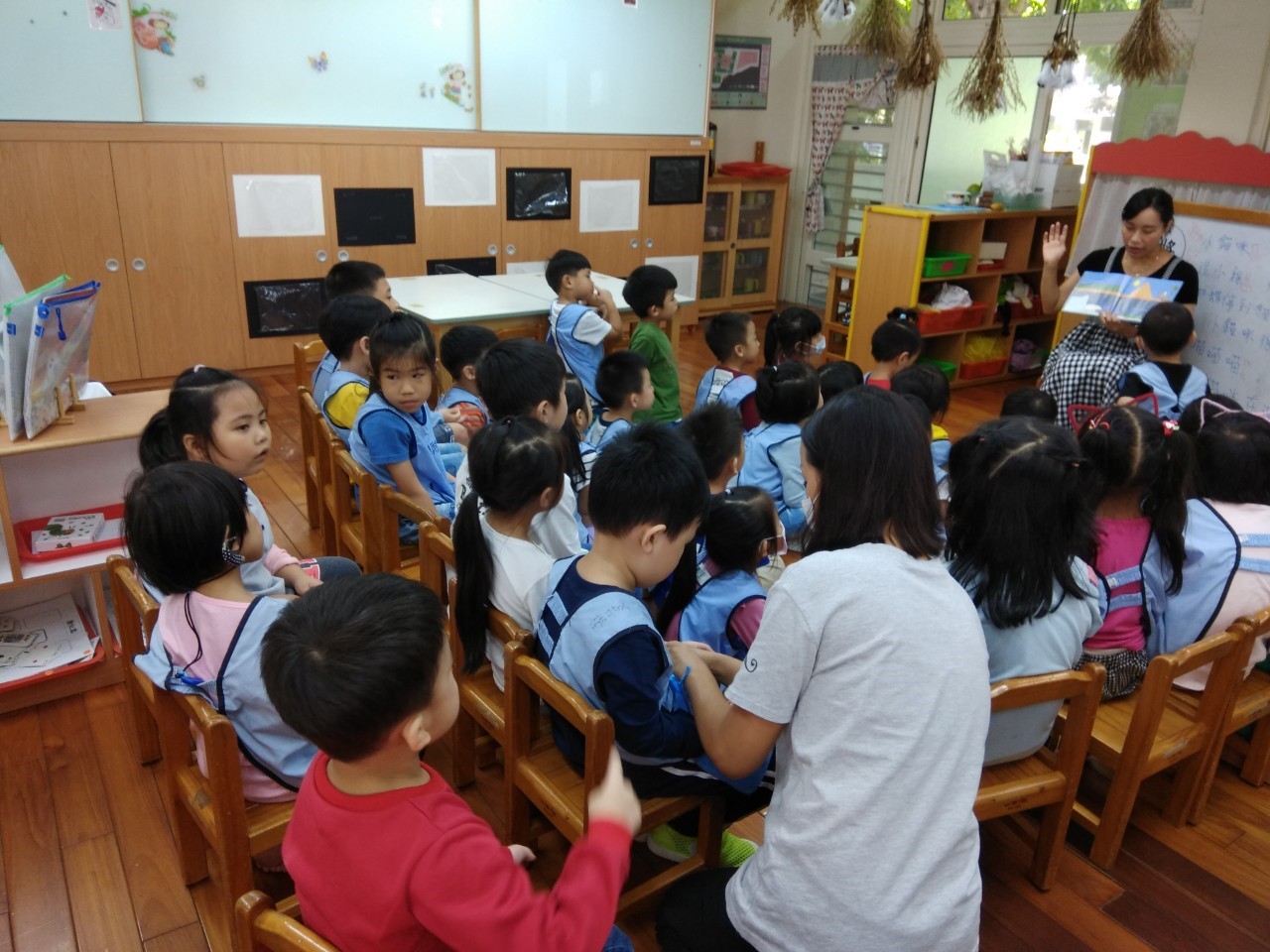 進班融合活動
全園宣導
全園慶生會
全園節慶活動
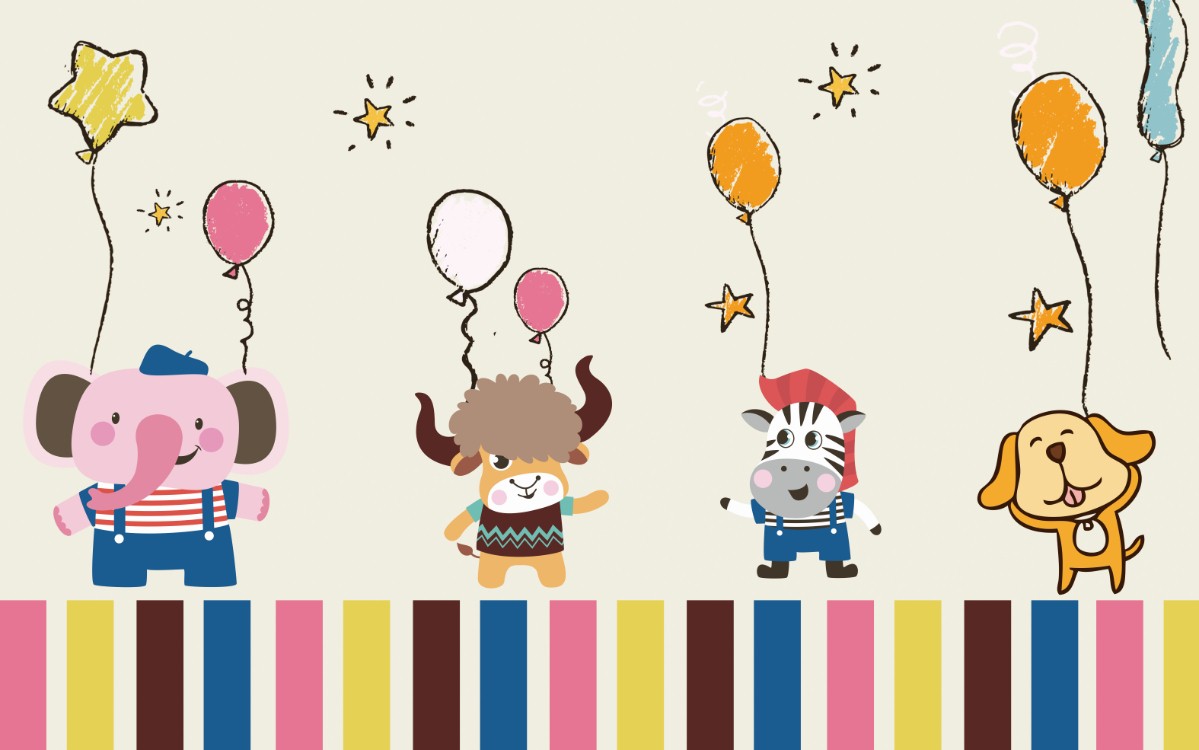 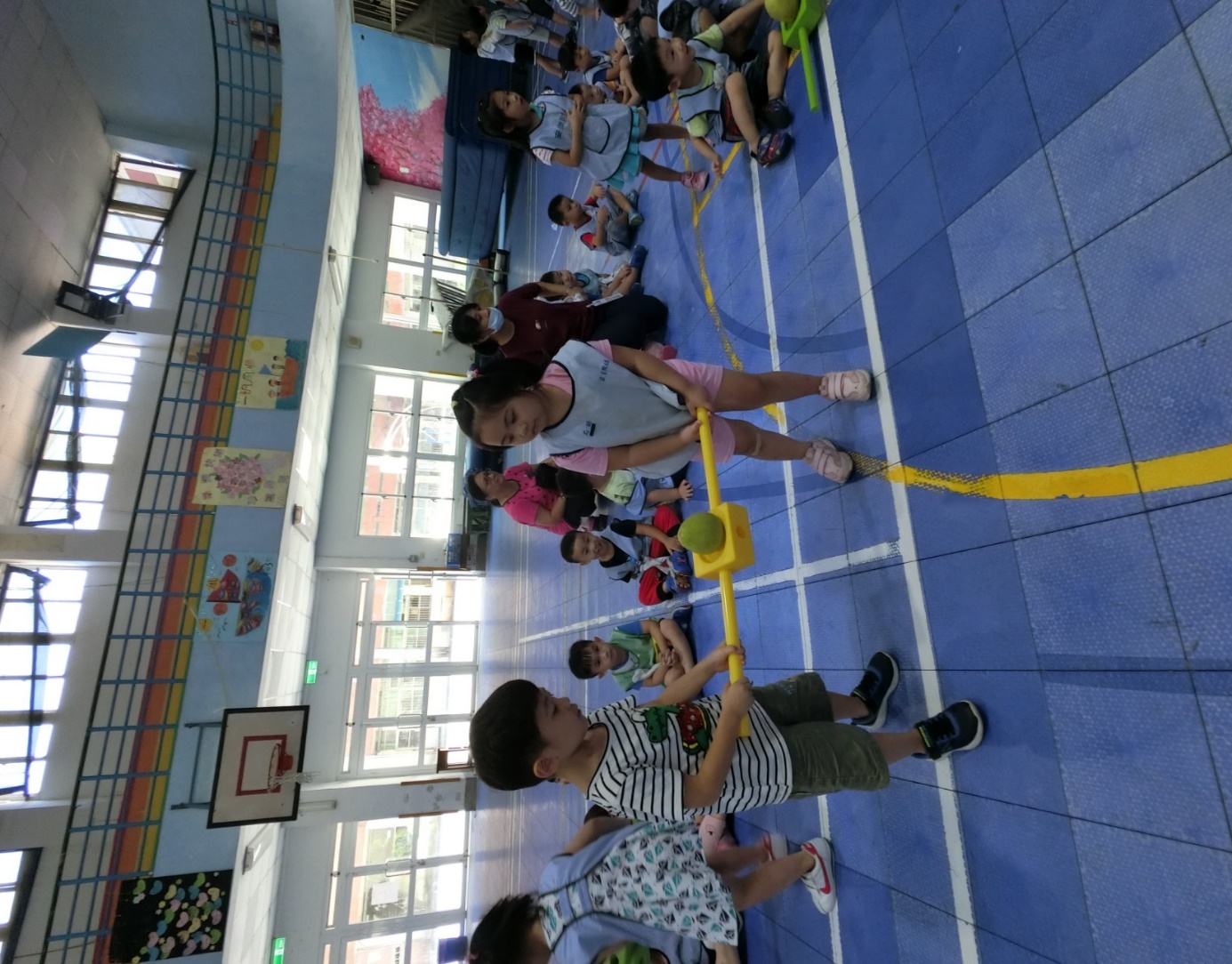 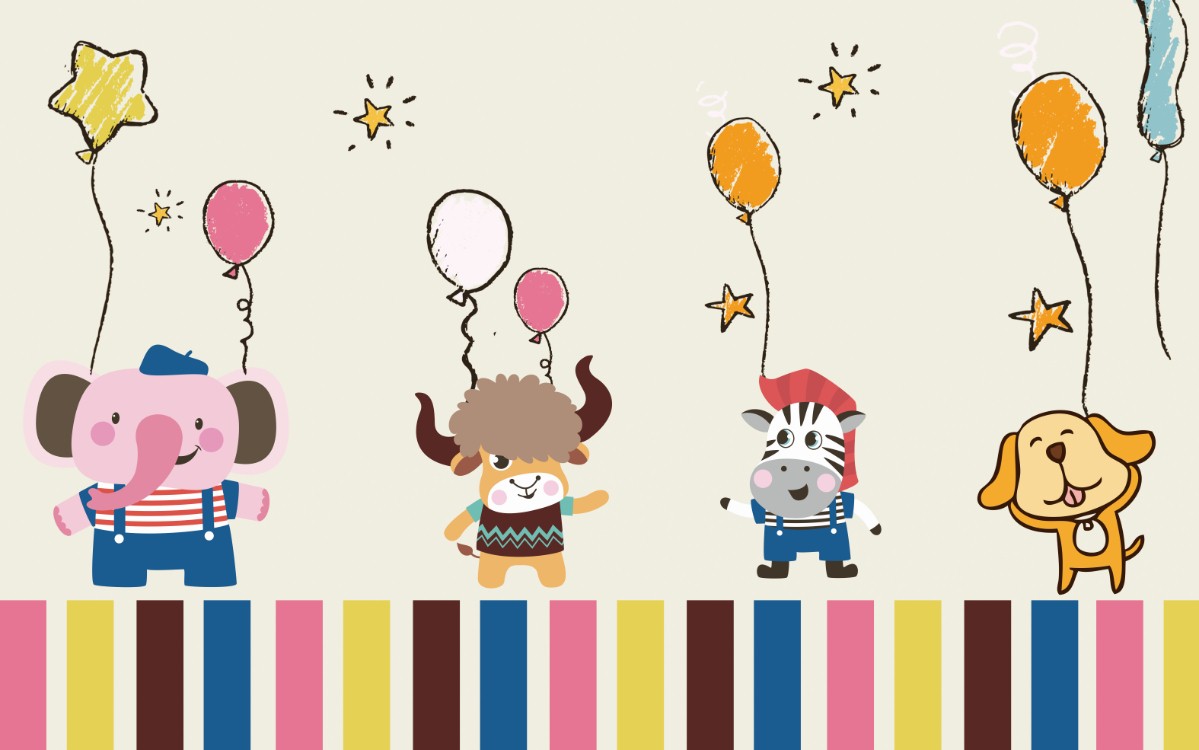 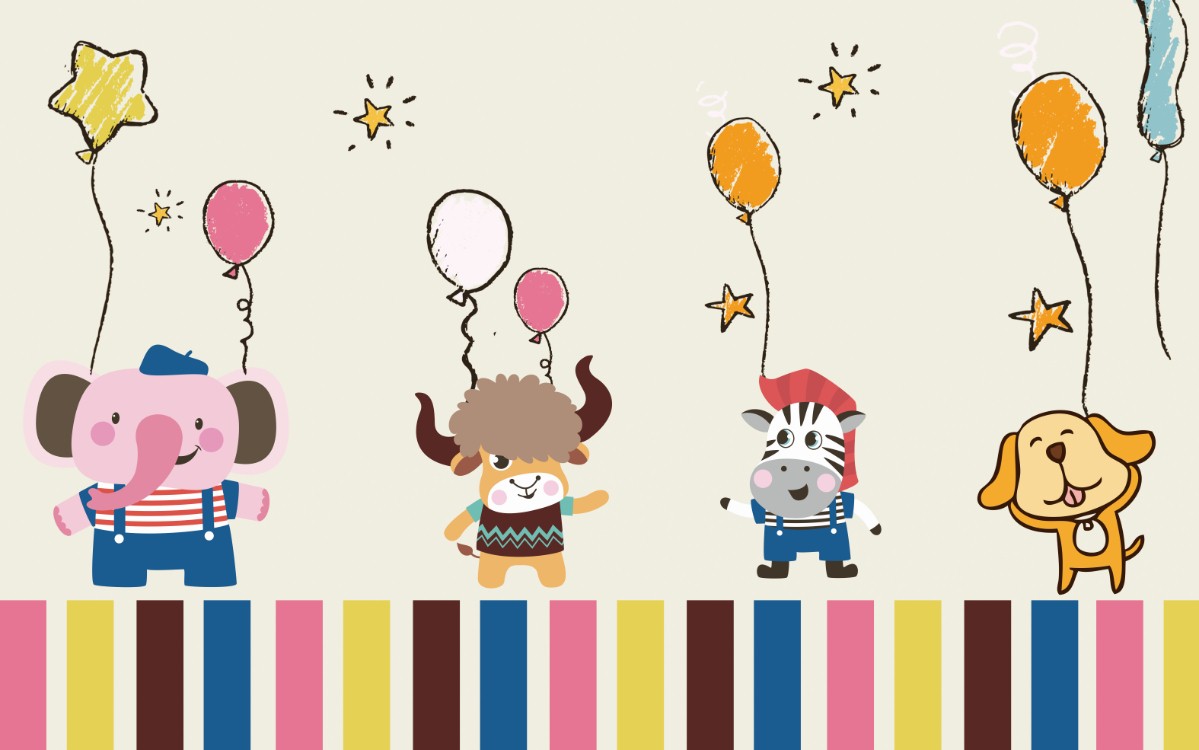 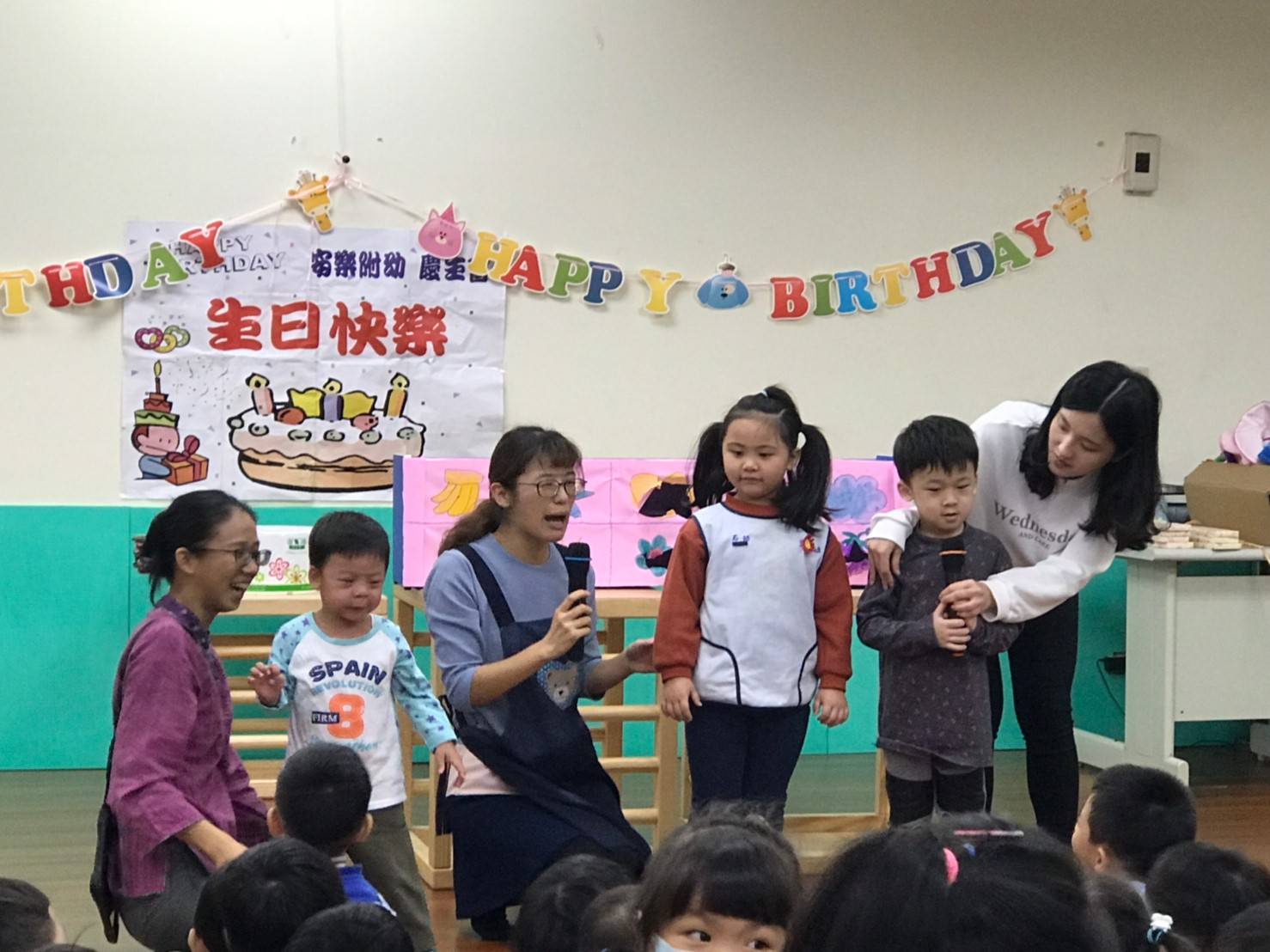 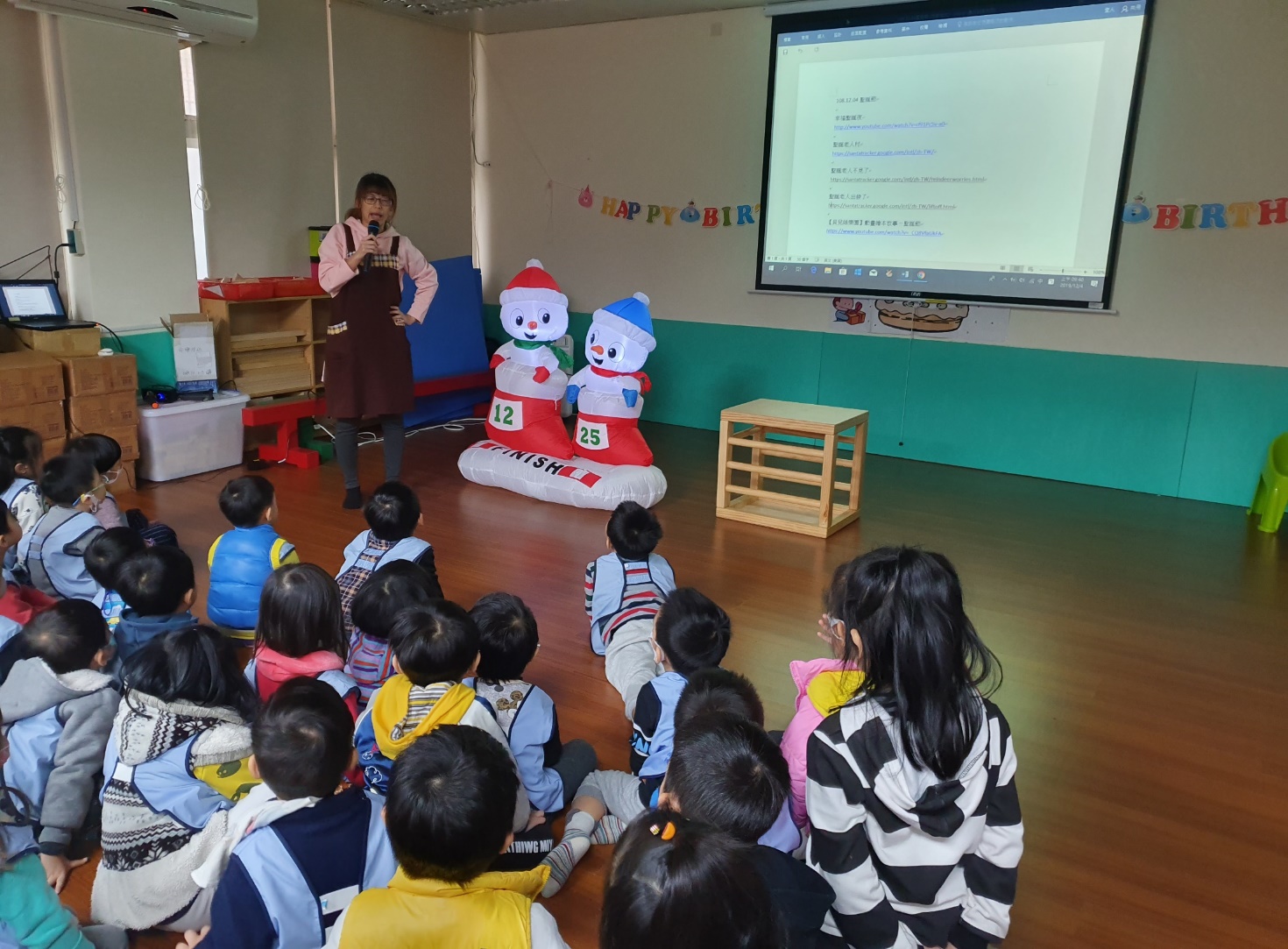 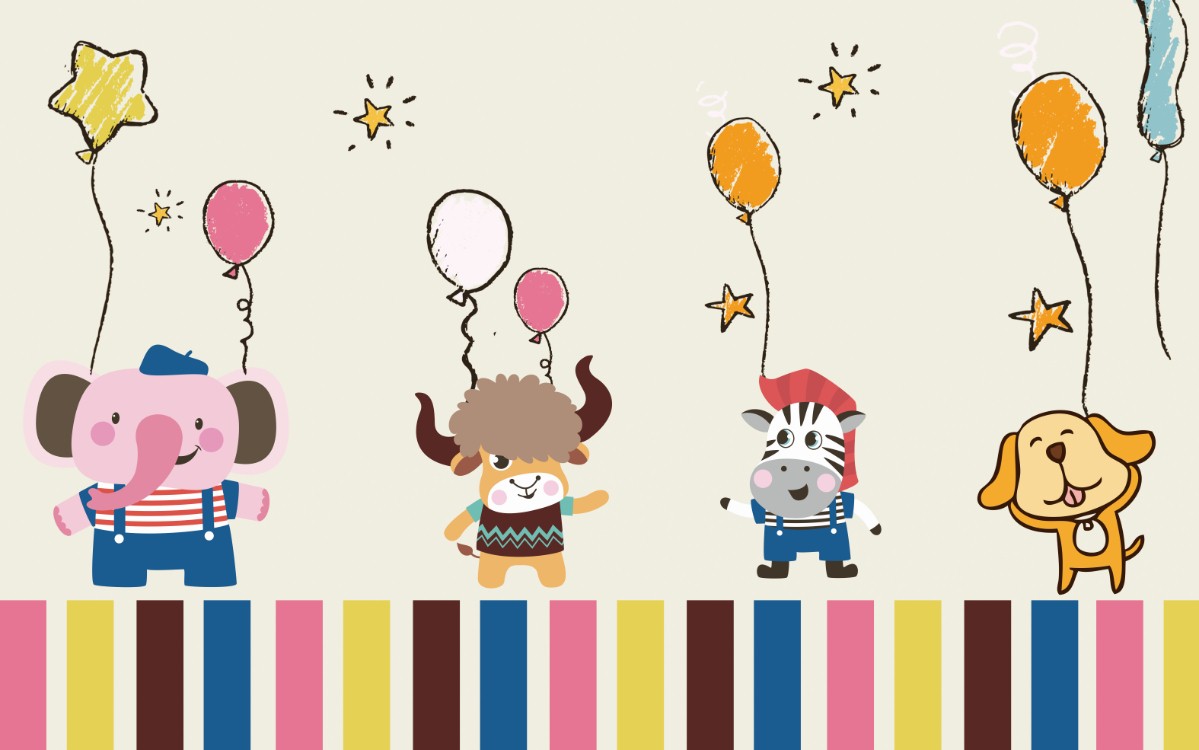 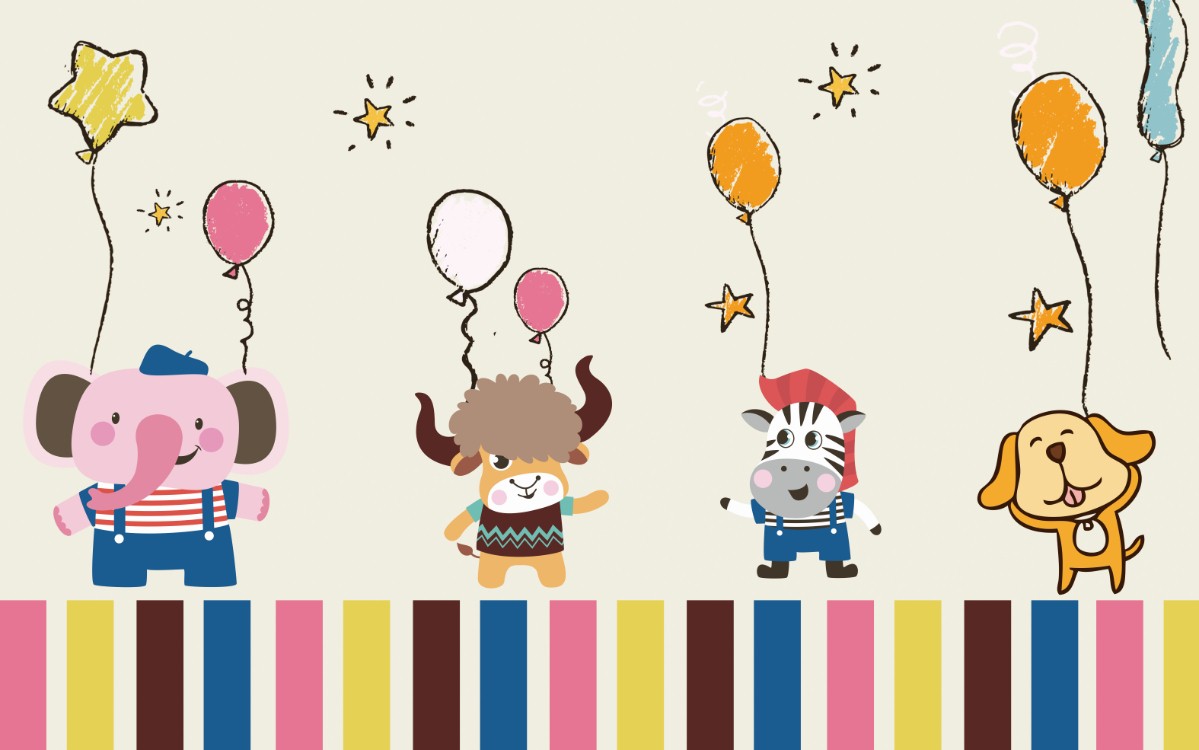 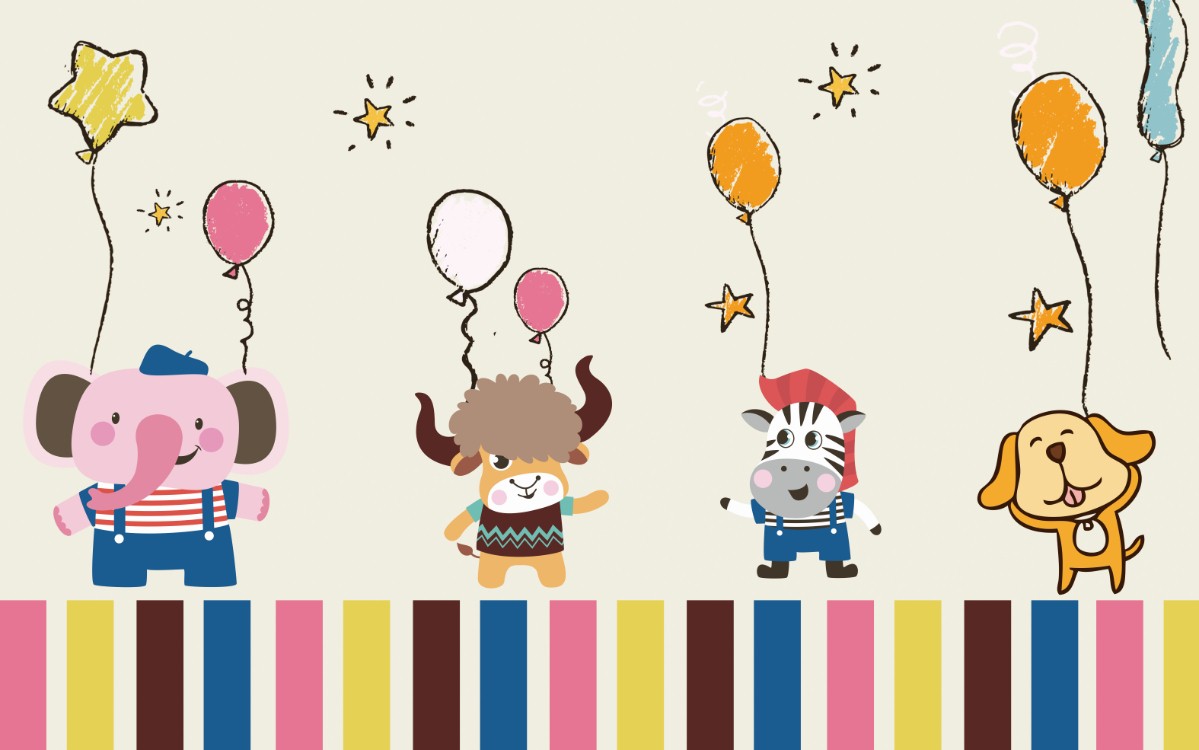 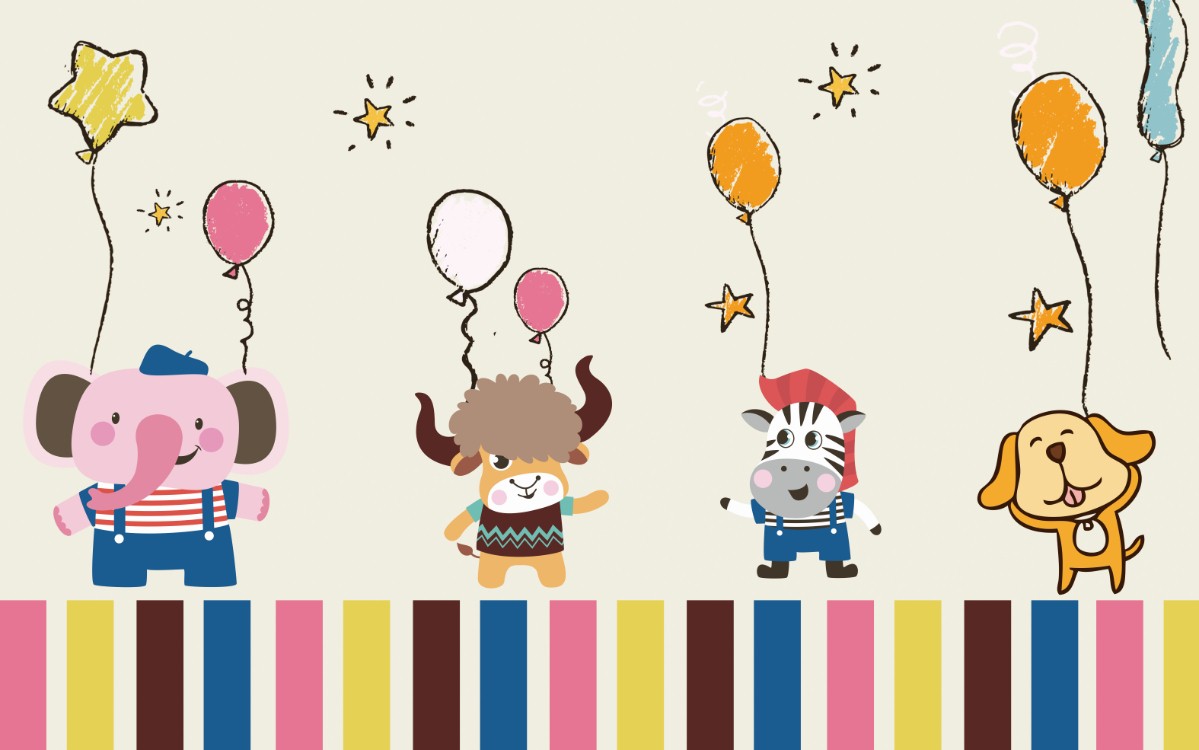 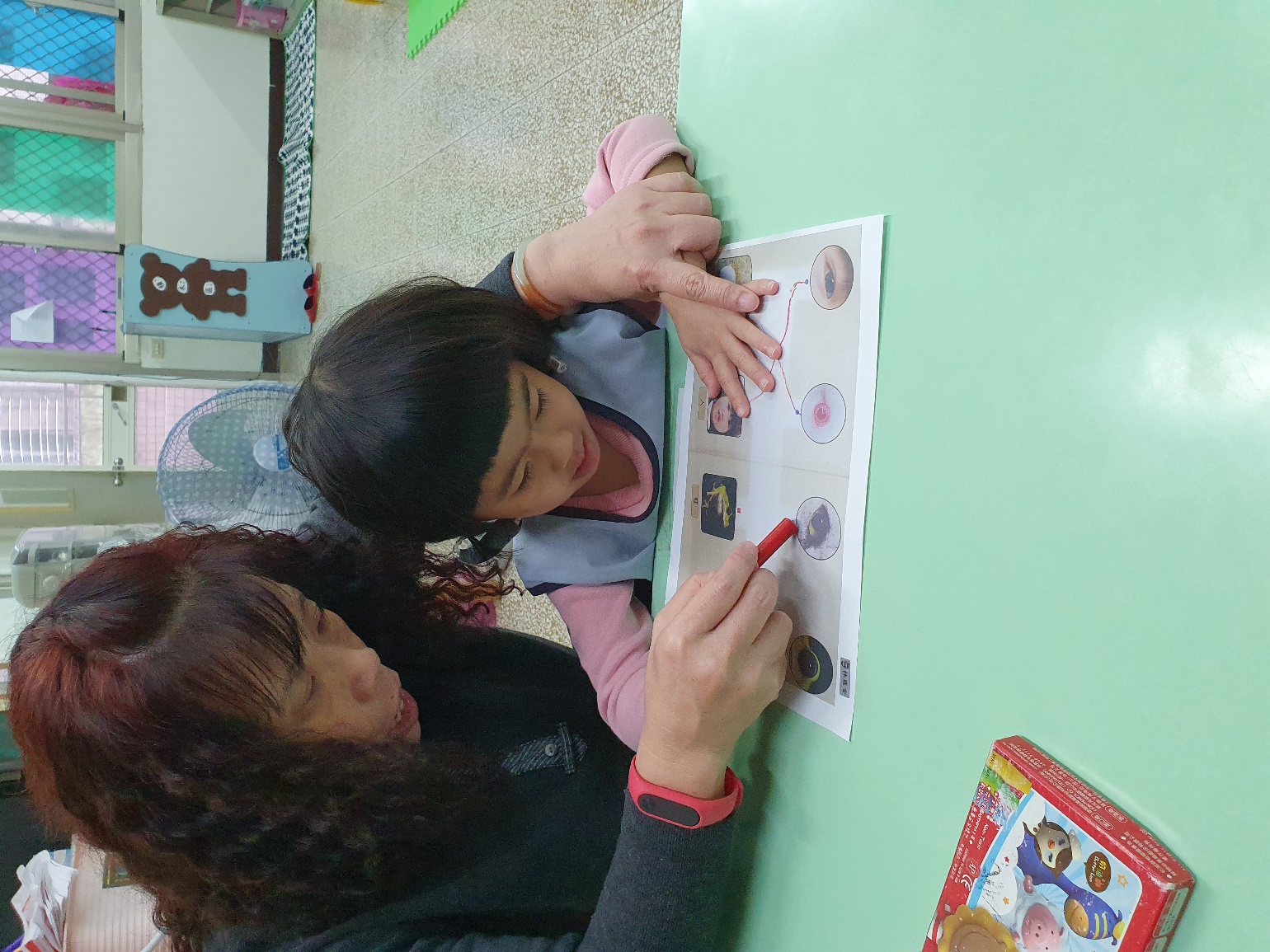 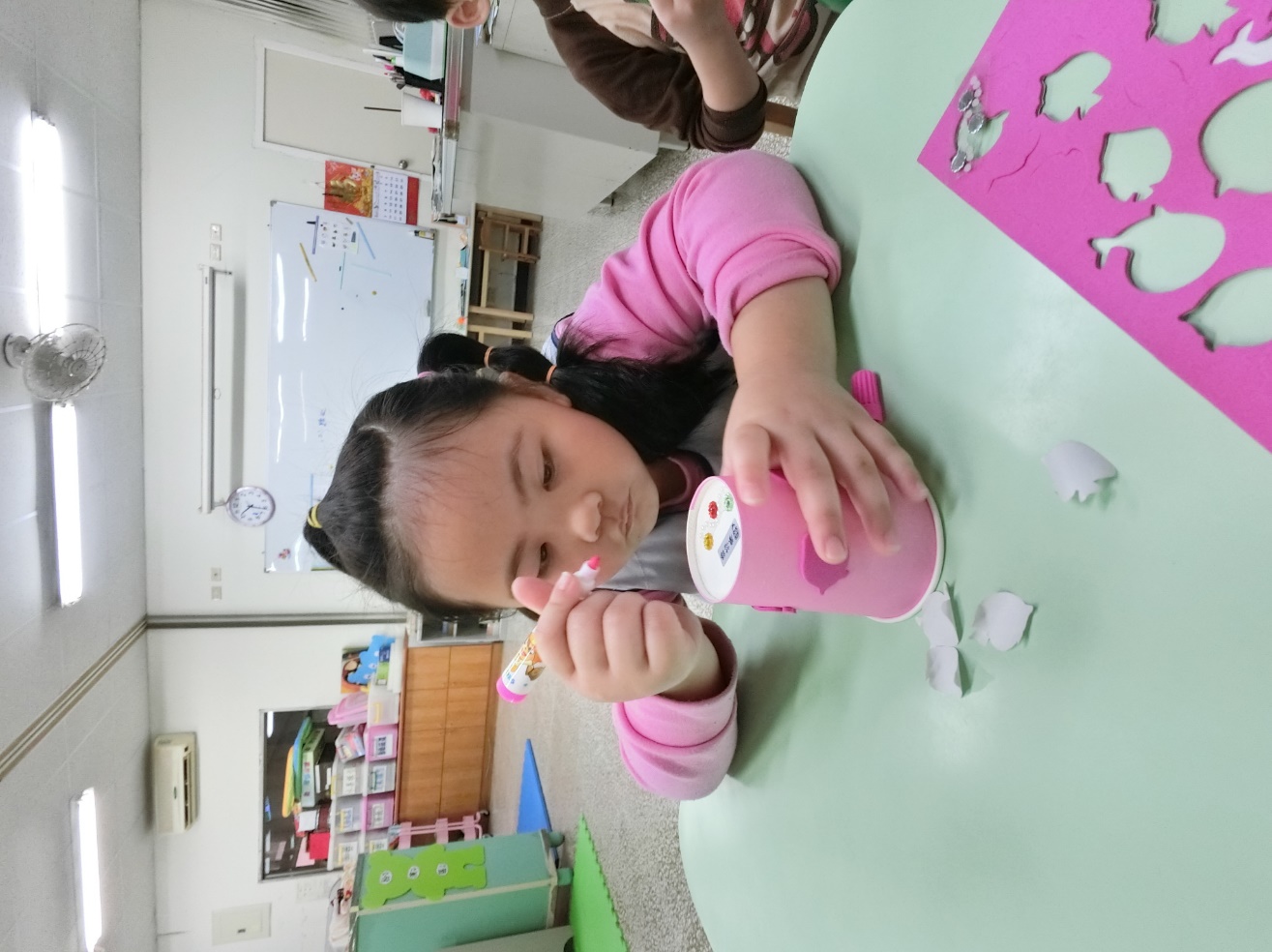 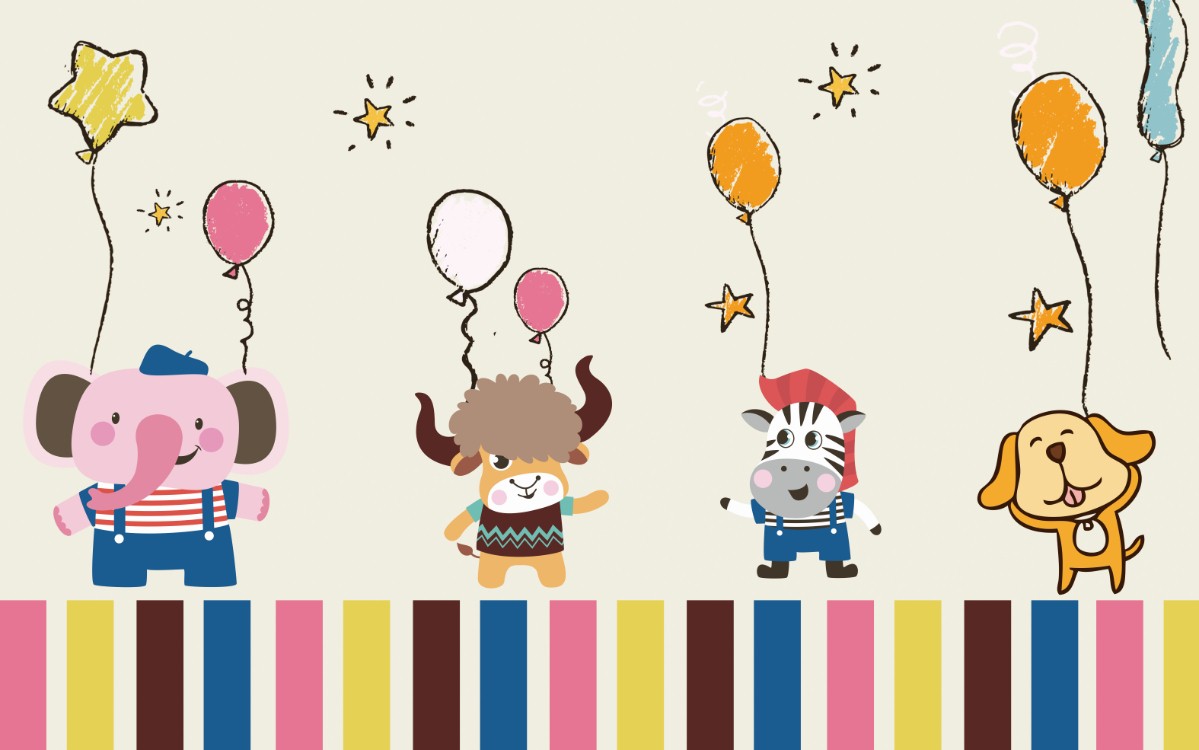 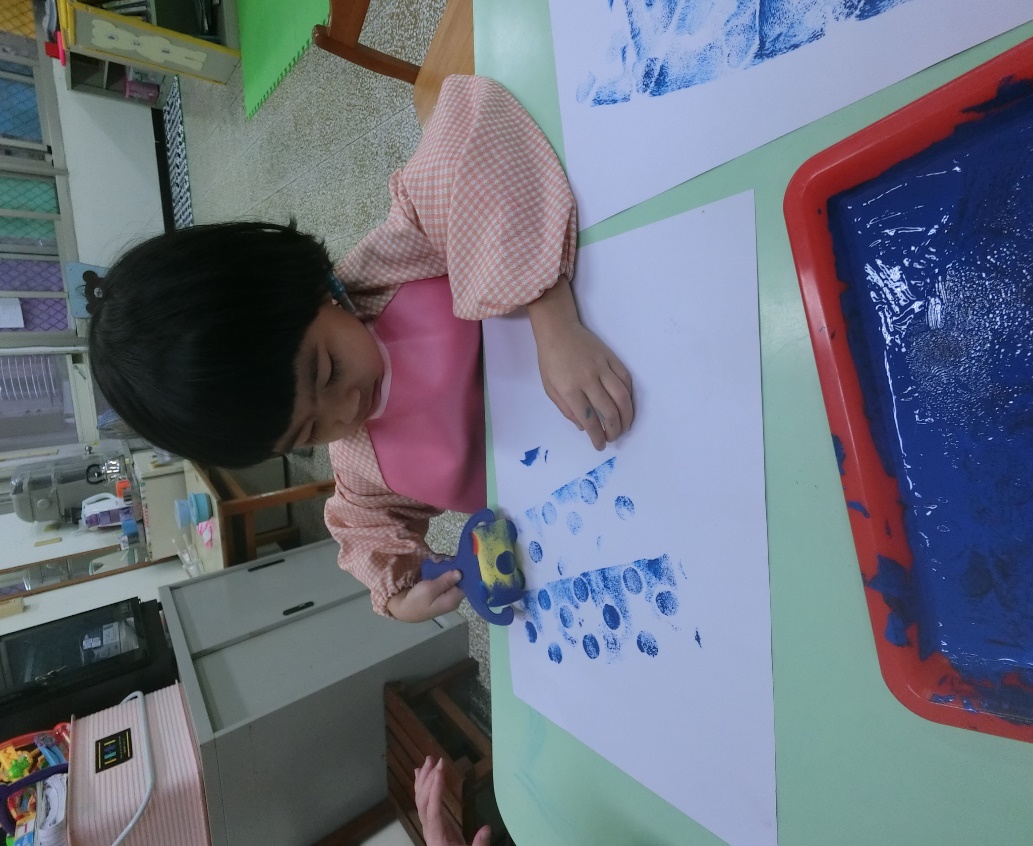 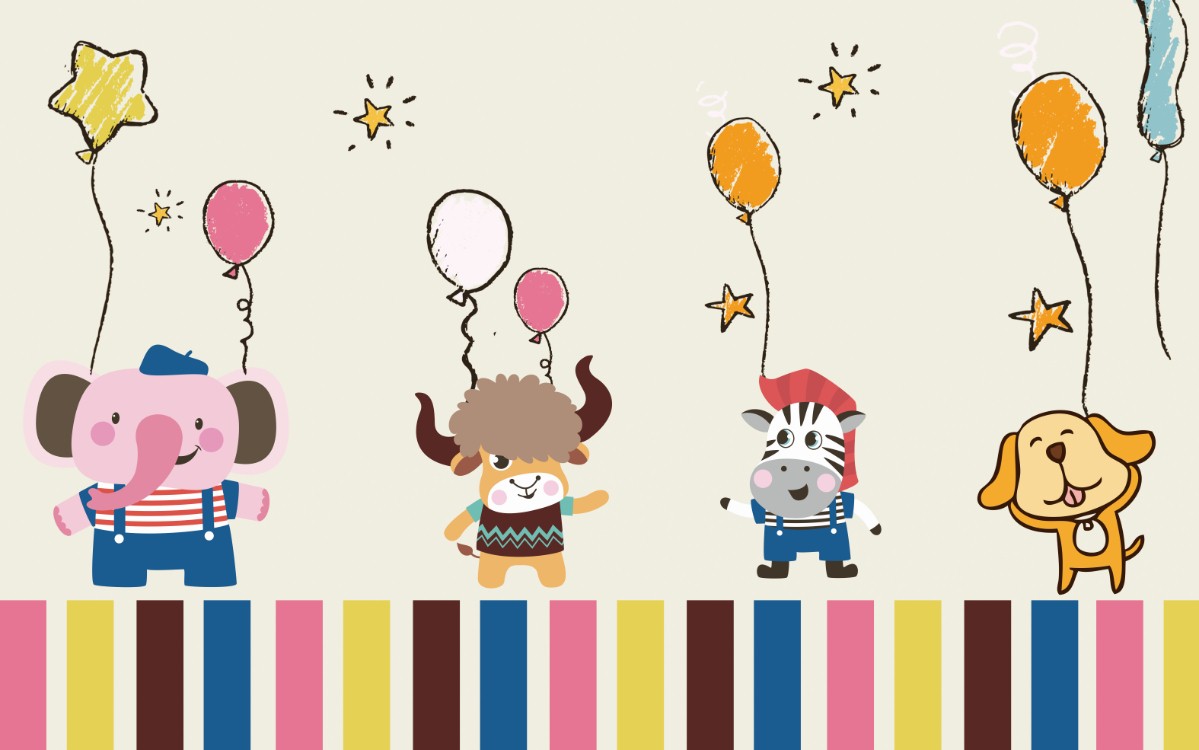 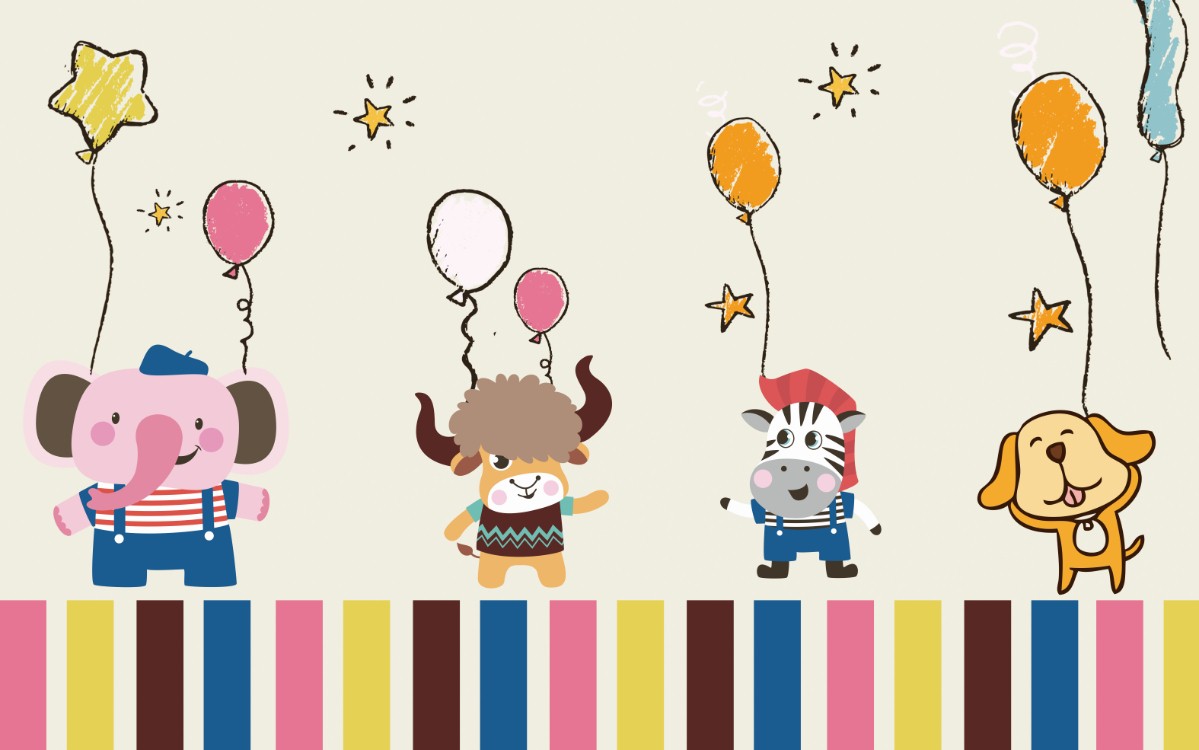 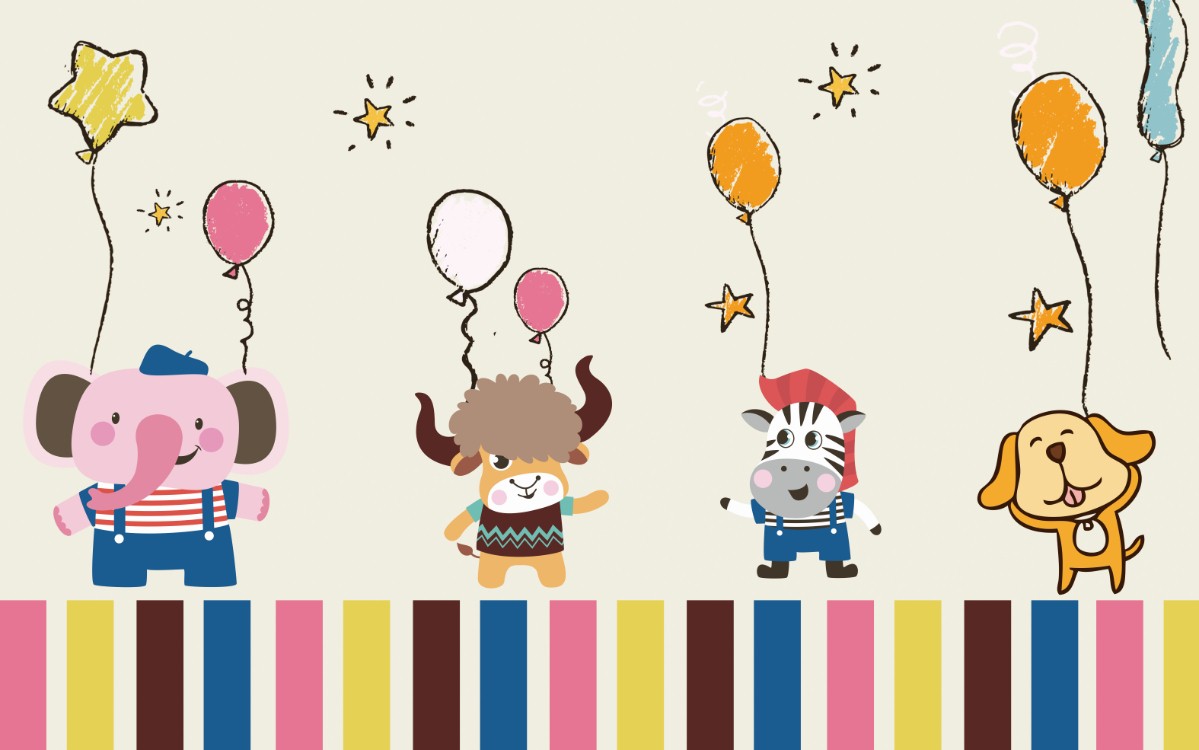 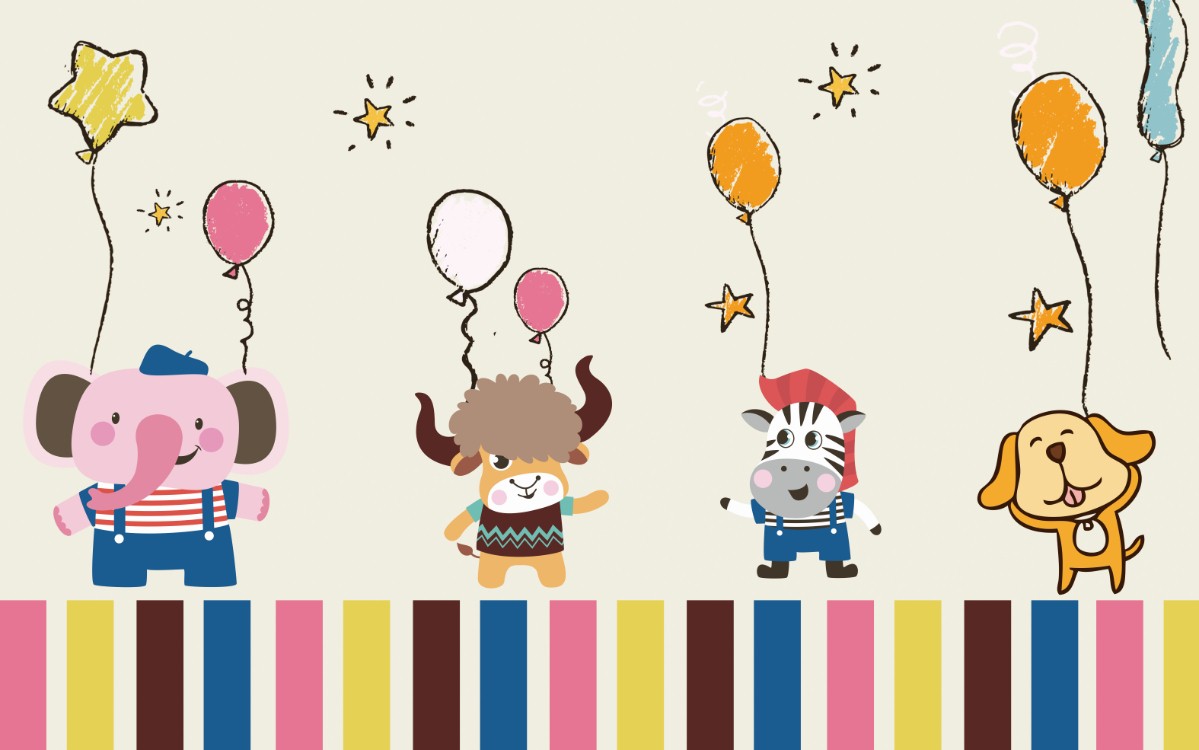 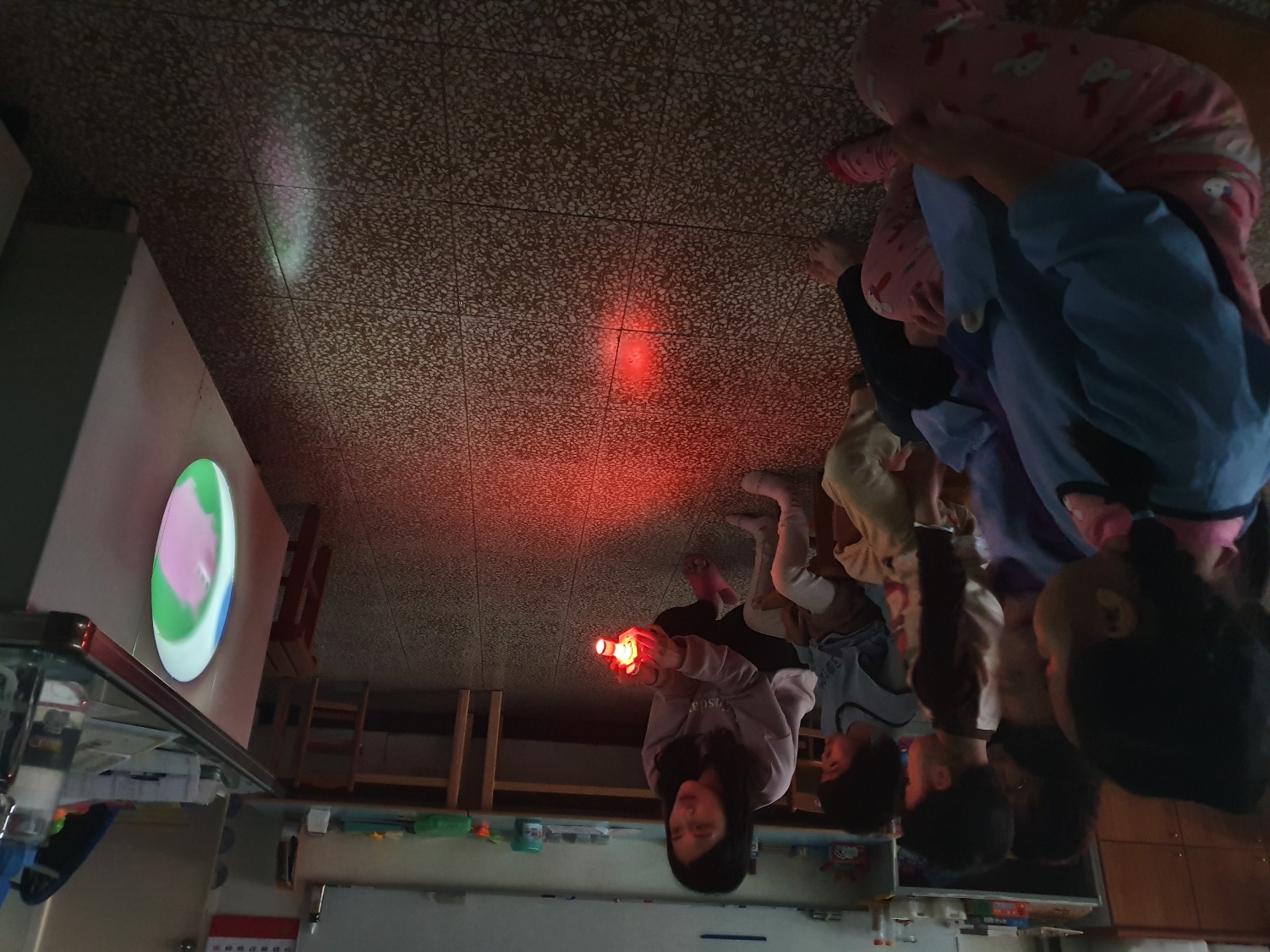 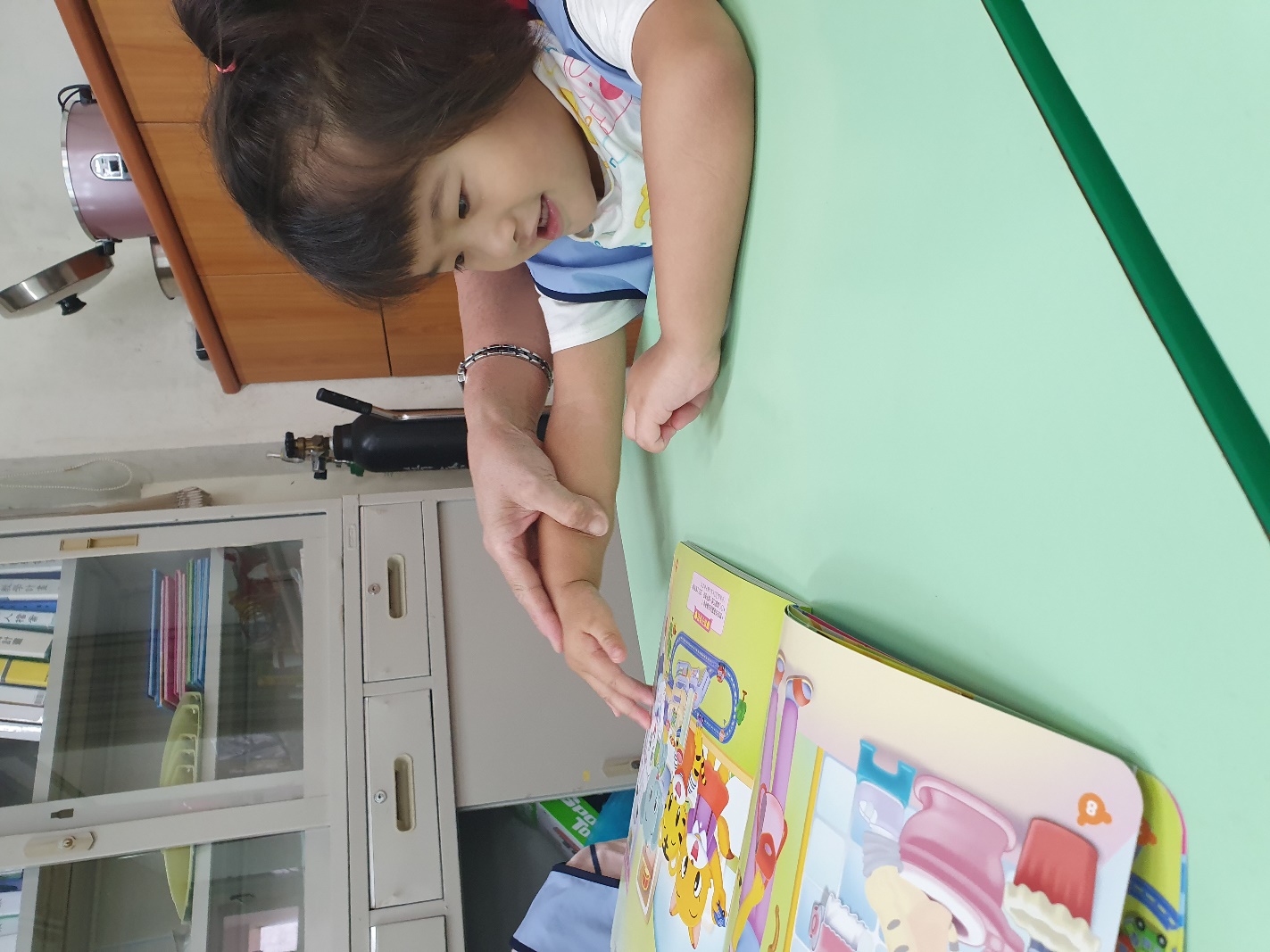 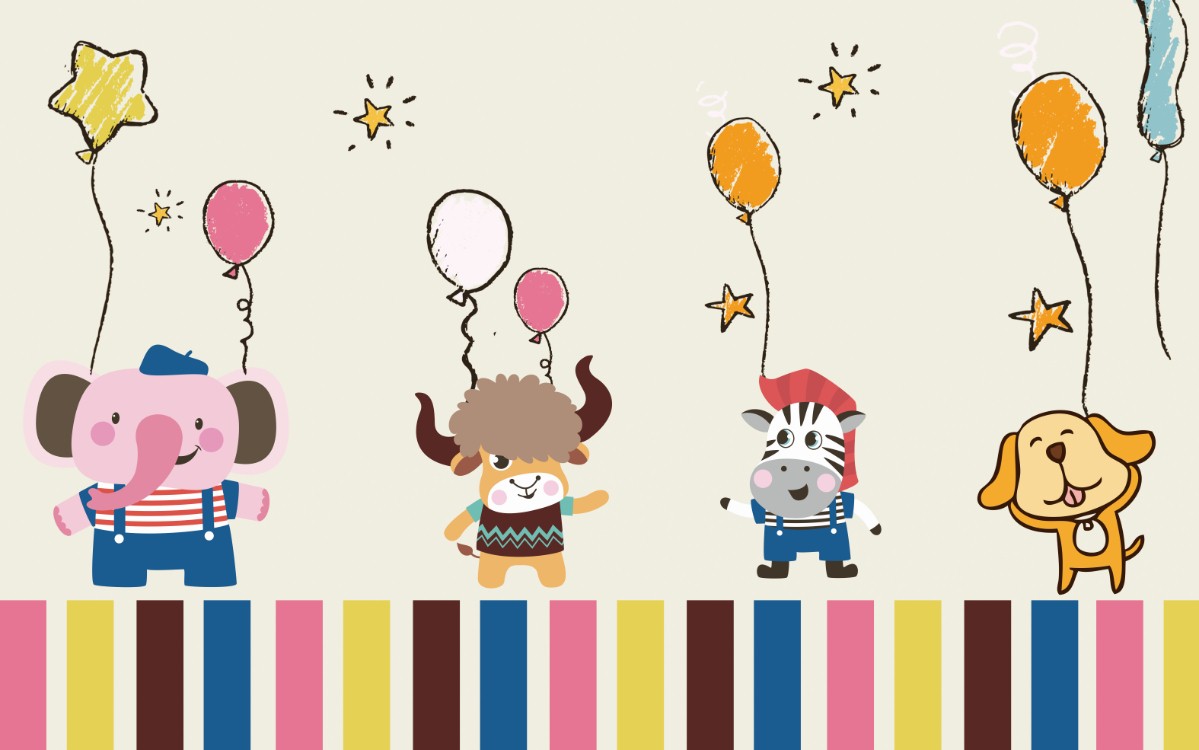 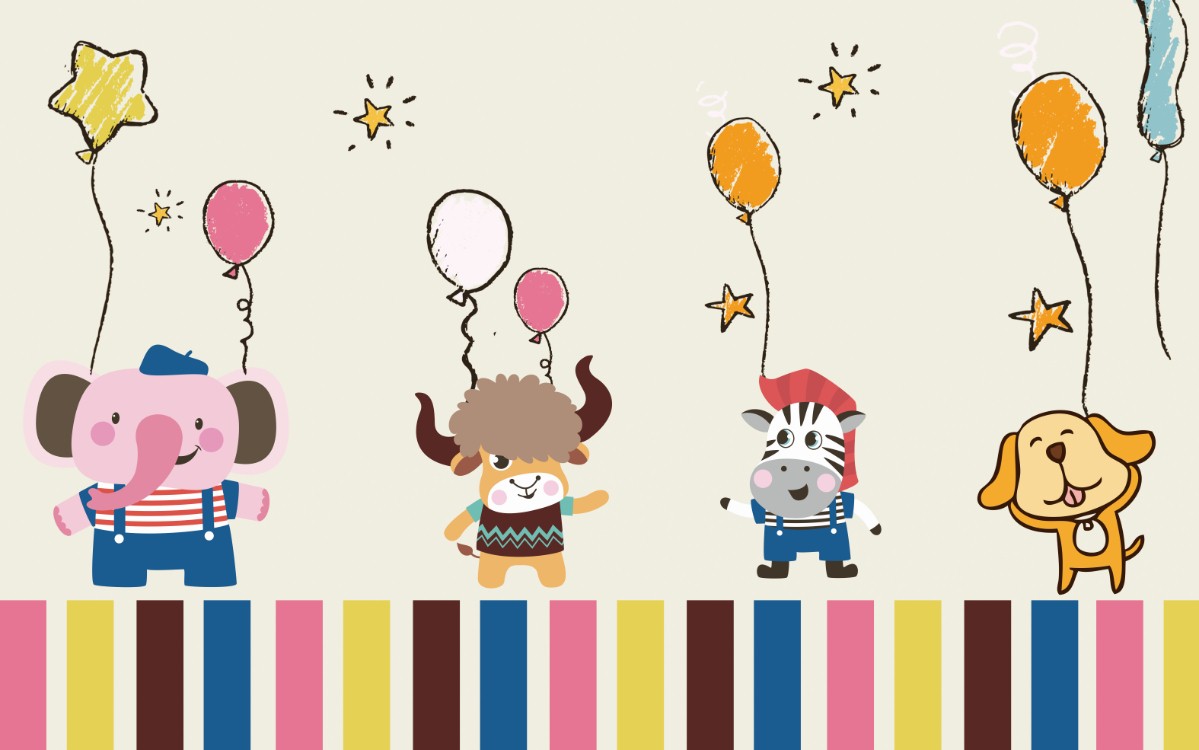 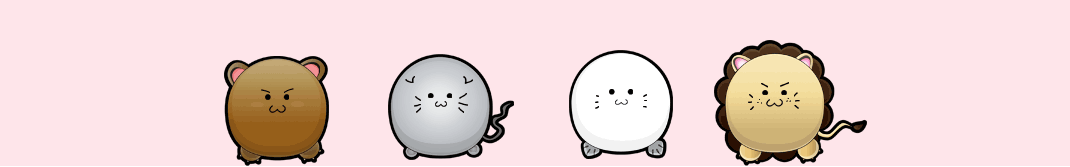 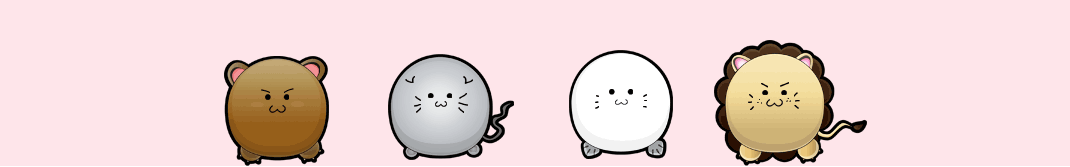 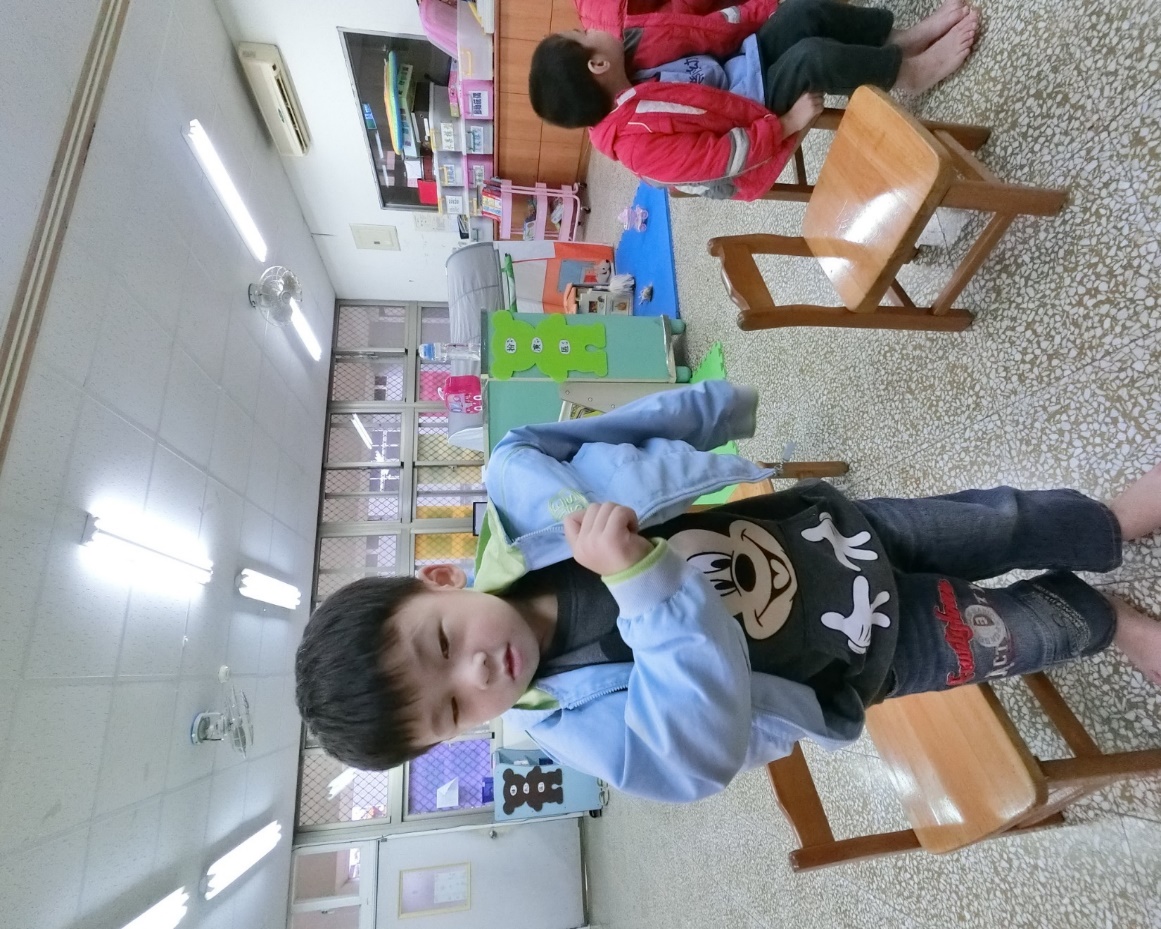 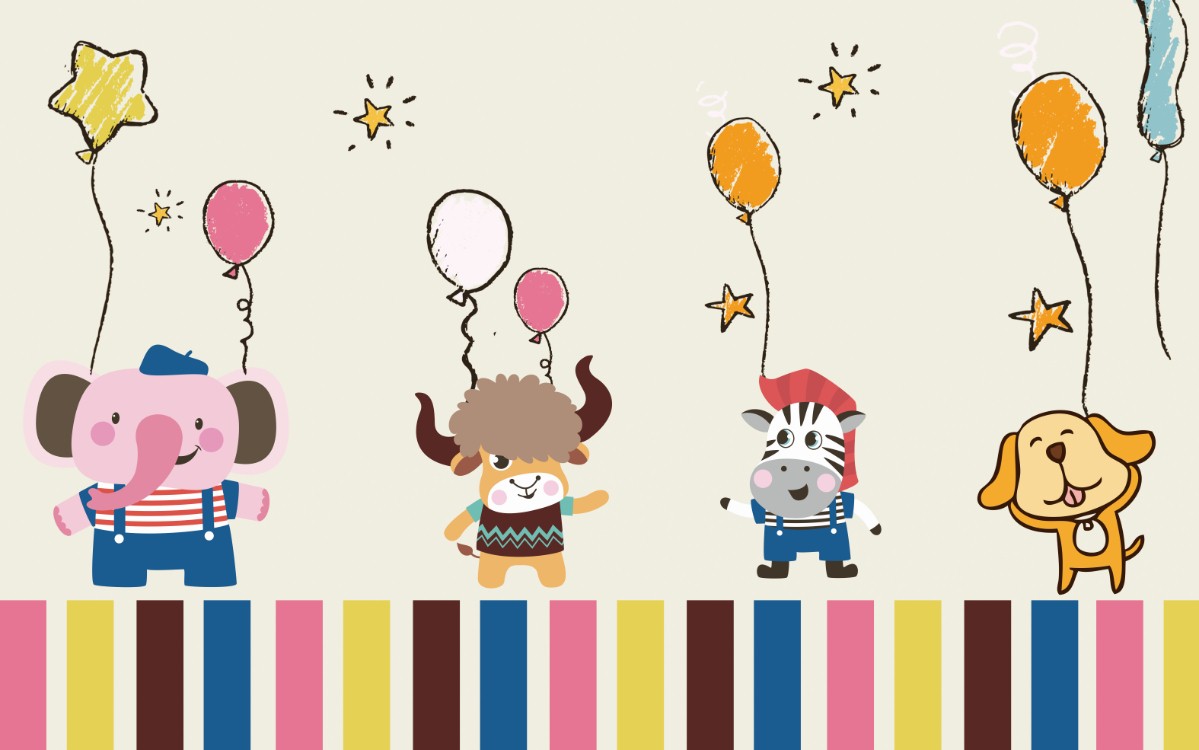 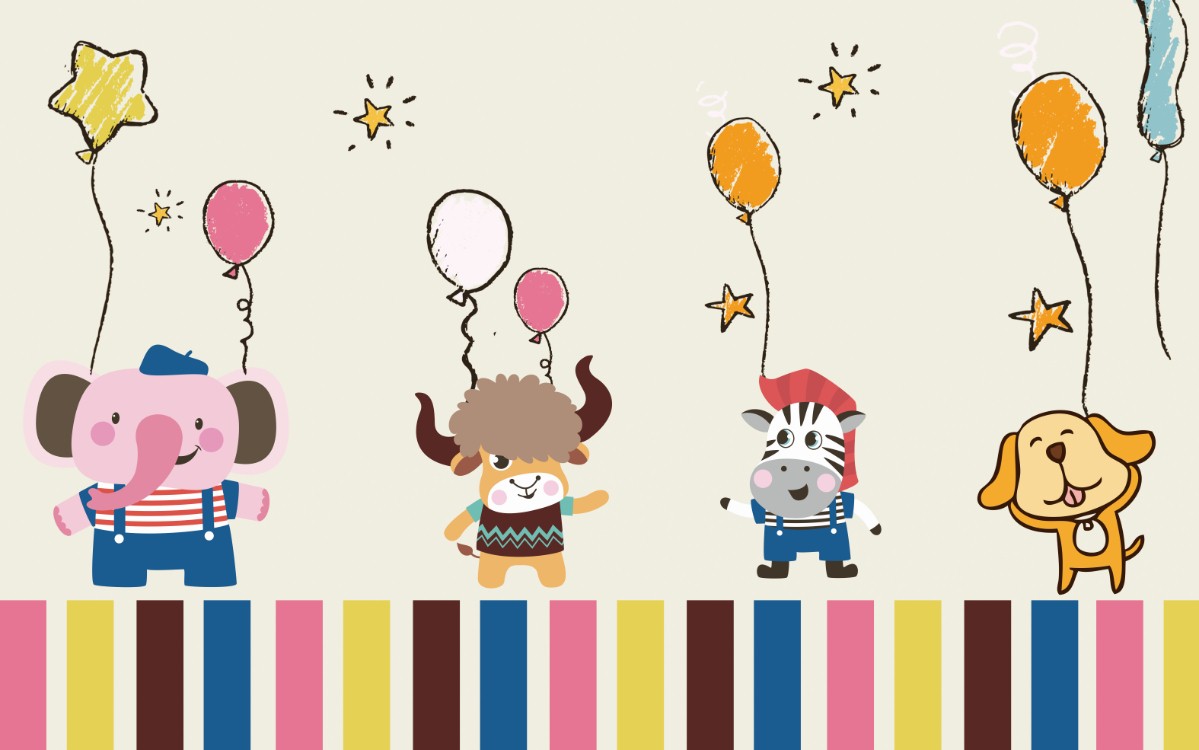 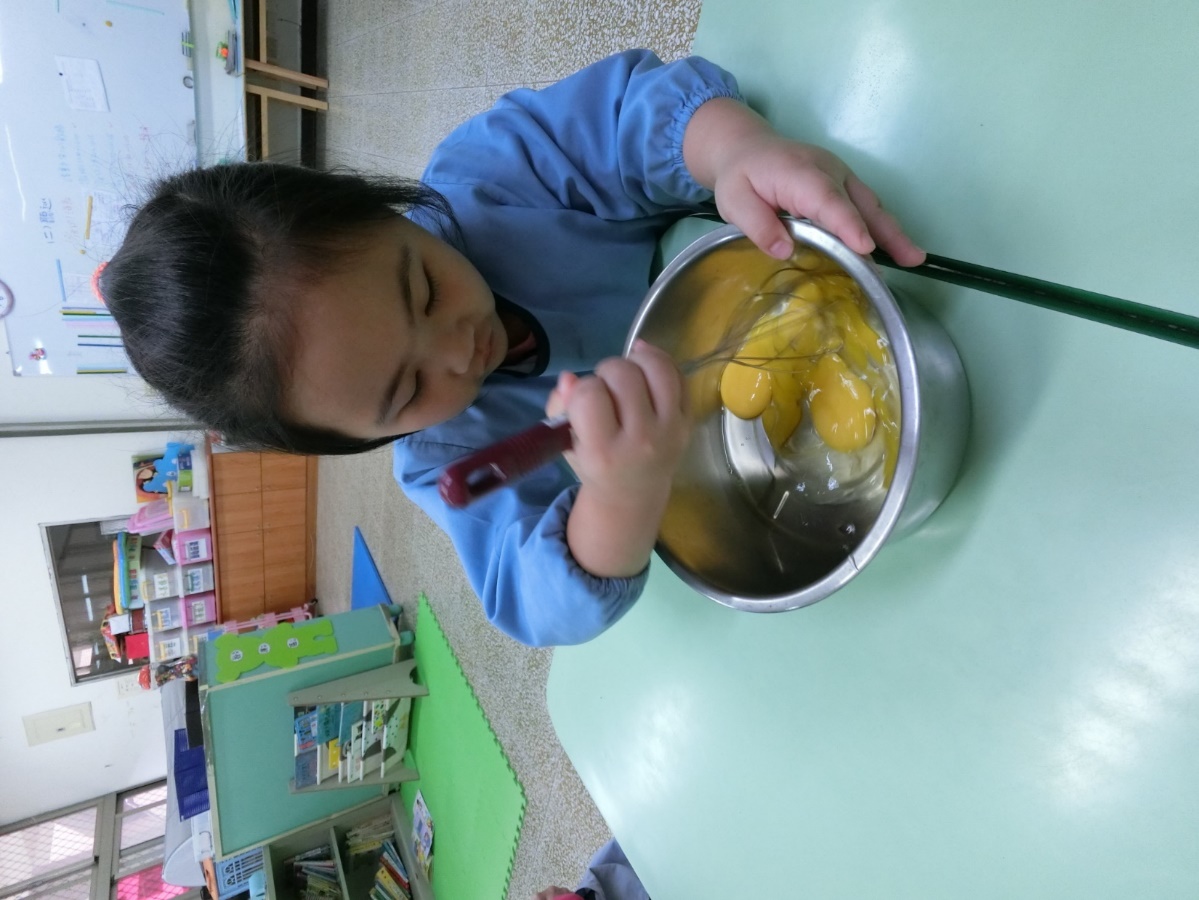 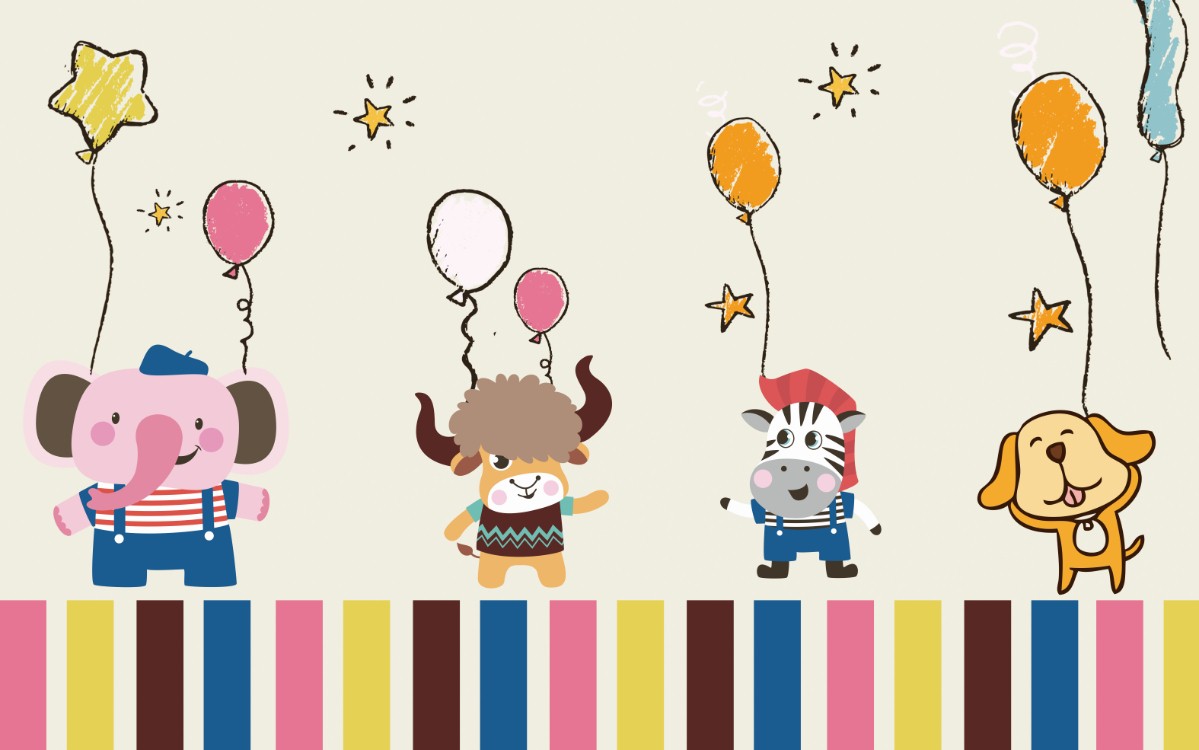 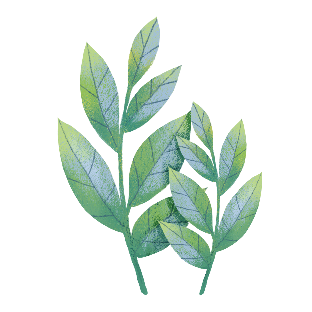 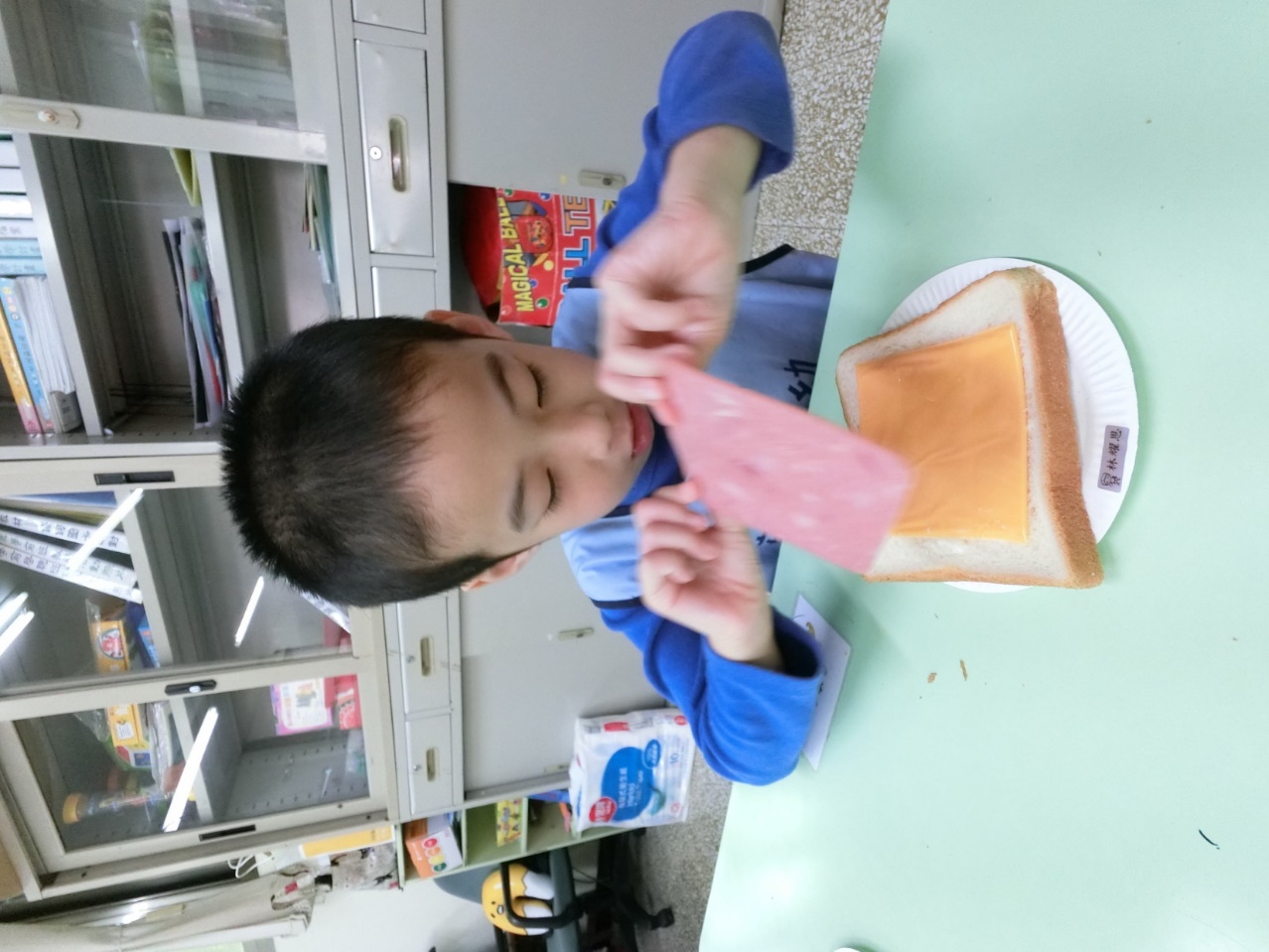 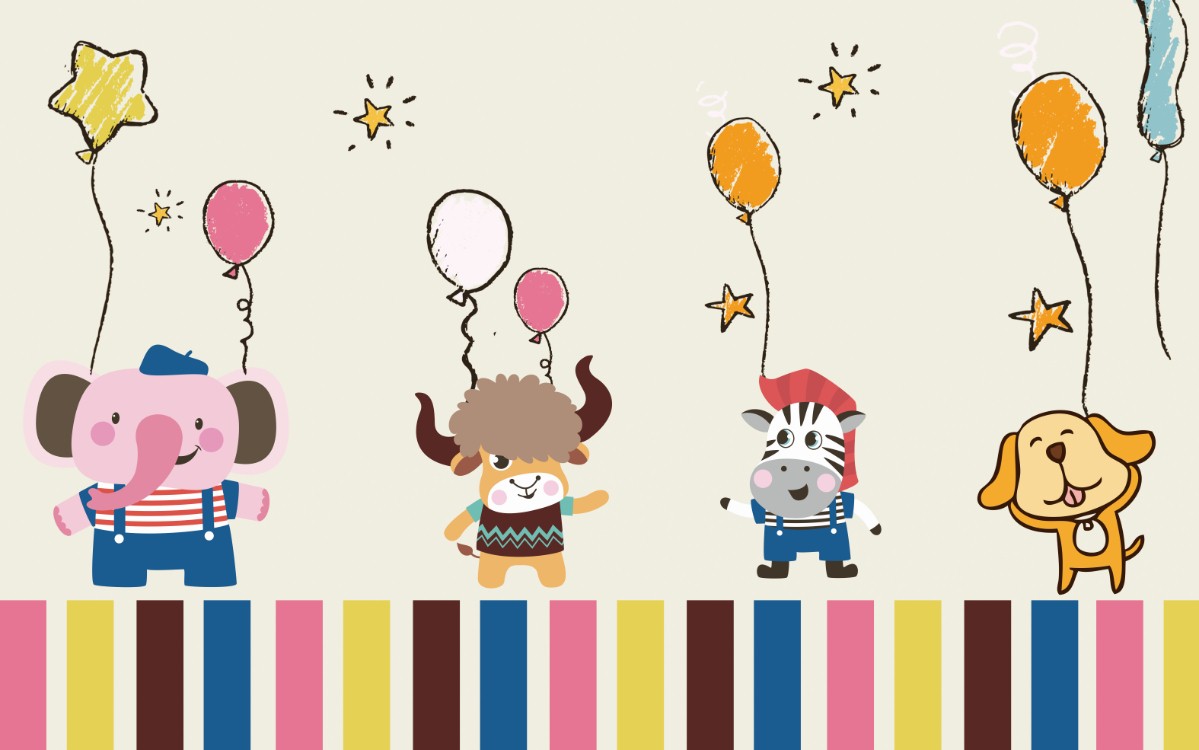 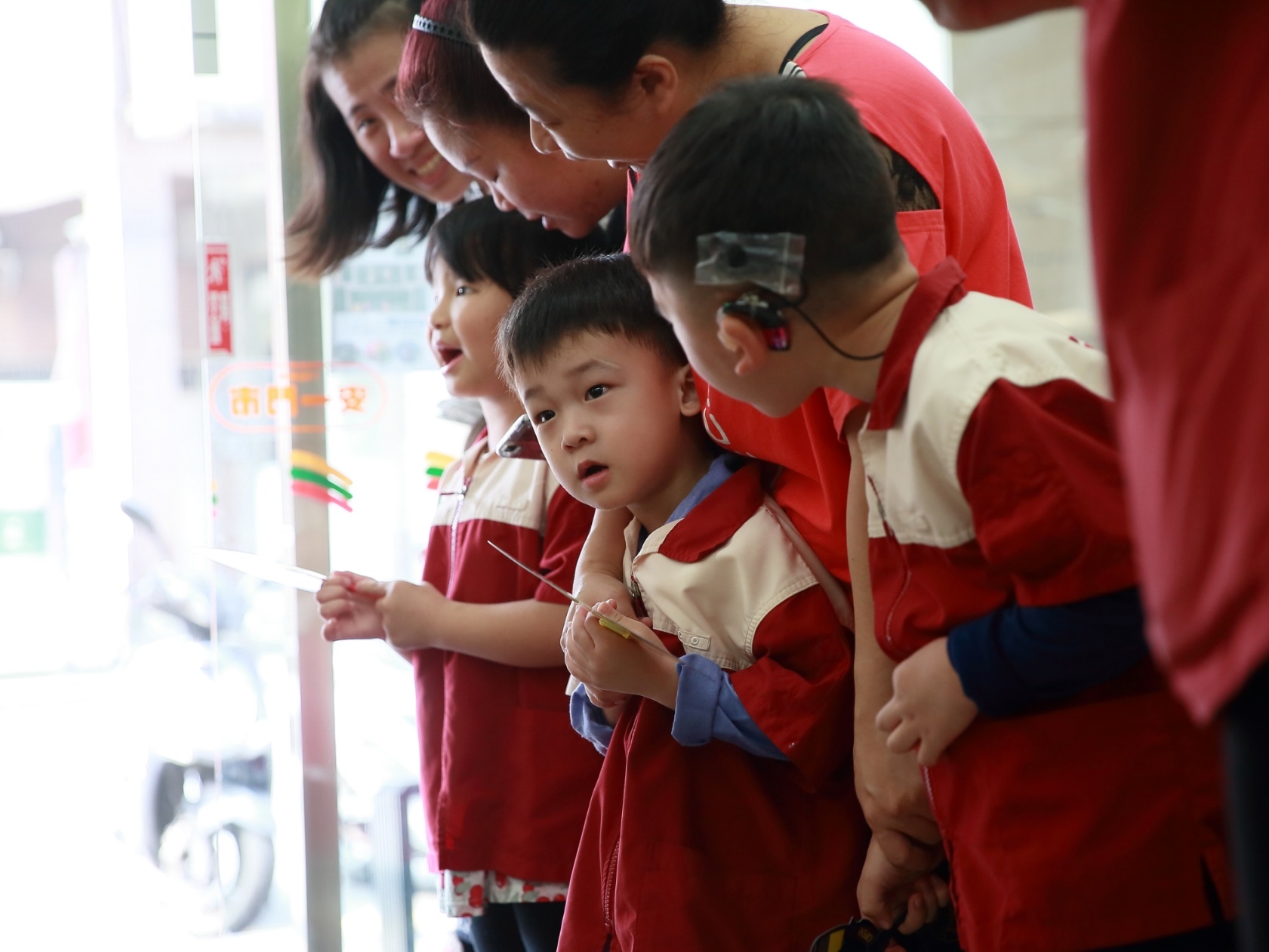 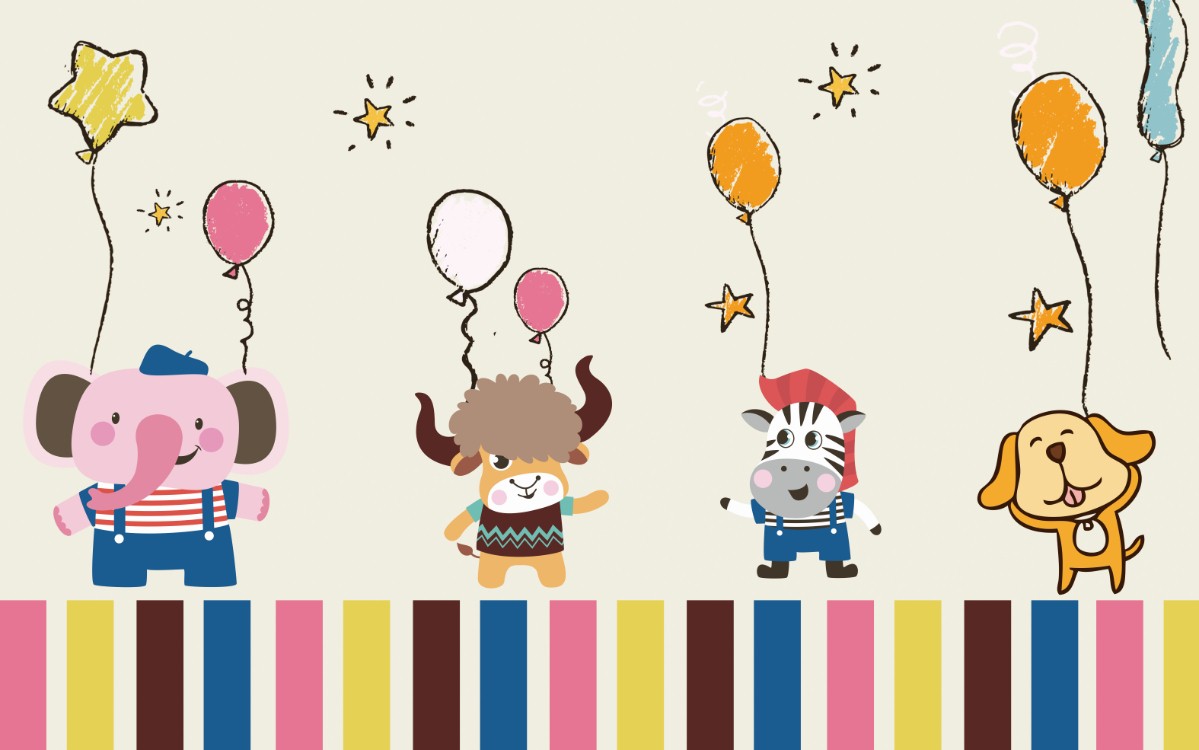 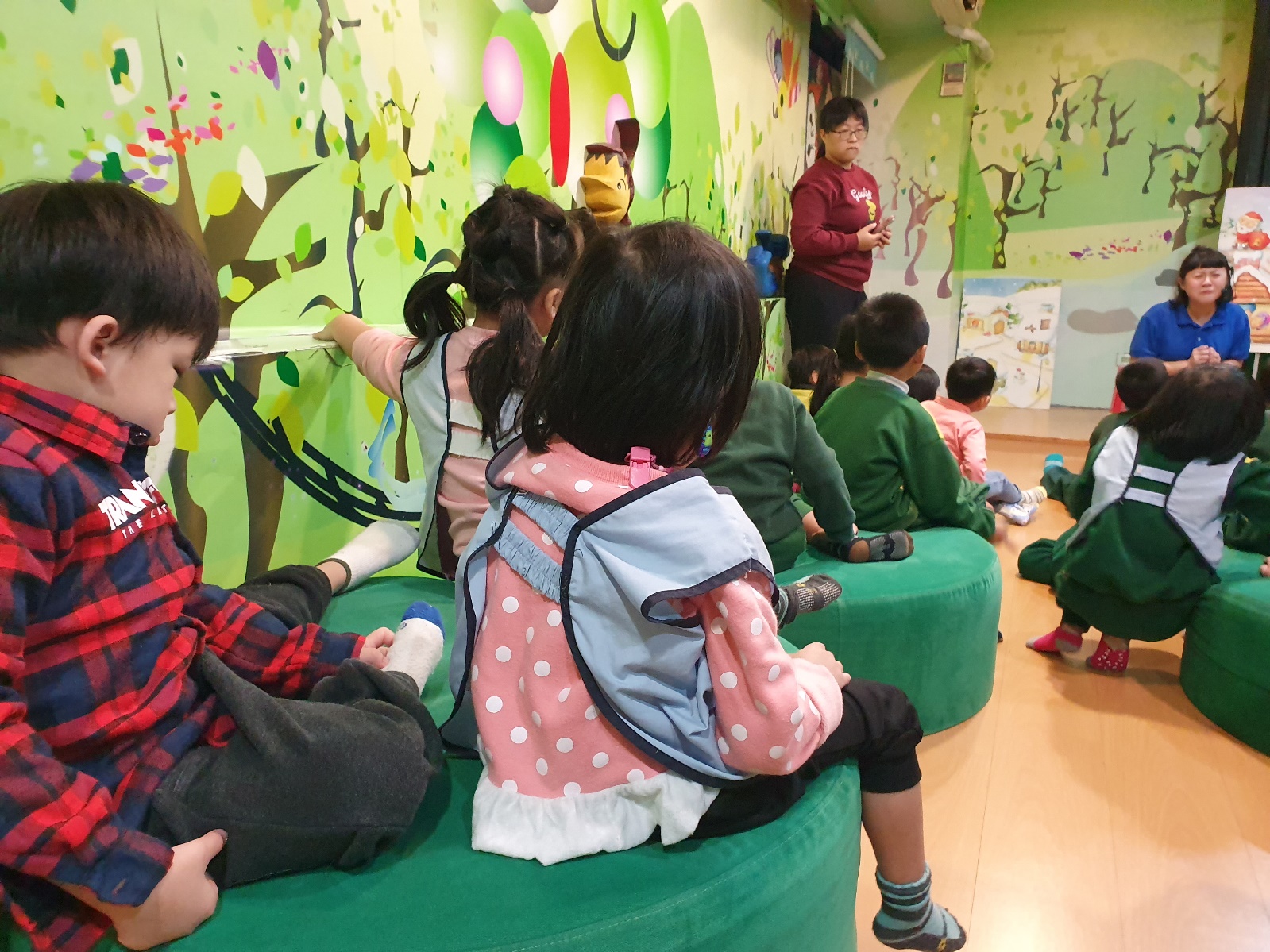 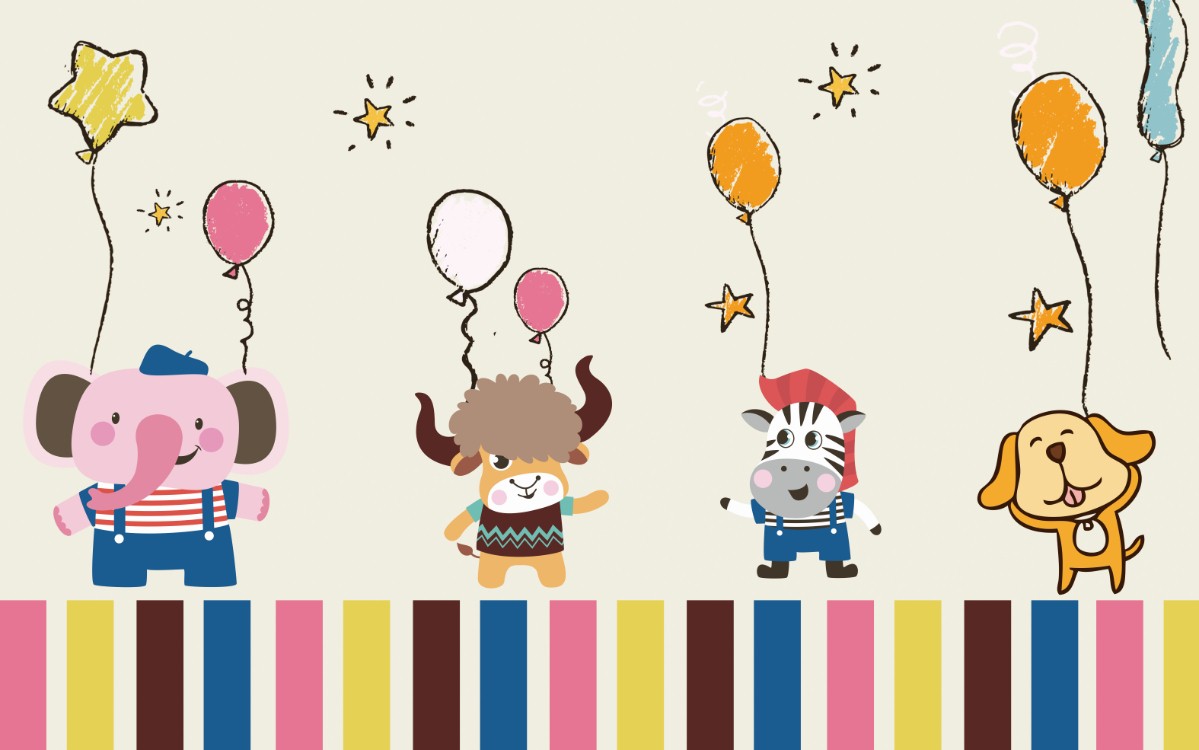 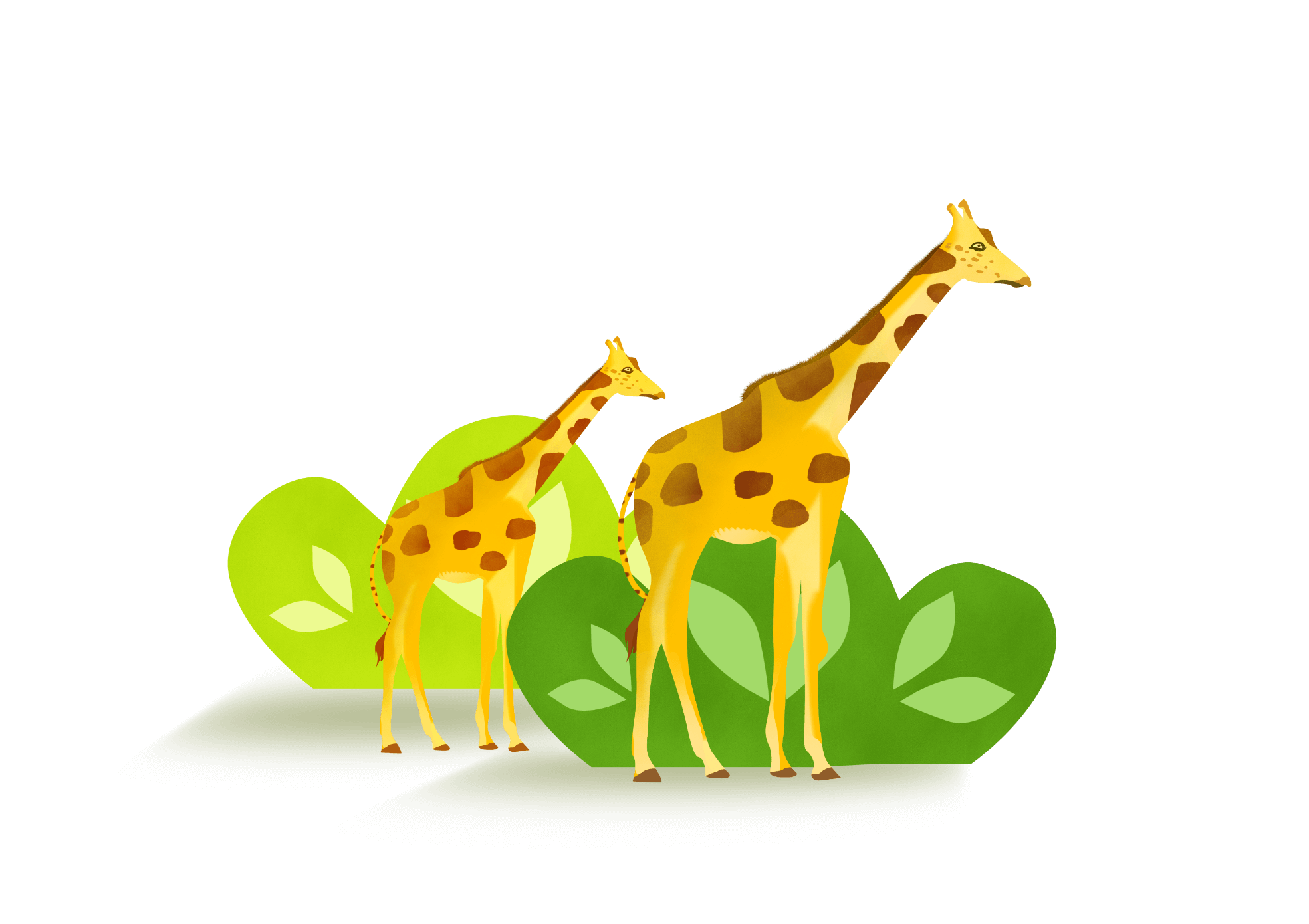 不定期舉辦
校外教學及活動
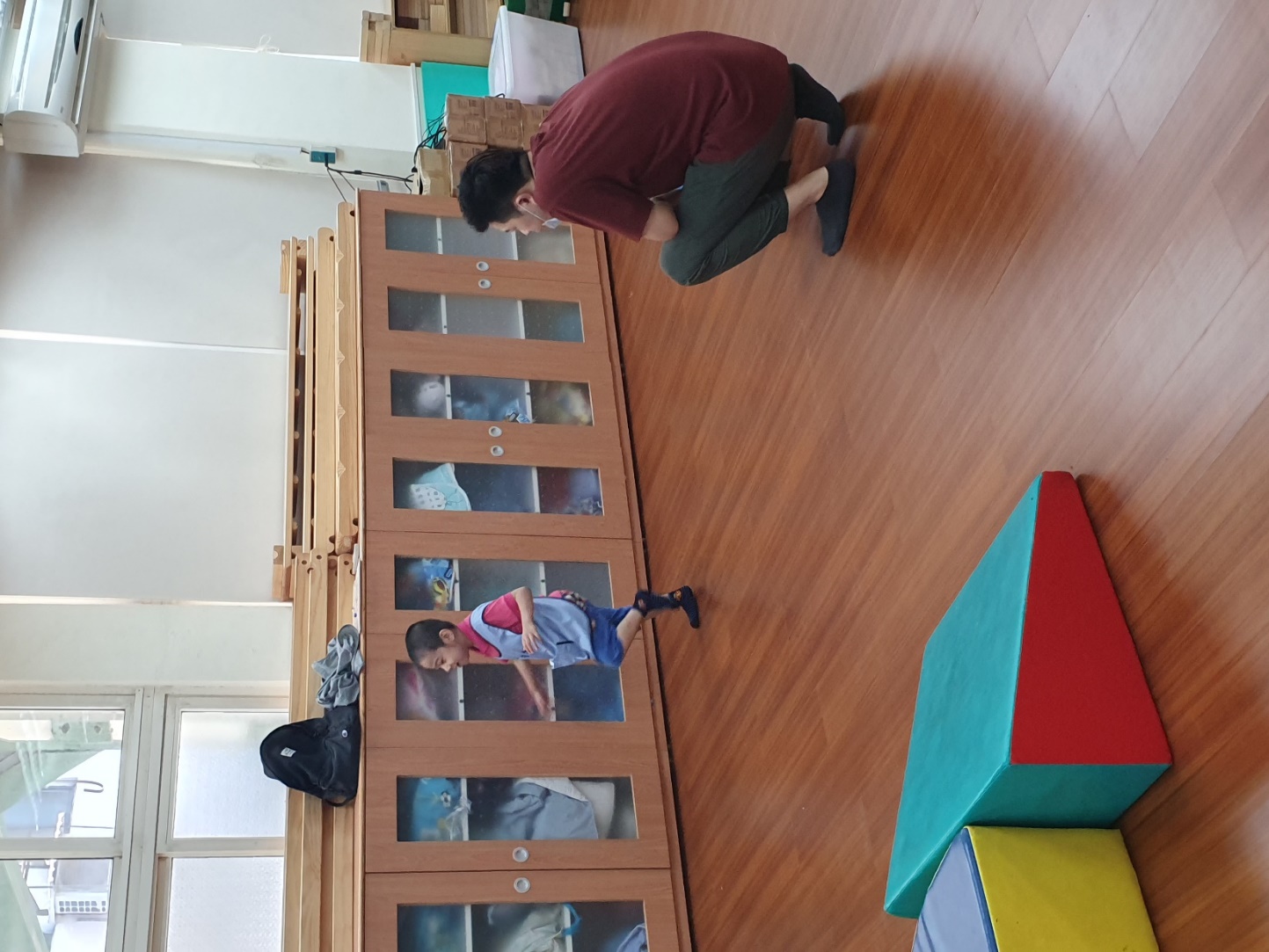 專業團隊服務

語言治療師
職能治療師
物理治療師
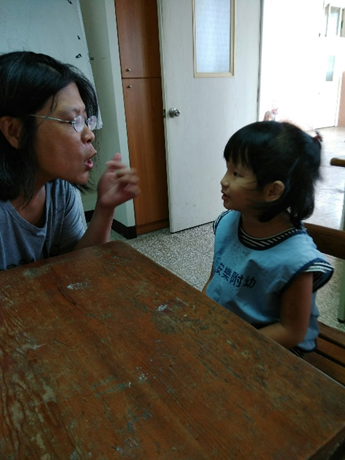 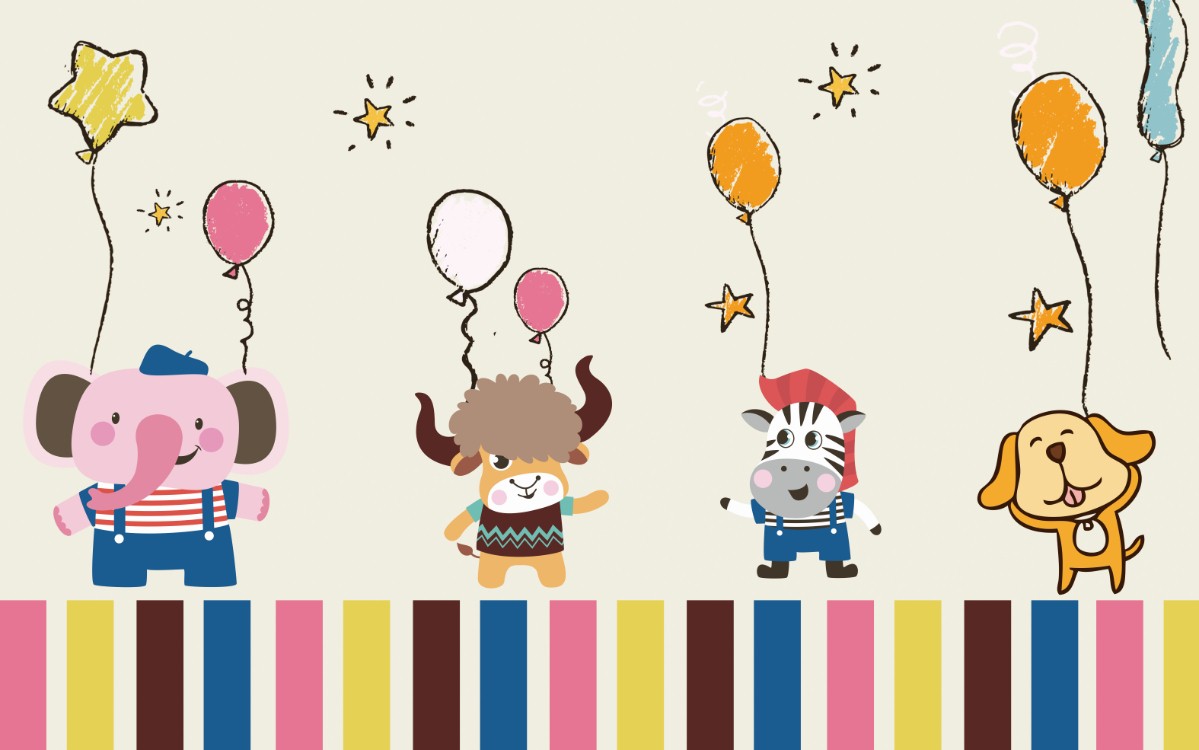 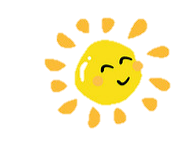 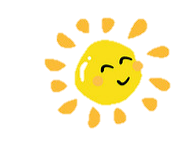 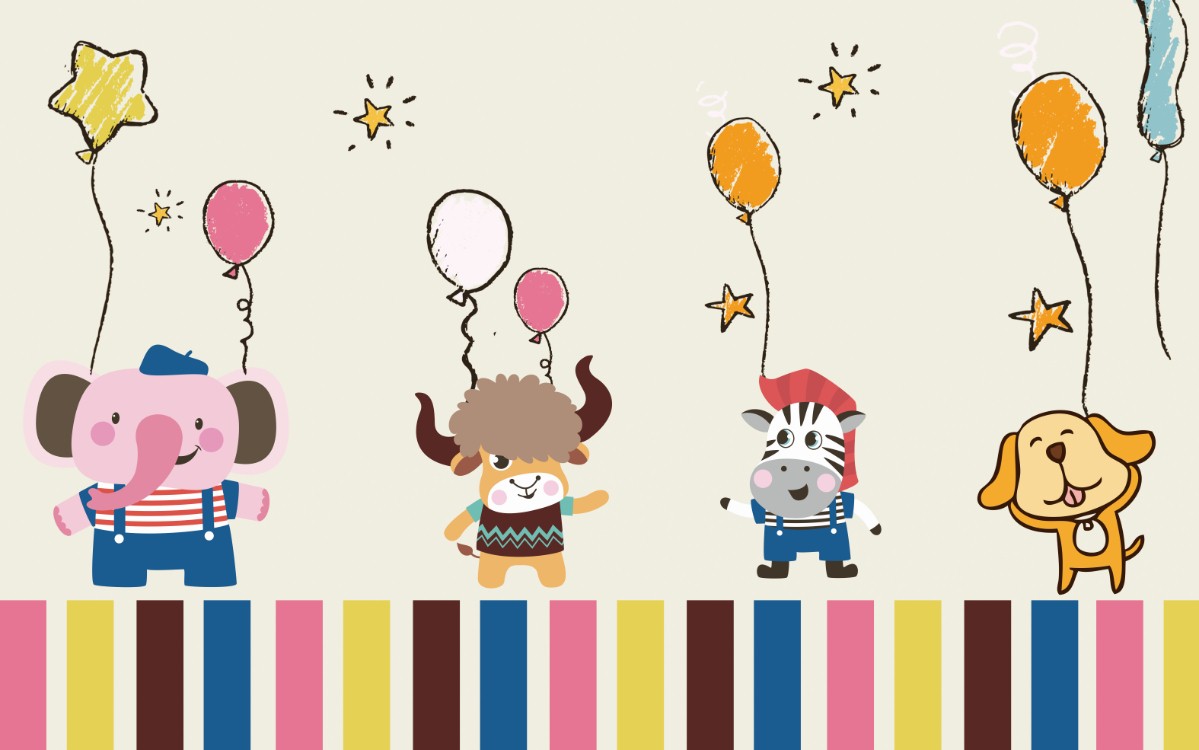 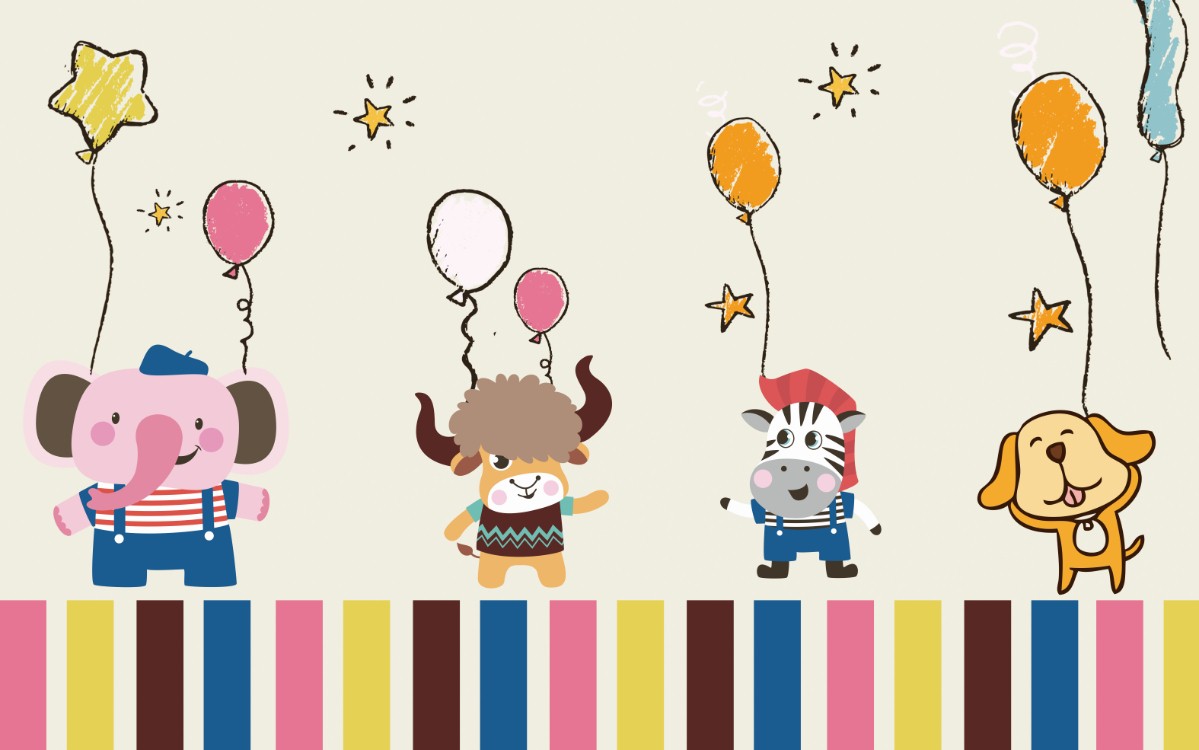 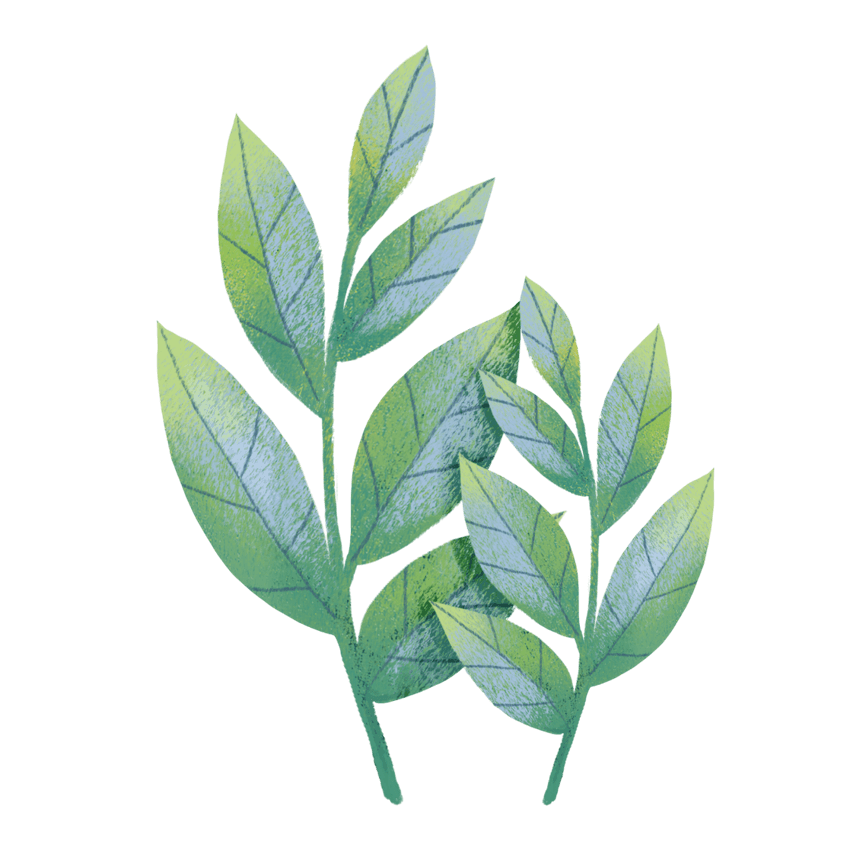 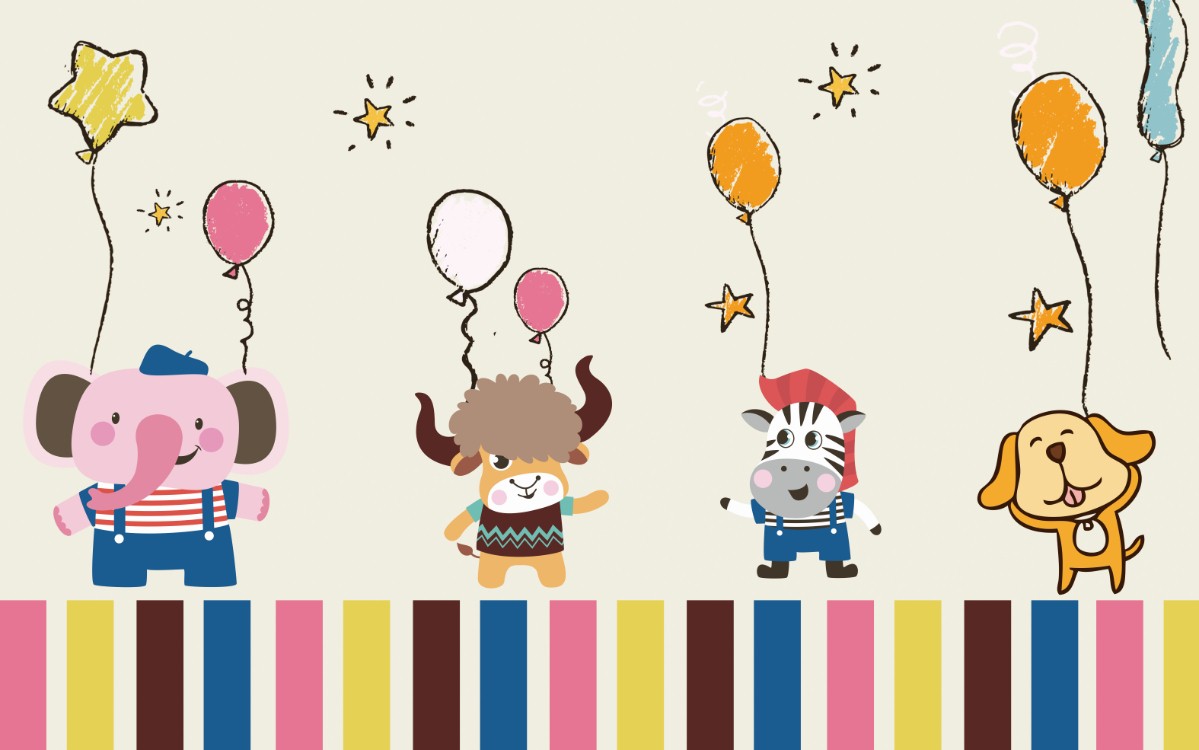 歡迎你
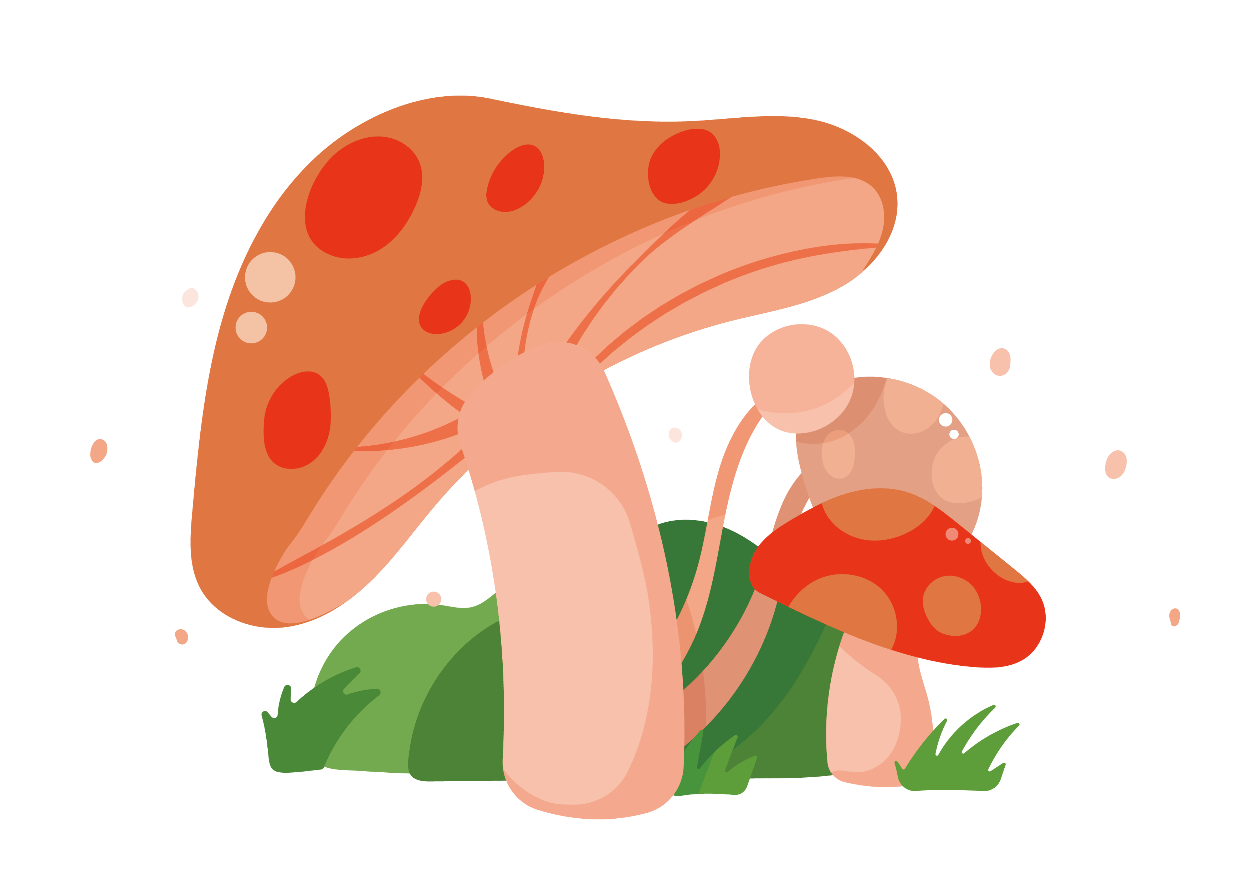 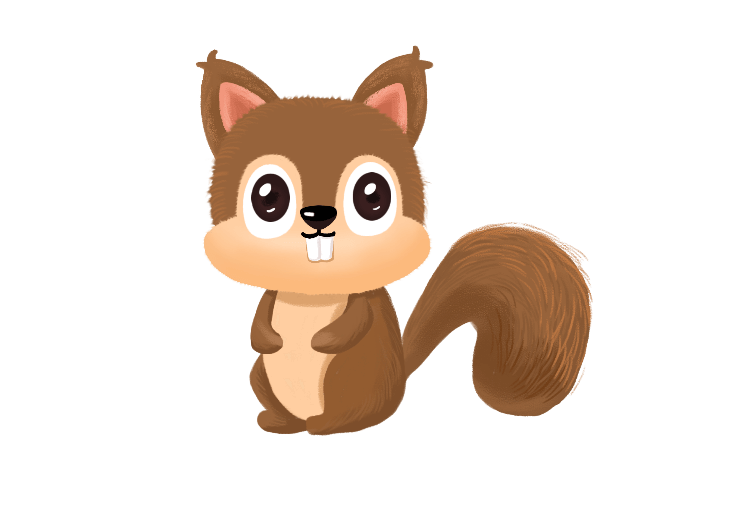 謝謝聆聽
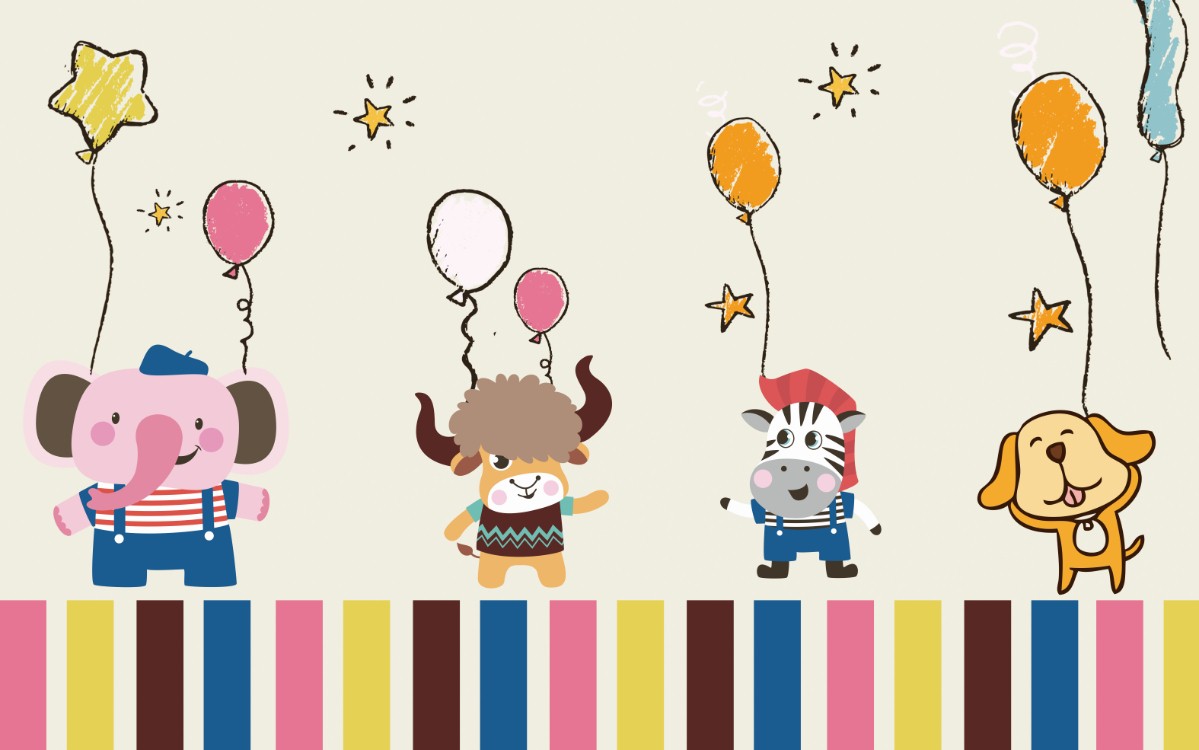 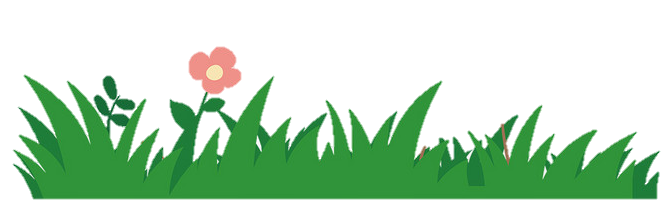 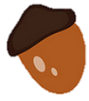 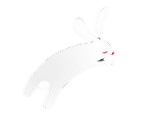 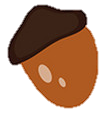 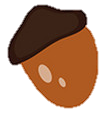